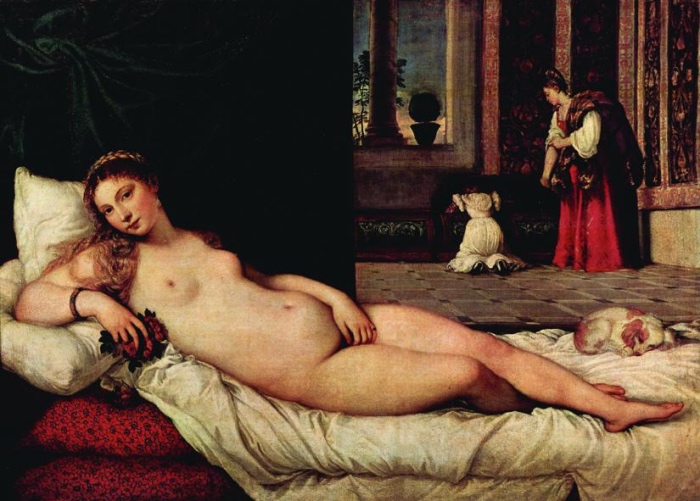 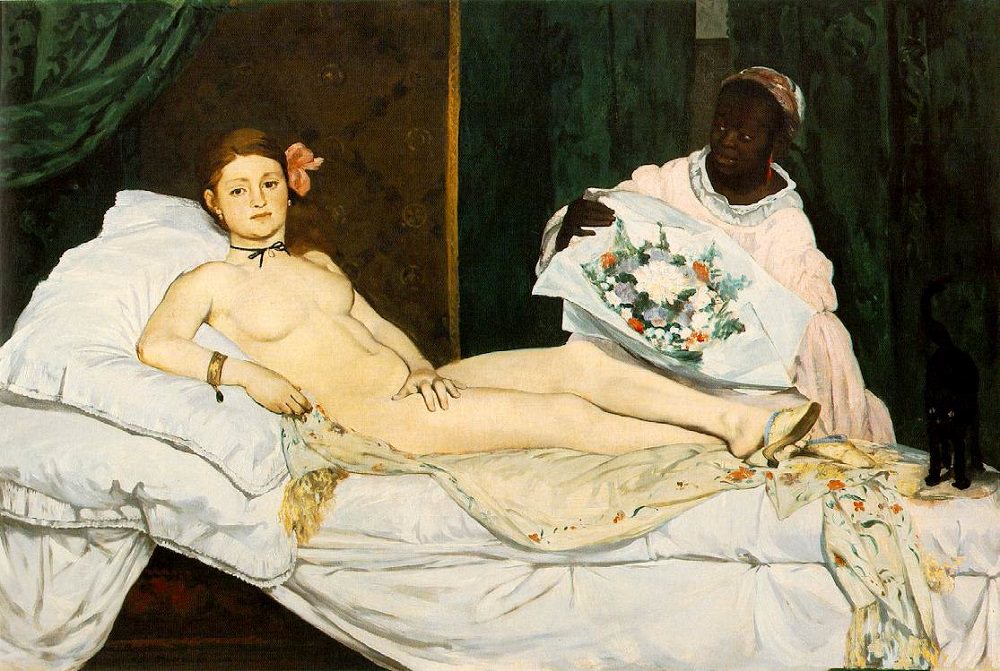 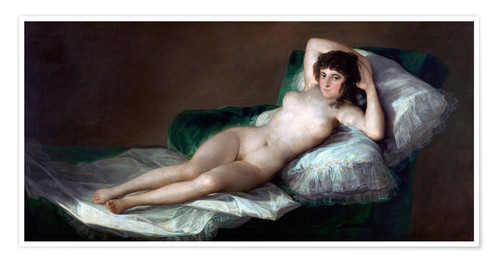 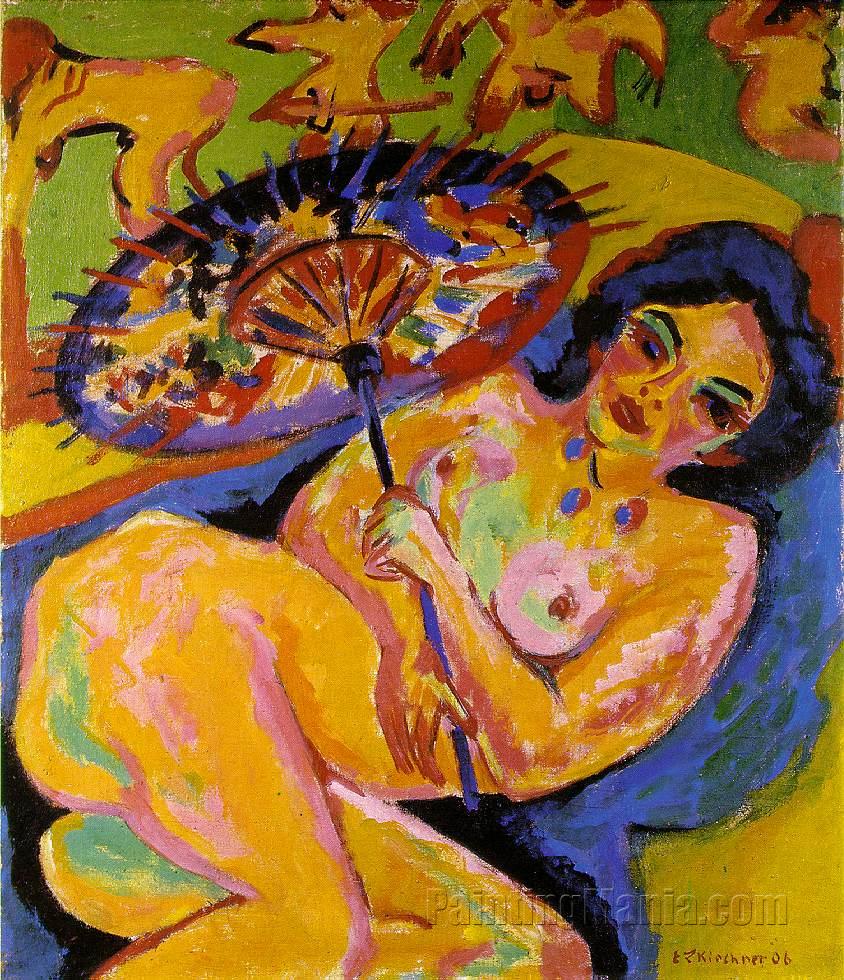 SEE NOTES ON EACH PAGE FOR DESCRIPTIONS
LEARN THIS ART, YOU PHILISTINES!
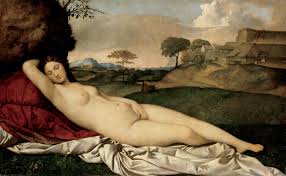 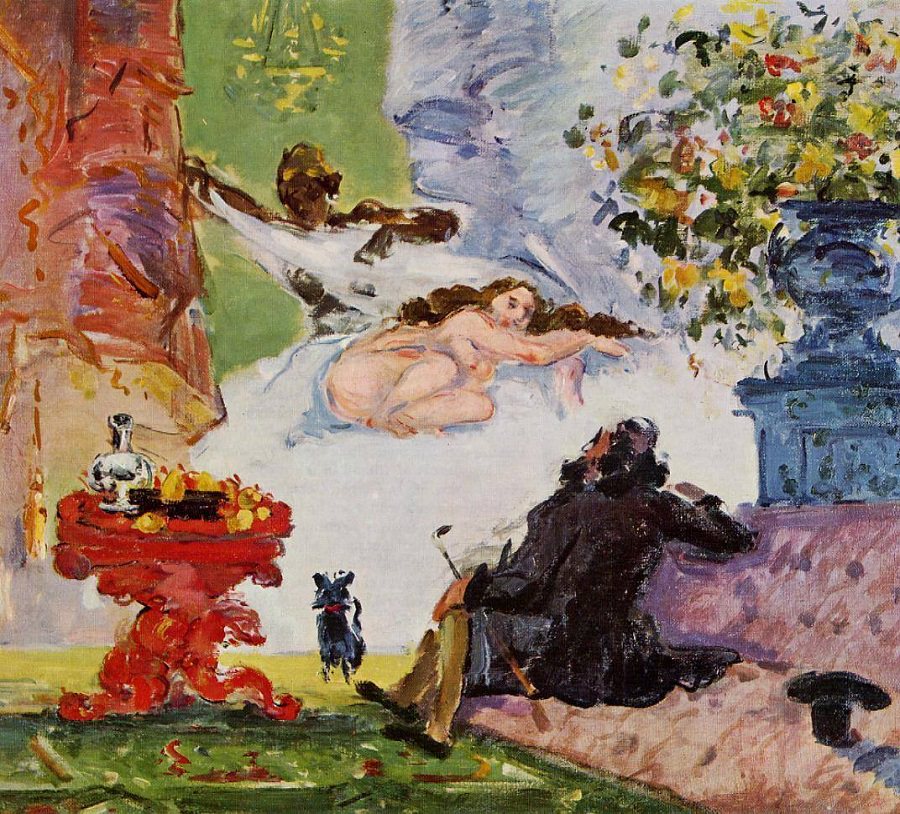 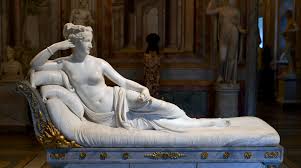 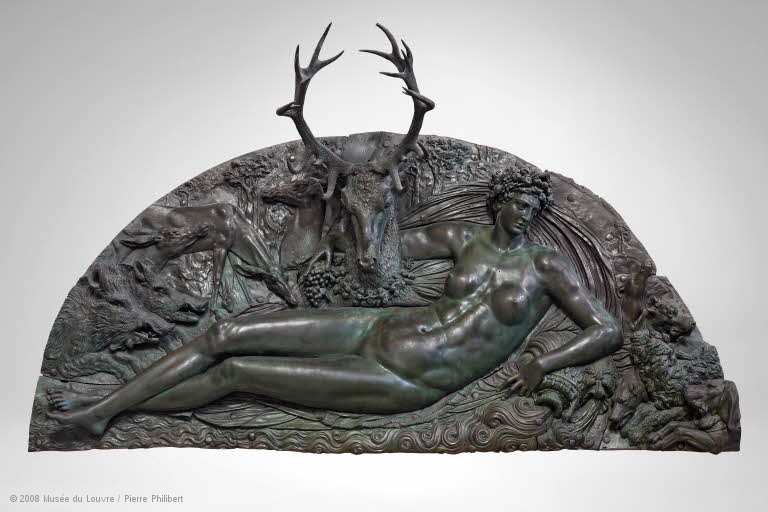 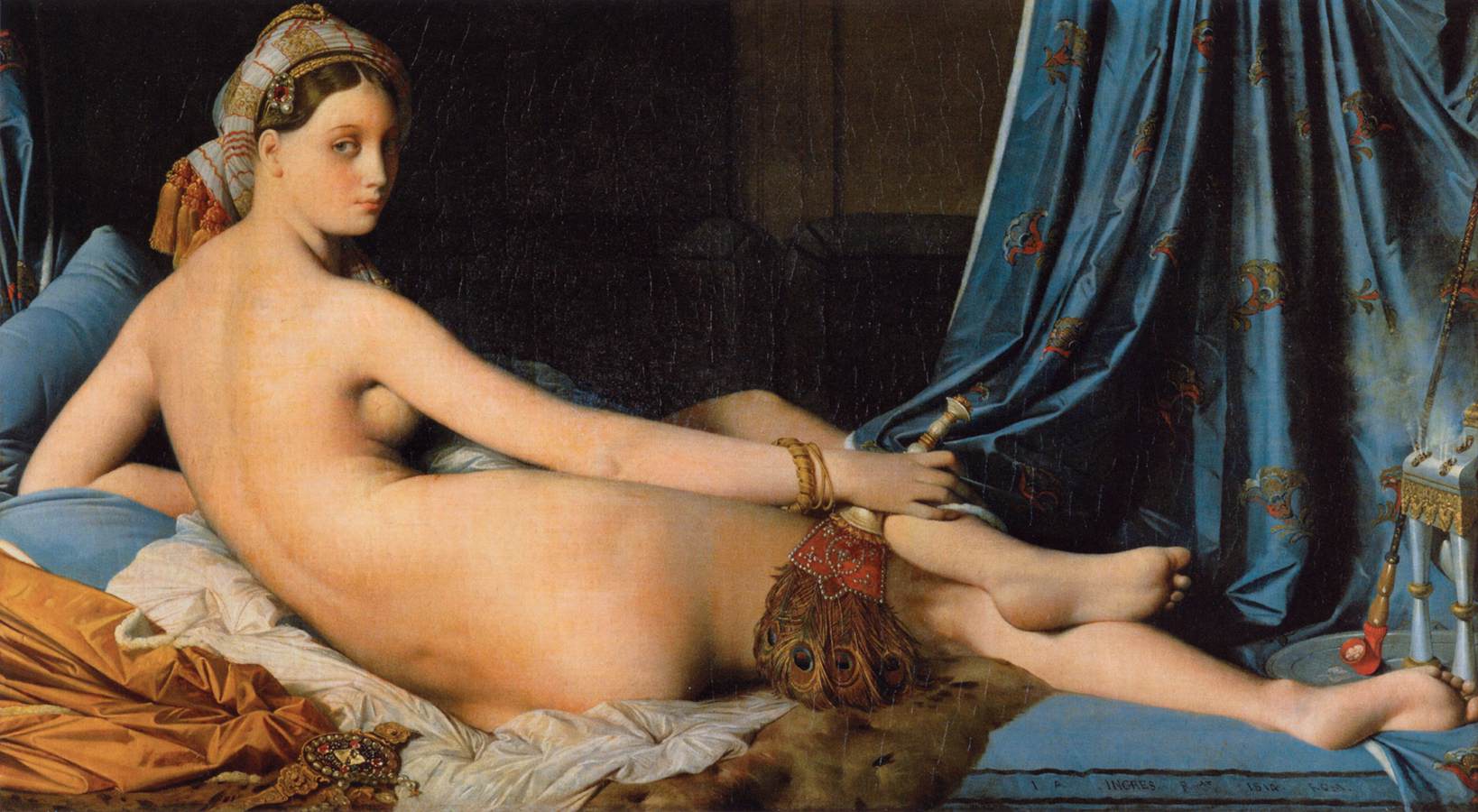 [Speaker Notes: I SWEAR MY INTERESTS ARE PURELY ACADEMIC

BUT SERIOUSLY, YOU UPPITY FUCKS COULD PAINT SOMETHING ELSE EVERY ONCE IN A WHILE

I WILL GIVE YOU 10 DOLLARS IF YOU CAN IDENTIFY EVERY WORK AND ARTIST IN THIS SLIDE]
Movements
Renaissance 
Early
High/Late (mannerism)
Northern
Baroque
Rococ o
Neoclassicism
David. That’s pretty much it
Romanticism
Hudson River School
Pre-Raphaelite Brotherhood
Impressionism
Post-Impressionism
Symbolism
M O D E R N  A R T
Fauvism
Expressionism
Cubism
Futurism
Abstract 
Dada
Surrealism
Pop Art
https://www.identifythisart.com/timeline-of-art-history/
[Speaker Notes: https://www.identifythisart.com/timeline-of-art-history/]
Early renaissance 	1400-1495
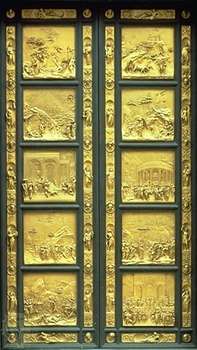 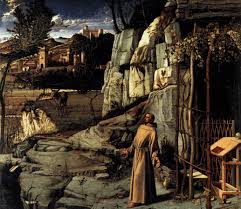 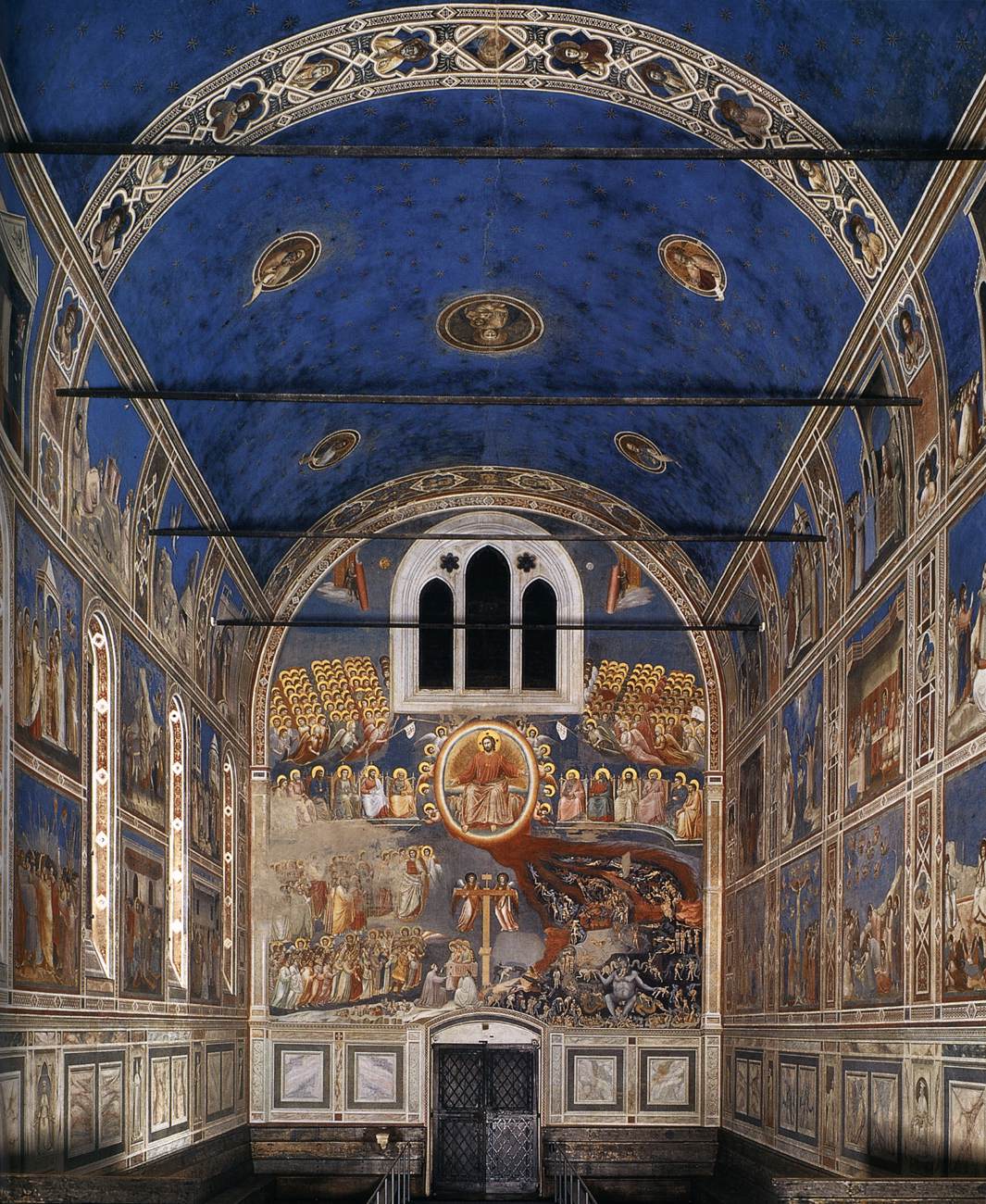 BOTTICELLI 
DONATELLO
MASACCIO, GIOTTO, FRA ANGELICO, PERUGINO, UCCELLO, BELLINI
BRUNELLESCHI, GHIBERTI
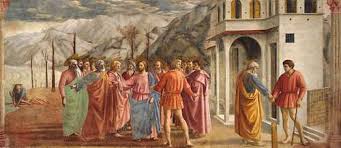 [Speaker Notes: THE THIRD DIMENSION
HUMANISTIC TAKES ON RELIGIOUS AND MYTHOLOGICAL SCENES
PAINTINGS TYPICALLY IN TEMPERA, PIGMENT SUSPENDED IN EGG YOLK

TOP LEFT: GATES OF PARADISE, LORENZO GHIBERTI, (BRONZE) SEE BELOW
TOP: ST. FRANCIS IN ECSTASY, BELLINI –NOT TO BE CONFUSED WITH “THE ECSTASY OF ST. TERESA” BY BERNINI IN THE BAROQUE PERIOD; FRANCIS SHOWN HERE RECEIVING THE STIGMATA  AND SINGING THE CANTICLE OF THE SUN
TOP RIGHT:  ARENA CHAPEL(ALSO KNOWN AS SCROVEGNI CHAPEL), GIOTTO- FRESCOES(PADUA)
BOTTOM: THE TRIBUTE MONEY, MASACCIO-EARLY EXAMPLE OF RENAISSANCE TECHNIQUE; THIS 3D PERSPECTIVE WAS REVOLUTIONARY AT THE TIME 

SANDRO BOTTICELLI-PAINTED PRIMAVERA (ALLEGORY OF SPRING), BIRTH OF VENUS, AND MYSTIC NATIVITY  AND SOME LESSER KNOWN WORKS IN THE SISTENE CHAPEL

DONATELLO-PROBABLY THE FIRST SCULPTOR TO REVIVE CLASSICAL STYLE; SCULPTED A BRONZE DAVID ABOVE THE DISEMBODIED HEAD OF GOLIATH, GATTAMELATA,  AN EQUESTRIAN OF CONTEMPORARY MILITARY LEADER ERASMO DA NARNI,  AND ZUCCONE, A MARBLE STATUE OF THE BALD PROPHET HABAKKUK 

MISC NAMES:
CIMABUEGIOTTOMASACCIO
MASACCIO: SOMETIMES THOUGHT TO BE FIRST PAINTER IN RENAISSANCE STYLE, INSPIRED BY GIOTTO AND CIMABUE A CENTURY EARLIER

FRA ANGELICO-PAINTED ANNUNCIATION OF CORTONA, AS WELL AS A DEPOSITION AND OTHER RELIGIOUS SCENES

PERUGINO: TEACHER OF RAPHAEL

UCCELLO: BATTLE OF SAN ROMANO (NOT PICTURED)

GIOVANNI BELLINI-”FATHER OF THE VENETIAN SCHOOL”: ECSTASY OF ST FRANCIS; BELONGED TO ARTISTIC VENETIAN FAMILY ; FATHER JACOPO, BROTHER GENTILE, BROTHER IN LAW ANDREA MANTEGNA


FILIPPO BRUNELLESCHI: DESIGNED THE DOME OF THE  FLORENCE CATHEDRAL, THE GREATEST ARCHITECTURAL FEAT SINCE ANTIQUITY; GIOTTO  BUILT THE CAMPANILE(BELL TOWER) FOR THE BUILDING

LORENZO GHIBERTI:  GATES OF PARADISE, THE  DOORS OF THE FLORENCE BAPTISTERY; DEFEATED BRUNELLESCHI IN A CONTEST TO WIN THE COMMISSION; THE PANELS DEPICT,  IN ORDER: 	
	ADAM & EVE		|	JOSEPH
	CAIN & ABEL 		|	MOSES
	NOAH		|	JOSHUA
	ABRAHAM		|	DAVID
	ISAAC & JACOB	|	SOLOMON]
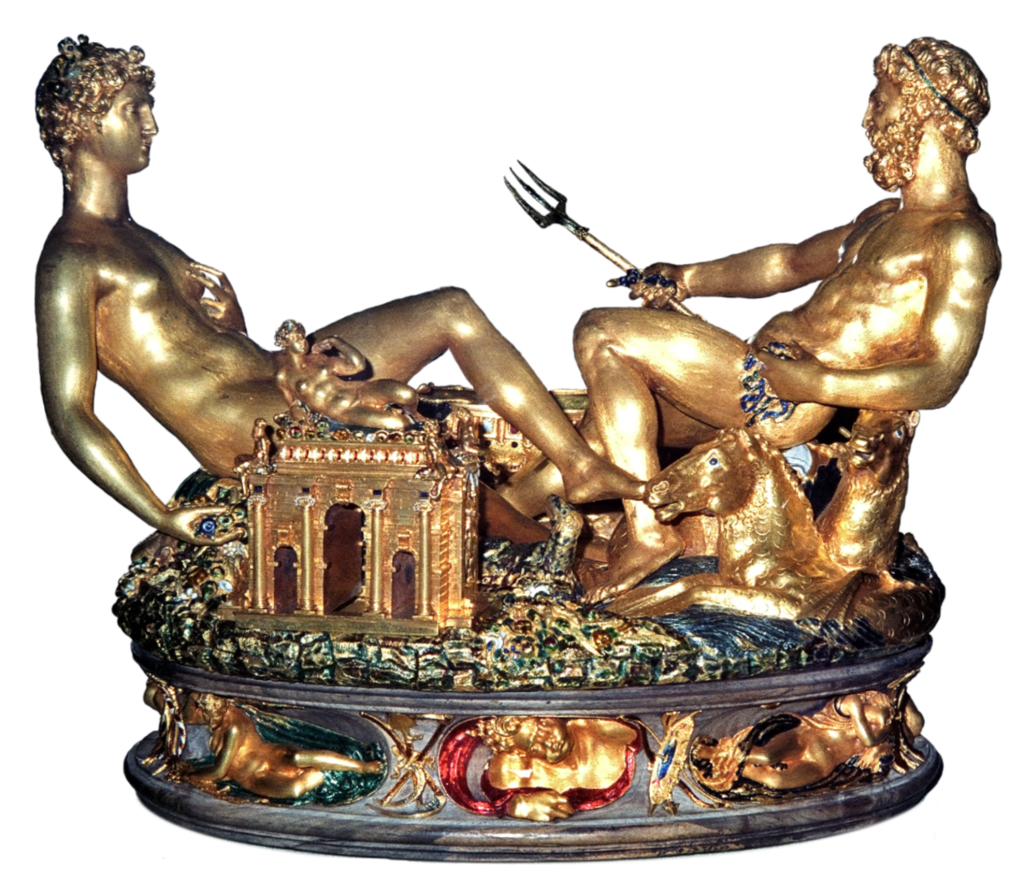 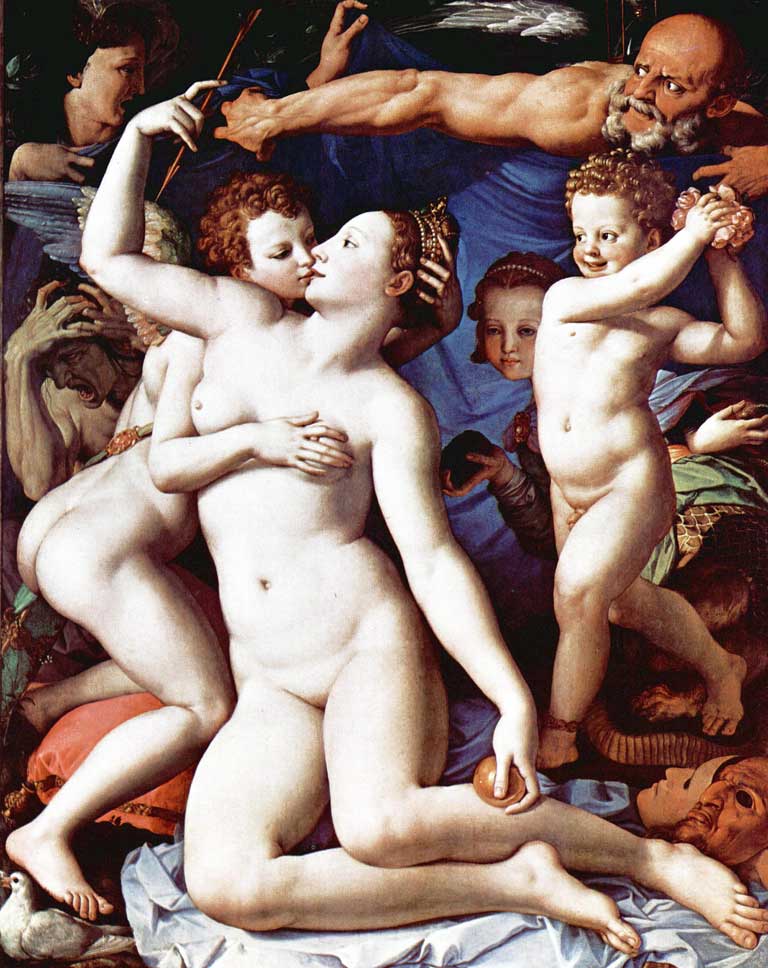 High & late renaissance 1495-1600
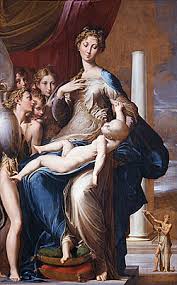 MICHELANGELO
LEONARDO
RAPHAEL
SPLINTER TITIAN
EL GRECO
TINTORETTO, PARMIGIANINO, BRONZINO, GIORGIONE, CELLINI
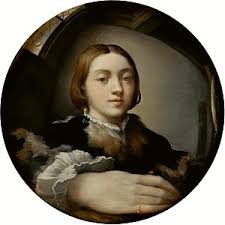 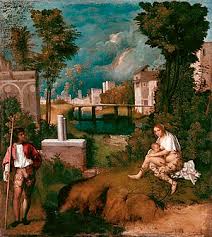 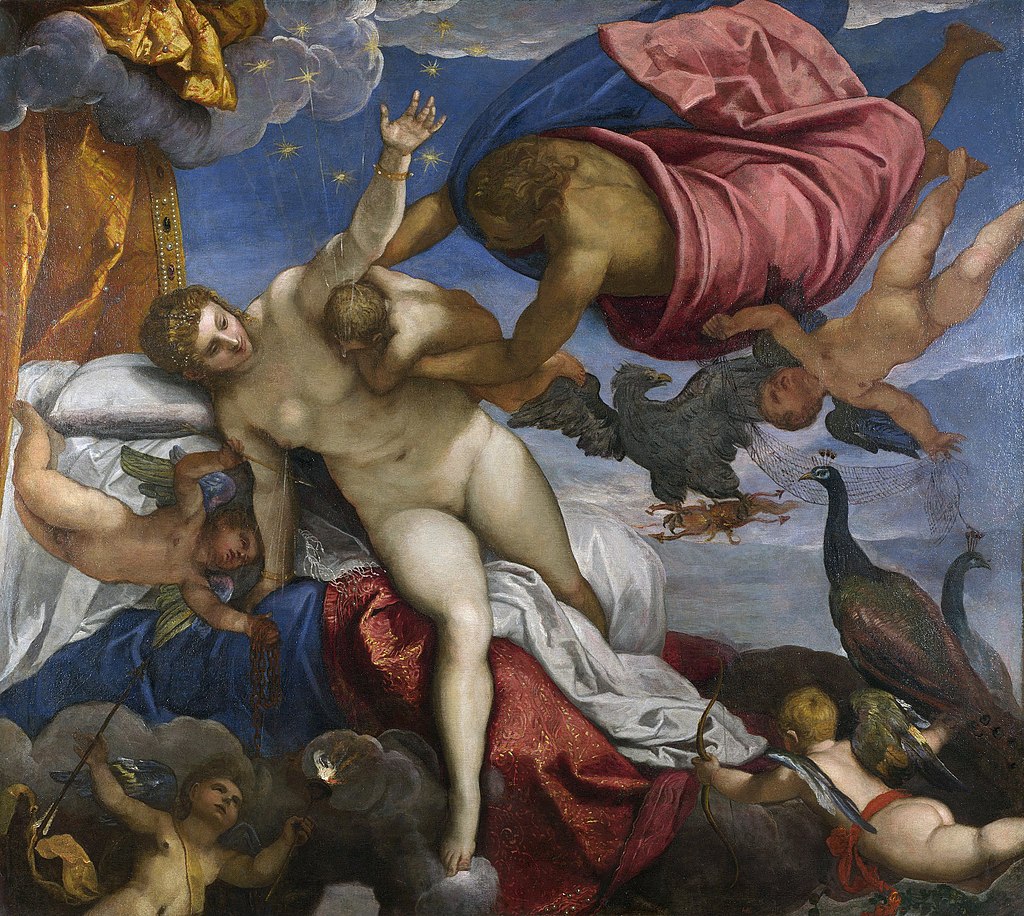 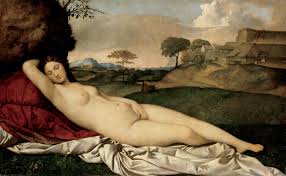 [Speaker Notes: PAINTINGS IN MANNERIST STYLE:
CONTRAPPOSTO-AKA FIGURA SERPENTINATA*-BODIES OF SUBJECTS ARE IN CONTORTED POSITIONS TO ADD DYNAMIC ELEMENT
SFUMATO-SMOOTHED BLENDING OF LINES BETWEEN DIFFERENT COLORS 
CHIAROSCURO-LIGHT/DARK CONTRAST 
SWOLEBOIS- EXAGGERATED MUSCULATURE (ESPECIALLY THE IGNUDI OF THE SISTENE CHAPEL), AS WELL AS OTHER VARIOUS BODILY DISTORTIONS
VENETIAN SCHOOL-LINEAGE OF RENAISSANCE PAINTERS FROM VENICE, INCLUDING TINTORETTO, TITIAN, GIORGIONE, BELLINI, VERONESE



TOP LEFT:PARMIGIANINO-MADONNA WITH THE LONG NECK-OBSERVE THE MASSIVE, CONTORTED BABY JESUS IN HER LAP; OH YEAH, AND SHE’S GOT A LONG NECK

TOP RIGHT: SALT CELLAR OF FRANCIS I VALOIS, BENVENUTO CELLINI, TWO GOLD FIGURINES, A MALE ALLEGORY OF THE SEA FOR SALT, A FEMALE ALLEGORY OF EARTH FOR PEPPER. YEP, THIS IS AN OPULENT SALT SHAKER.

 FAR RIGHT:SELF-PORTRAIT IN CONVEX MIRROR, PARMIGIANINO-THE FIRST SELFIE IN RECORDED HISTORY

TOP MIDDLE: BRONZINO-(ALLEGORY OF) VENUS, CUPID, FOLLY, AND TIME-VENUS AND CUPID GETTING INCESTUOUSLY TANGLED (SERIOUSLY, LOOK AT HOW TWISTED CUPID’S BACK LOOKS) AS A PUTTO PREPARES TO SHOWER THEM WITH FLOWER PETALS; TIME IS THE BEARDED MAN ON THE RIGHT WITH AN HOURGLASS ABOVE HIM; ON THE FAR LEFT, YOU CAN SEE AN EXTREMELY DISGUSTED FIGURE HOWLING-THEORIZED TO BE EITHER JELOUSY, SYPHILIS, OR JEALOUS SYPHILIS. OR SYPHILITIC JEALOUSY? THE DEBATE CONTINUES. 

LOWER LEFT: THE TEMPEST, GIORGIONE-PROBABLY THE FIRST LANDSCAPE PAINTING

UNDER TEXT: SLEEPING VENUS, GIORGIONE-LOOKS SUSPICIOUSLY SIMILAR TO TITIAN’S VENUS OF URBINO, BELIEVED TO HAVE BEEN COMPLETED BY TITIAN AFTER GIORGIONE’S DEATH

BOTTOM MIDDLE: THE ORIGIN OF THE MILKY WAY, TINTORETTO-SHOWS HERACLES SUCKLING AT HERA’S TEAT WHILE IN THE ARMS OF ATHENA; BE CAREFUL HERE, RUBENS ALSO DID A VERSION OF THIS PAINTING, BUT USUALLY IT IS ASSOCIATED WITH  THE EQUIVALENT ROMAN GODS
SPEAKING OF CONFUSION, THE OTHER TINTORETTO WORK THAT COMES UP IS HIS DIAGONAL VIEW OF THE LAST SUPPER(NOT PICTURED). MUCH ORIGINAL, TINTORETTO.

MICHELANGELO-MARBLE DAVID, PIETA(MARY CRADLING CHRIST), SISTENE CHAPEL FRESCOES, (THE CREATION OF ADAM, THE LAST JUDGMENT, IGNUDI)

LEONARDO DA VINCI-MONA LISA, THE LAST SUPPER, VITRUVIAN  MAN, PORTRAIT OF GINEVRA DA BENCI, LADY WITH AN ERMINE, THE BATTLE OF ANGHIARI-A FAMOUSLY LOST PORTRAYAL OF A SPAT BETWEEN ITALIAN CITY-STATES

EL GRECO-OR DOMENIKOS THEOTOKOPOULOS-PAINTED THE BURIAL OF COUNT ORGAZ, WHICH IS DIVIDED INTO EARTHLY (IN WHICH GOLD ROBED SAINTS BURY THE TITLE NOBLE WHILE A CROWD (INCLUDING EL GRECO AND HIS SON HOLDING A SIGNED HANDKERCHIEF) WATCHES) AND HEAVENLY (THE USUAL SUSPECTS WELCOME THE COUNT TO HEAVEN) PORTIONS; 	A VIEW OF TOLEDO, A LANDSCAPE OF THE TITLE SPANISH TOWN ON THE TAGUS WITH A FAMOUSLY CLOUDY SKY; AND THE OPENING OF THE FIFTH SEAL, DEPICTING A SCENE FROM REVELATION WHICH INSPIRED LES DEMOISELLES D’AVIGNON (PICASSO)]
5
4
THE SCHOOL OF ATHENSBY RAPHAEL
[Speaker Notes: DEPICTIONS OF RENAISSANCE PEEPS AS RENOWNED ANCIENT SCHOLARS, A BUNCH OF OTHER THINKERS AND SCHOLARS DOING THEIR RESPECTIVE THINGS
1 PLATO-(LEONARDO)HOLDING THE BOOK TIMAEUS, POINTING UPWARD TO AETHERIAL REALM
2  ARISTOTLE-HOLDING BOOK NICHOMACHEAN ETHICS,  GESTURES HORIZONTALLY TO REPRESENT TANGIBLE, WORLDLY REALM
3  RAPHAEL-SNEAKY SELF-INSERT. MUCH META
4  EUCLID-DRAWING SOME SHAPES OR SOMETHING. NERD
HERACLITUS(MICHELANGELO)-LOOKIN ALL POUTY AND SAD
DIOGENES-BEING A DOG
APOLLO –NATURAL PHILOSOPHY
ATHENA-MORAL PHILOSOPHY]
Northern renaissance- low countries 1450-1600
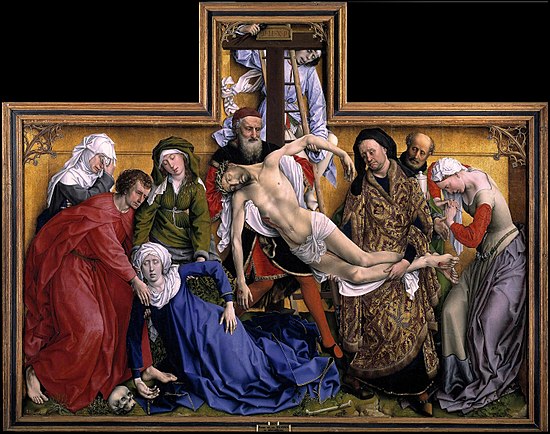 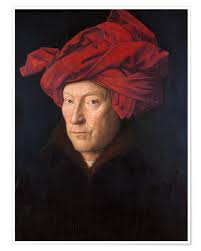 JAN VAN EYCK(FLEMISH)
HIERONYMOUS BOSCH
BRUEGHEL THE ELDER
ROBERT CAMPIN, ROGIER VAN DER WEYDEN, GIAMBOLOGNA(YEAH, HE WAS FLEMISH; HE ONLY PRETENDED TO BE ITALIAN)
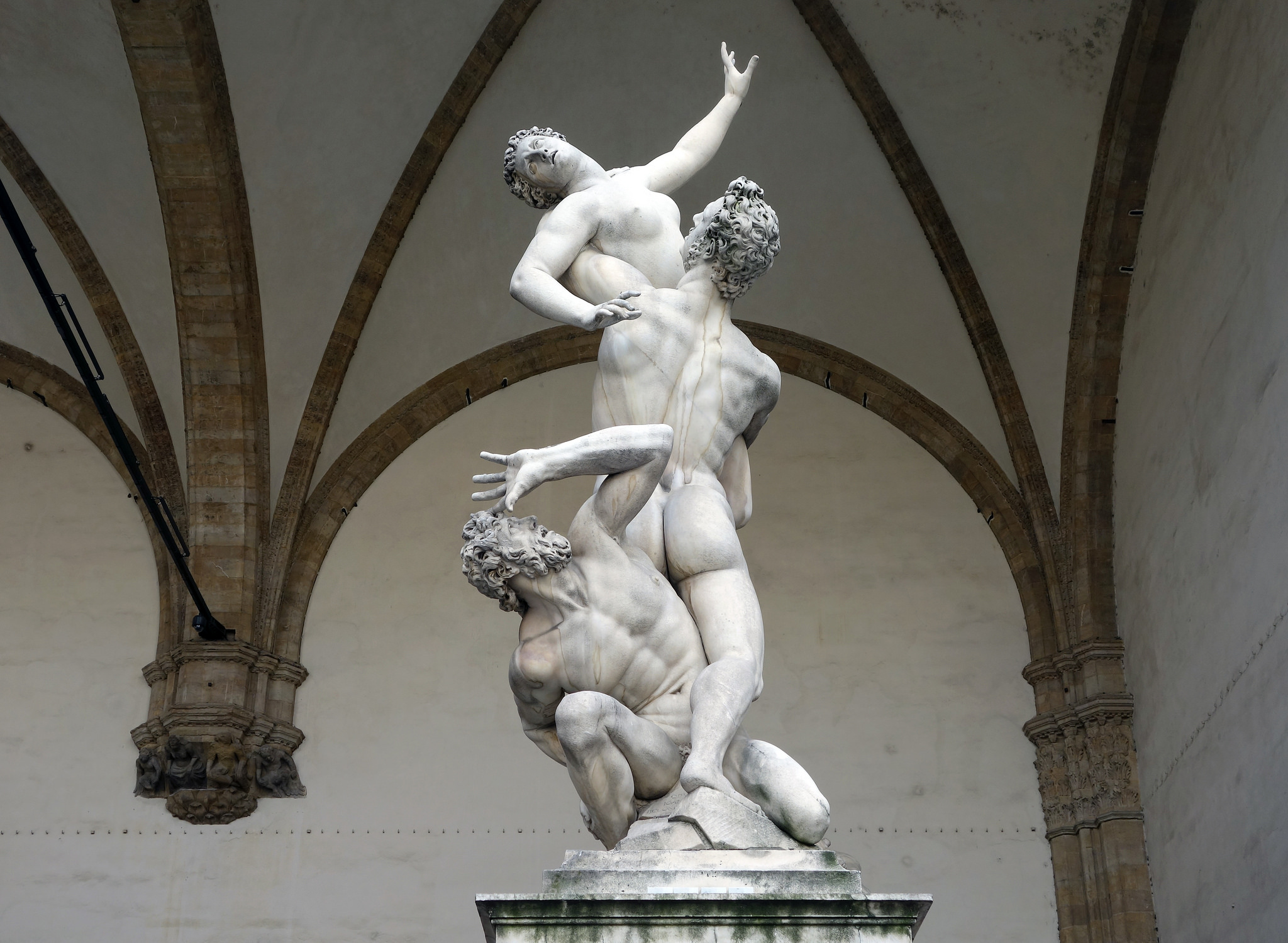 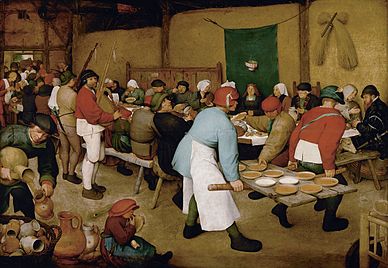 [Speaker Notes: PORTRAIT OF A MAN (SELF-PORTRAIT IN RED TURBAN), JAN VAN EYCK-signature says ”As I can” (as Eyck can. Get it? Not even these cultural masters could avoid making lame puns) the motto used to sign his paintings. This red turban was something he inserted into many of his portraits.

RAPE OF THE SABINE WOMEN, GIAMBOLOGNA-the most famous sculpture of this event; careful though-paintings of it were done by many others including Rubens, JL David, Picasso, and Poussin

TOP LEFT: THE DESCENT FROM THE CROSS-VAN DER WEYDEN-shows Mary in Blue mimicking Jesus’ pose mid-faint

BOTTOM RIGHT: THE PEASANT WEDDING, PIETER BRUEGHEL THE ELDER- a bunch of poor people serving pies on a door. A door!  prime example of GENRE PAINTING,  which Brueghel was fond of; essentially paintings of the lower and middle class in portraits; unlike Realism, it shows that peasants can actually enjoy their miserable existence from time to time

ROBERT CAMPIN-PAINTED THE MERODE ALTARPIECE (NOT PICTURED) A TRIPTYCH DEPICTING JOSEPH AND MARY IN A MIDDLE CLASS HOUSE WHICH FAMOUSLY INCLUDES A SYMBOLIC MOUSETRAP;  WAS THE TEACHER OF VAN DER WEYDEN

ROGIER VAN DER WEYDEN-PAINTED THE BRAQUE ALTARPIECE(NOT PICTURED); ALSO DESCENT FROM THE CROSS; INB4 SO DID RUBENS. GOD DAMN HOW MANY WORKS CAN RUBENS RIP OFF?

BRUEGHEL-painted Landscape with the Fall of Icarus, a scene of Icarus splashing face first into the sea near a ship while a bunch of agrarian folk can  be seen not giving a fuck. Painted Netherlandish Proverbs, which shows a bunch of peasants doing stupid stuff intoned in contemporary aphorisms (including guys literally shitting out of windows) The Hunters in the Snow, The Blind Leading the Blind, The Tower of Babel,]
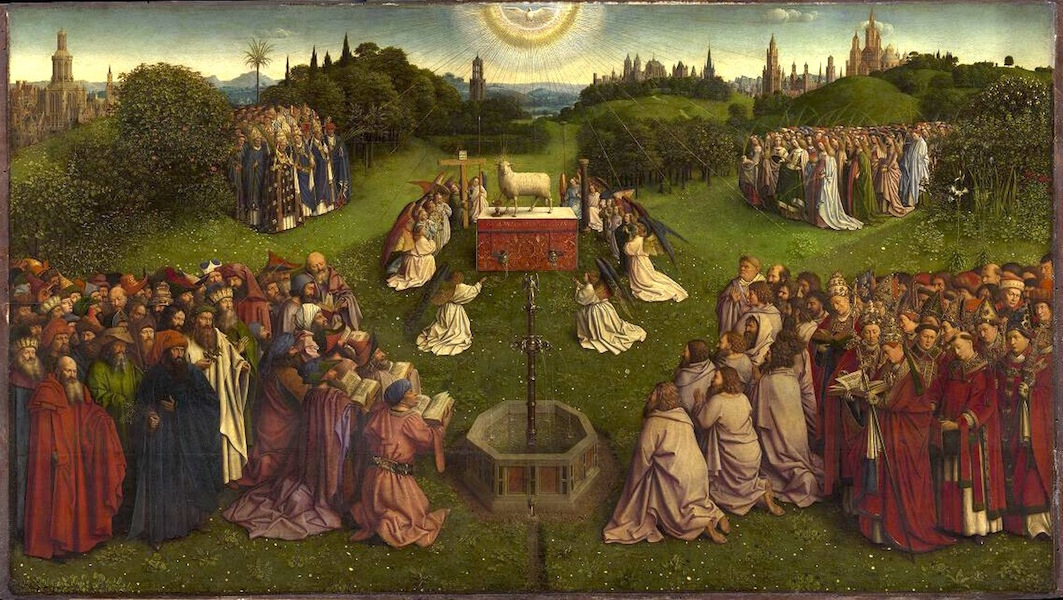 GHENT ALTARPIECE
[Speaker Notes: GHENT ALTARPIECE
JAN VAN EYCK ALSO HUBERT VAN EYCK (HIS BROTHER) 

To the right is a better version of the central panel,  in which a large crowd gathers to watch a sheep bleed into a cup.  The Utrecht Cathedral can be seen on the far left in the background]
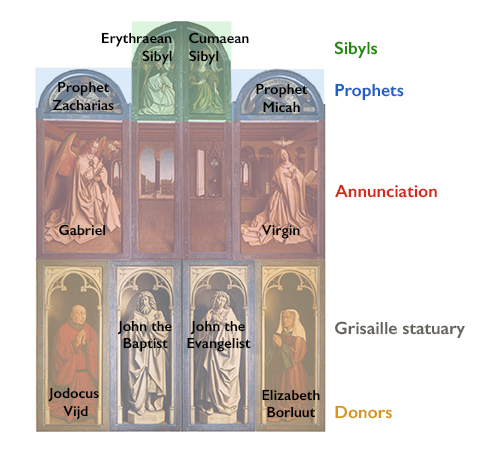 [Speaker Notes: GHENT ALTARPIECE EXTERIOR(CLOSED PANELS)
THIS IS ARGUABLY THE MOST STOLEN PAINTING EVER, ESPECIALLY BY CONQUERING GOVERNMENTS, OR SO A BUNCH OF CLICKBAIT ARTICLES WOULD HAVE ME BELIEVE

GRISAILLE-PAINTING IN MONOCHROME, IE SHADES OF GRAY]
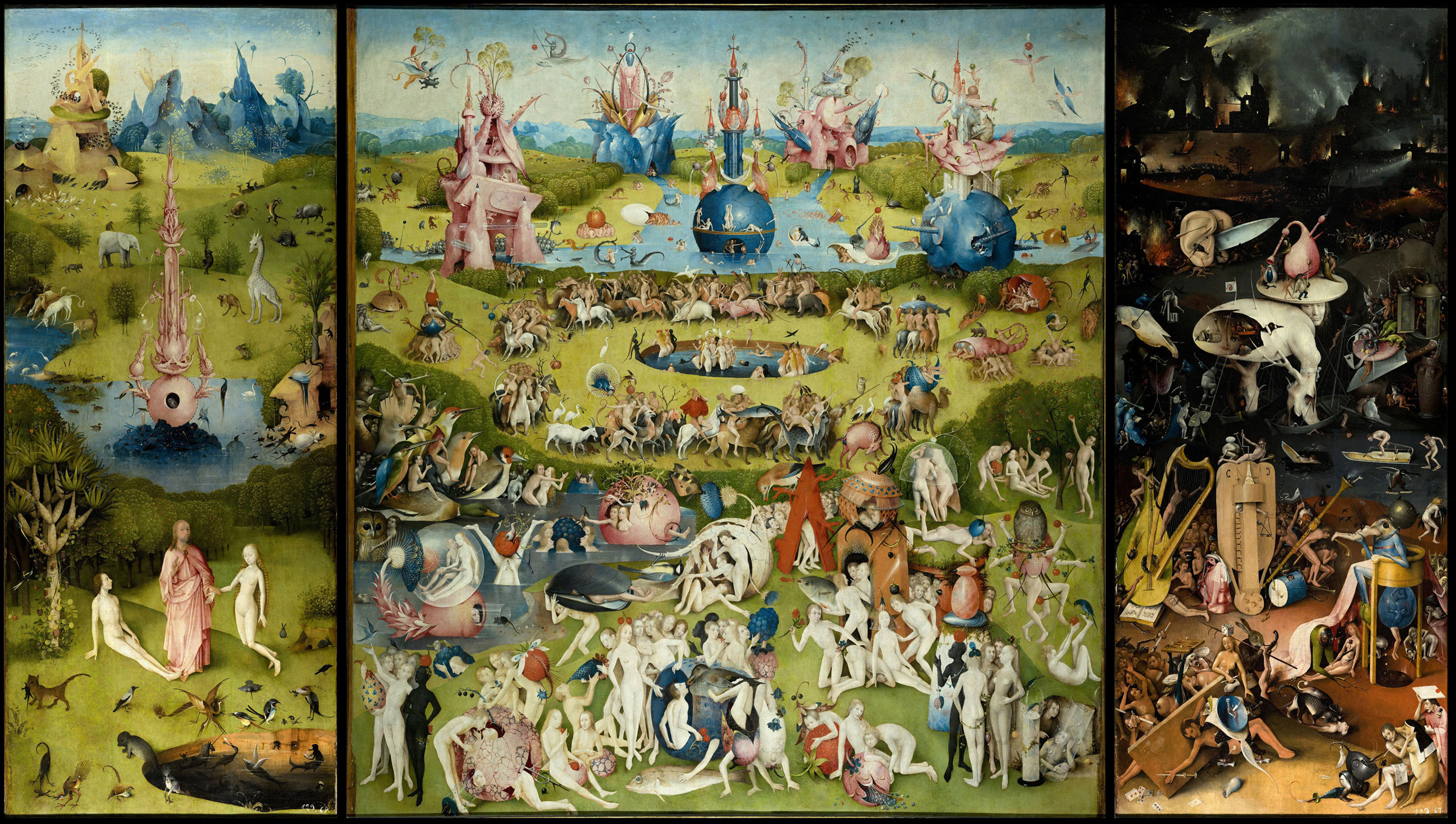 [Speaker Notes: THE GARDEN OF EARTHLY DELIGHTS
HIERONYMOUS BOSCH
HOUSED IN THE PRADO IN MADRID

LEFT PANEL: ADAM AND EVE IN PARADISE WITH GOD

CENTER: A WICKED 15TH CENTURY RAGER, COMPLETE WITH HORDES OF NAKED SINNERS FROLICKING AND PLEASURING EACH OTHER AS DECADENTLY AS POSSIBLE

RIGHT PANEL: DAMNATION. FIERY DAMNATION. BEHOLD THE PRINCE OF DARKNESS: SOME NECKLESS BIRD ASSHOLE WHO EATS NAKED PEOPLE.]
GARDEN OF EARTHLY DELIGHTS, EXTERIOR
THE HAYWAIN TRIPTYCH
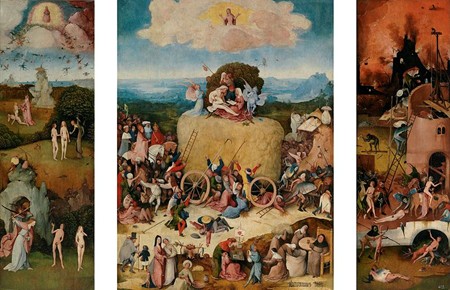 [Speaker Notes: SHOWS EARTH AT THE MOMENT OF CREATION IN GRISAILLE

BOSCH ALSO PAINTED THE HAYWAIN TRIPTYCH, SIMILAR TO A LATER WORK BY JOHN CONSTABLE-THE CONTENT IS FAIRLY SIMILAR,  BUT IT DOESN’T COME UP AS OFTEN

HIS OTHER WORKS ARE DEATH AND THE MISER AND SHIP OF FOOLS, BOTH OF WHICH INVOLVE MORE CAROUSING ASSHOLES OR THEIR DAMNATION. THIS GUY ONLY HAD ONE THING ON HIS MIND. THESE LATTER THREE WORKS WILL MOST COMMONLY BE TOUGHER BONUS PARTS, SO FOR TOSSUPS, YOU MOSTLY  CAN STICK WITH  GARDEN]
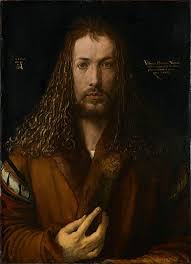 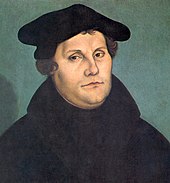 Northern renaissance-Germany
ALBRECHT DURER
HANS HOLBEIN THE YOUNGER
MATTHIAS GRUNEWALD
LUCAS CRANACH THE ELDER
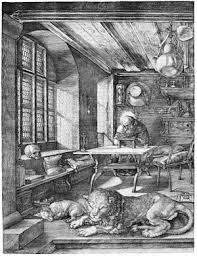 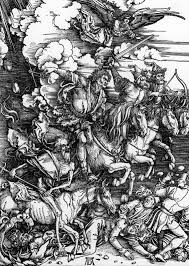 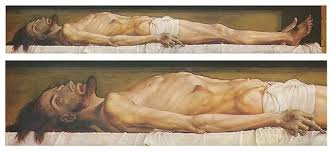 [Speaker Notes: TOP LEFT: PORTRAIT OF MARTIN LUTHER, LUCAS CRANACH THE ELDER
TOP RIGHT: SELF PORTRAIT AT 28, ALBRECHT DURER
BOTTOM LEFT: ST JEROME IN HIS STUDY, ALBRECHT DURER-SEEN TRANSLATING THE BIBLE FROM LATIN (VULGATE) WHILE A DOG AND A LION CHILL IN THE FOREGROUND
BOTTOM RIGHT: THE FOUR HORSEMEN OF THE APOCALYPSE, ALBRECHT DURER
BELOW TEXT: BODY OF THE DEAD CHRIST IN THE TOMB, HANS HOLBEIN THE YOUNGER-PAINTING FEATURED IN DOSTOEVSKY’S  THE IDIOT


ALBRECHT DURER-FAMOUS FOR HIS WOOD CARVINGS(THE FOUR HORSEMEN OF THE APOCALYPSE, MELENCOLIA I, ST. JEROME IN HIS STUDY), USE OF WATERCOLOR, AND FOR HIS SELF-PORTRAIT IN WHICH HE TOTALLY DOESN’T INVITE COMPARISONS TO CHRIST. NOT AT ALL. 

MATTHIAS GRUNEWALD-ISENHEIM ALTARPIECE, INCLUDING A PARTCULARLY GROTESQUE CRUCIFIXION SCENE

LUCAS CRANACH THE ELDER-NEED AN OBSCURE ART CLUE? CRANACH’S YOUR GUY! MOST FAMOUS FOR BEING PALS WITH MARTIN LUTHER,  AND PAINTED THE MOST FAMOUS PORTRAIT OF HIM; ALSO  DID THE GLOGOW MADONNA, AND DIPTYCHS OF ADAM AND EVE AS WELL AS A BUNCH OF PAINTINGS OF CUPID AND VENUS


THE AMBASSADORS, HANS HOLBEIN-(NOT PICTURED)-note the distorted “anamorphic” skull (stretched to odd dimensions to hide it in plain sight)  randomly thrown in at the bottom; the men pictured  are Jean de Dinteville and Georges de Selve; Holbein also painted portraits of Henry VIII]
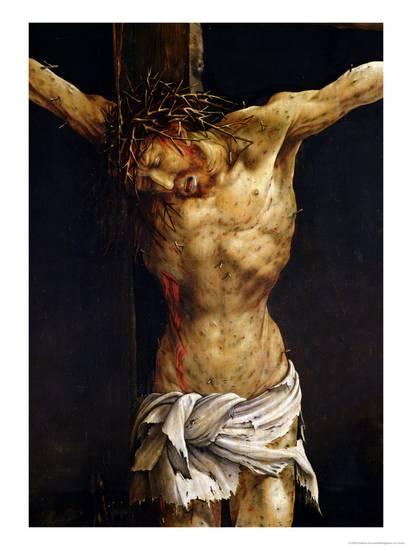 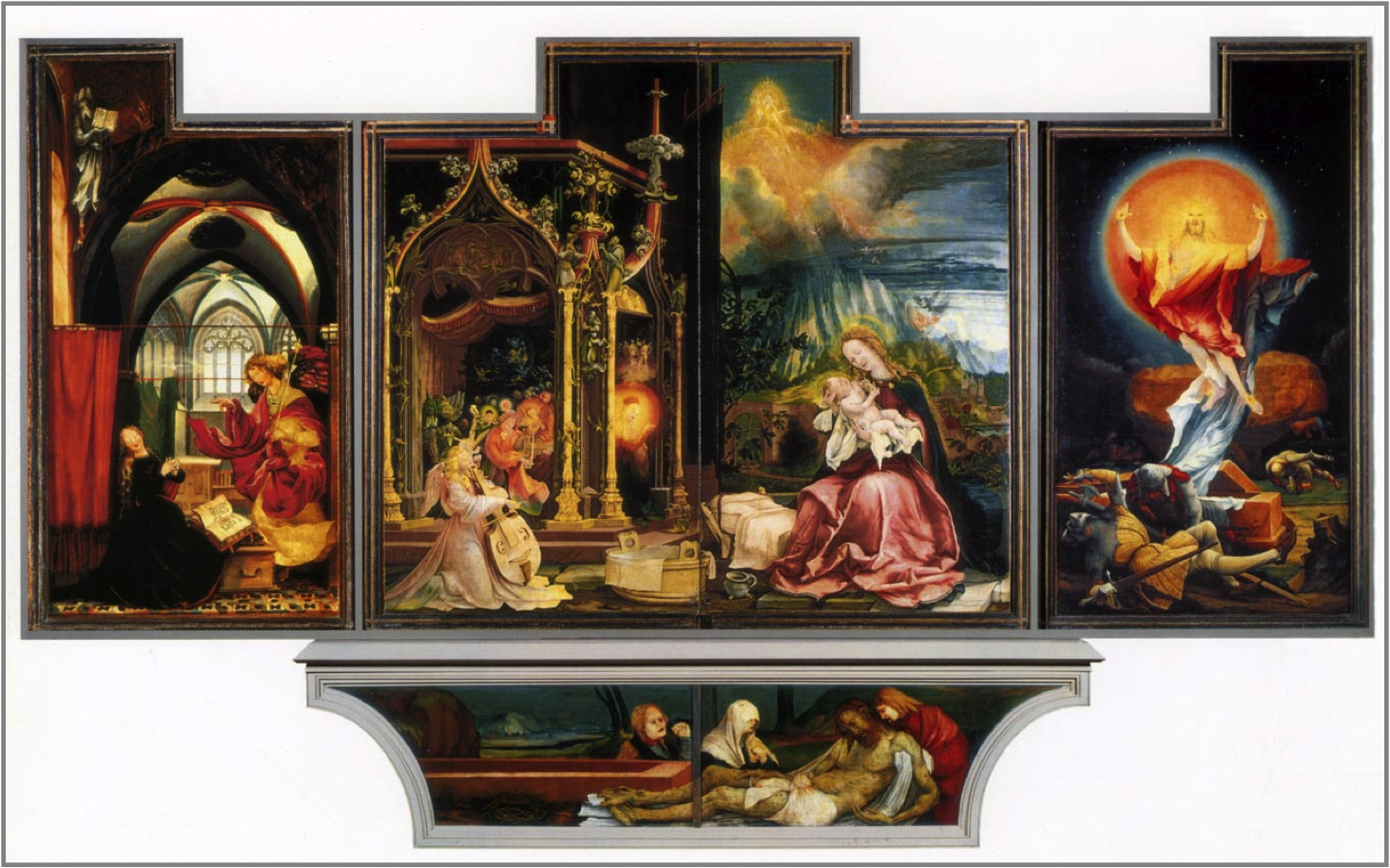 [Speaker Notes: ISENHEIM ALTARPIECE, MATTHIAS GRUNEWALD
1 EXTERIOR VIEW-
	LEFT-MARTYRDOM OF ST SEBASTIAN
	CENTER(2)-CRUCIFIXION; PERHAPS THE BEST SINGLE DEPICTION OF AGONY 	IN WESTERN ART; ALSO JOHN THE BAPTIST IS THERE
	RIGHT-ST ANTHONY 
3 INTERIOR VIEW
	LEFT-ANNUNCIATION
	CENTER-VIRGIN, INFANT JESUS, AND ANGELS
	RIGHT-RESURRECTION, NOTE THE GIANT RED-ORANGE HALO
	BOTTOM-LAMENTATION]
Baroque(1600-1725)
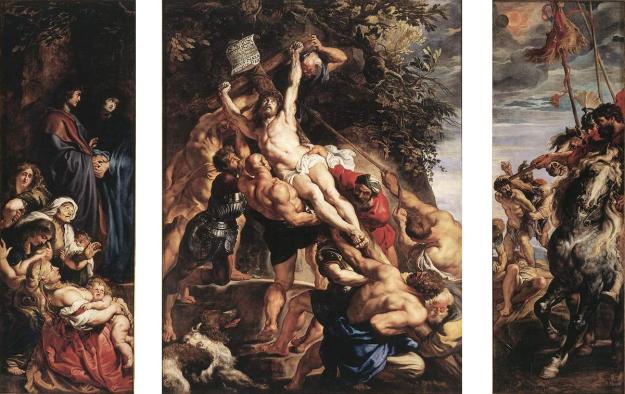 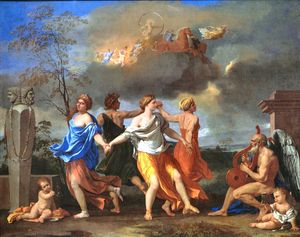 CARAVAGGIO
REMBRANDT
RUBENS
VELAZQUEZ
VERMEER
BERNINI
STEEN, RIGAUD, GENTILESCHI, ZURBARAN, NICOLAS POUSSIN
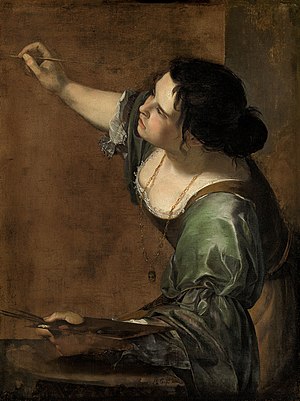 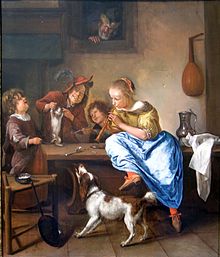 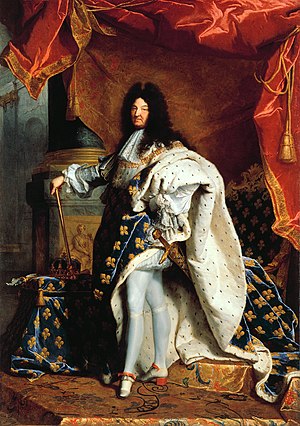 [Speaker Notes: TOP LEFT: A DANCE TO THE MUSIC OF LIFE, NICOLAS POUSSIN, ONE OF TWO PASTORAL SCENES BY POUSSIN
TOP RIGHT: RAISING OF THE CROSS TRIPTYCH, PETER PAUL RUBENS-HERE WE SEE A BUNCH OF FLESHY MUSCULAR PERSONS STRUGGLE TO LIFT CHRIST ON THE CROSS
BOTTOM LEFT: INTERIOR II, JAN STEEN-ONE OF  THE  SERIES DUTCH INTERIORS, AMONG MANY OTHER PAINTINGS OF JOYOUS MIDDLE CLASS FAMILIES 
BOTTOM MIDDLE: SELF-PORTRAIT AS THE ALLEGORY OF PAINTING, ARTEMISIA GENTILESCHI-GENTILESCHI PAINTING HERSELF PAINTING HERSELF. META AF.
BOTTOM RIGHT: PORTRAIT OF LOUIS XIV, HYACINTHE RIGAUD


ORNATE STYLE, BOTH IN ART AND ARCHITECTURE; ALSO TENDS TO BE DRAMATIC IN NATURE
MOST PAINTINGS IN THIS ERA ARE OIL ON CANVAS
TENEBRISM-EXAGGERATED CHIAROSCURO, PIONEERED BY CARAVAGGIO
STILL-LIFES-PAINTING INANIMATE OBJECTS-SAW A SURGE IN BAROQUE PERIOD
RUBENISTES-ARGUED COLOR WAS MORE IMPORTANT THAN DRAWING IN ART; FOLLOWED RUBENS
POUSSINISTES-ARGUED THE OPPOSITE, FOLLOWED POUSSIN

PETER PAUL RUBENS-WELL KNOWN FOR “FLESHY NUDES,” HENCE THE TERM “RUBENESQUE” APPLIED TO FULL-BODIED WOMEN TODAY.  FAMOUS WORKS ARE RAISING OF THE CROSS, DESCENT FROM THE CROSS, ALSO THE HIPPOPOTAMUS AND CROCODILE HUNT. AS DISCUSSED BEFORE, IF RUBENS DID IT, SOMEONE ELSE PROBABLY DID IT FIRST.  HEAD OF ONE OF TWO ACADEMIC SCHOOLS IN BAROQUE ERA 

NICHOLAS POUSSIN-PAINTED ET IN ARCADIA EGO AS WELL AS A DANCE TO THE MUSIC OF TIME; PAINTED A VERSION OF RAPE OF THE SABINE WOMEN; LEADER OF THE DRAWING-FIRST FACTION OF BAROQUE ACADEMY

ARTEMISIA GENTILIESCHI-ONE OF THE FEW PRE-20TH CENTURY FEMALE PAINTERS WHO COMES UP; PAINTED A VERSION OF JUDITH SLAYING HOLOFERNES (CAREFUL-CARAVAGGIO DID A MORE FAMOUS VERSION, AS DID GOYA AND KLIMT)

JAN STEEN- GENRE PAINTER OF DUTCH INTERIORS SERIES, WHICH WAS “REDONE” BY JOAN MIRO MUCH LATER;  ALSO PAINTED THE DRAWING LESSON

HYACINTHE RIGAUD-A BIT OBSCURE, PAINTED THE PORTRAIT OF LOUIS XIV ABOVE  AND A BUNCH OF OTHER PORTRAITS

FRANCISCO DE ZURBARAN-”SPANISH CARAVAGGIO”-SKILLED USER OF CHIAROSCURO, PAINTED A BUNCH OF STILL LIFES  (BODEGONES)

CARAVAGGIO-REALLY LIKED CHIAROSCURO. IT’S HIS WHOLE THING. CHIAROSCURO ON CHIAROSCURO. PAINTED THE CALLING OF ST. MATTHEW, THE CONVERSION OF ST. PAUL, PERHAPS THE MOST FAMOUS SCENE OF JUDITH BEHEADING HOLOFERNES, CARD SHARPS,  CUPID VICTORIOUS, AND A BUNCH OF PAINTINGS OF JOHN THE BAPTIST

REMBRANDT VAN RIJN-PAINTED THE NIGHT WATCH, BELSHAZZAR’S FEAST, THE ANATOMY LESSON OF NICHOLAS TULP, A CRAP TON OF SELF-PORTRAITS

JAN VERMEER-GIRL WITH A PEARL EARRING, THE MILK MAID

GIAN LORENZO BERNINI-THE ECSTASY OF ST. TERESA, FOUNTAIN OF THE FOUR RIVERS, DAVID, THE RAPE OF PROSERPINA, APOLLO AND DAPHNE]
Rococo 1720-1760
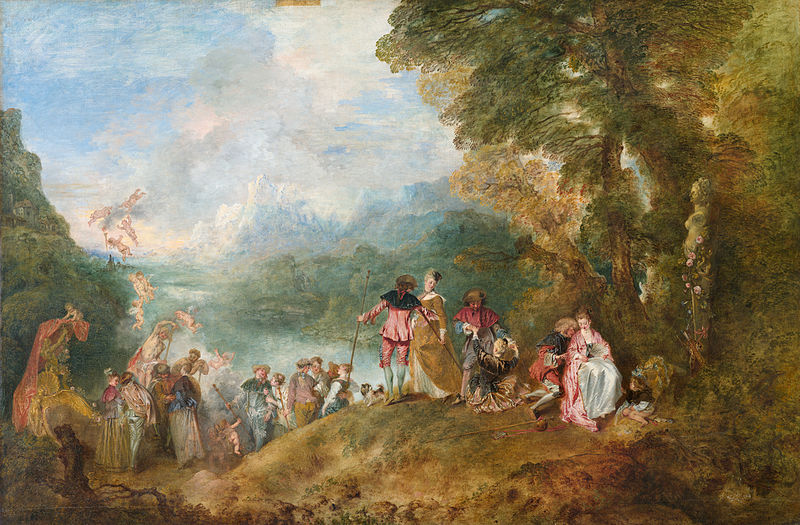 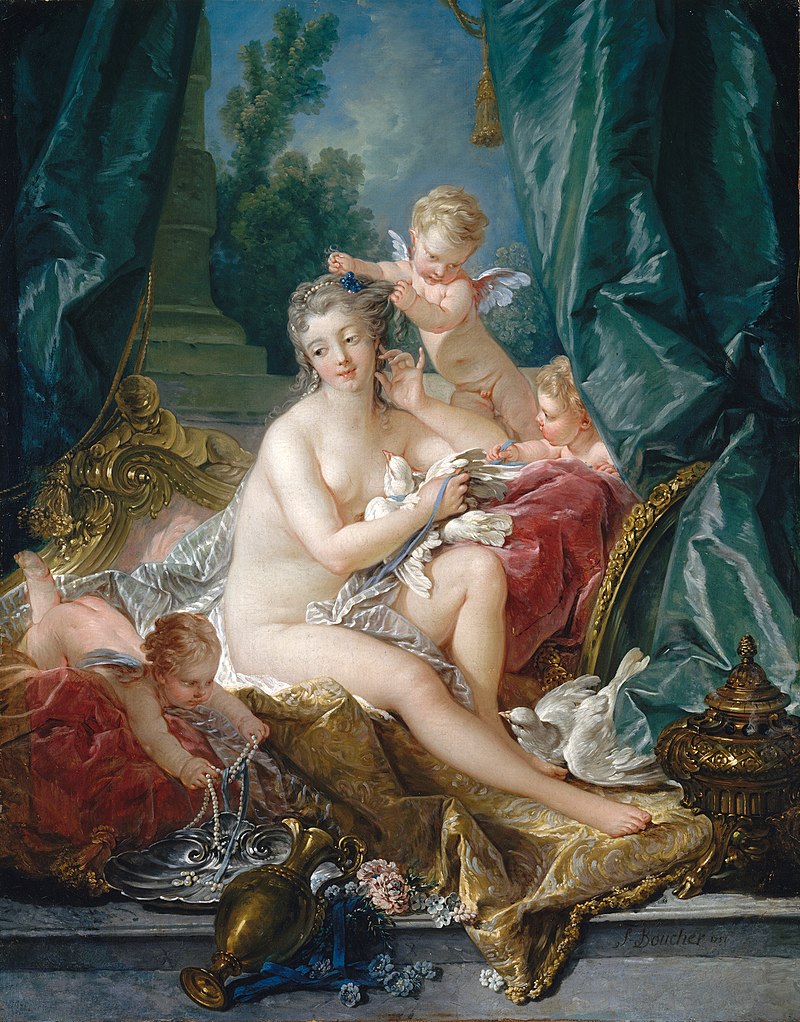 WATTEAU
FRAGONARD
BOUCHER
CANALETTO
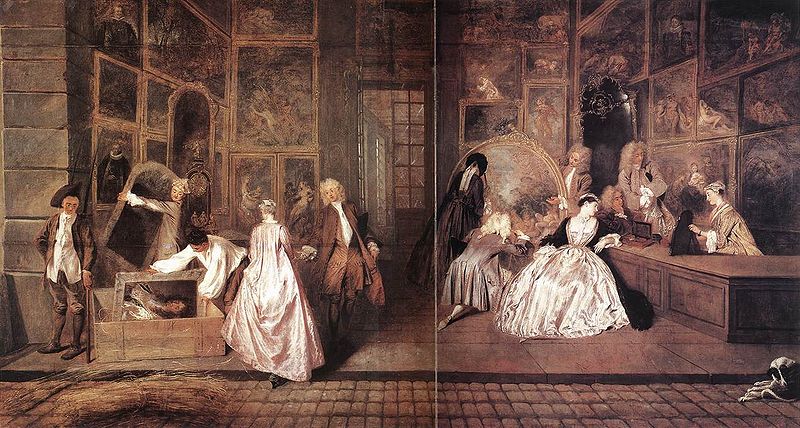 [Speaker Notes: LAVISH, OPULENT SILLINESS; PAINTINGS  AND  ARCHITECTURE USUALLY QUITE ORNATE
FETE GALANTE-FANCY PARTY TYPICAL OF ROCOCO(MOST FAMOUS EXAMPLE IS EMBARKATION)

TOP: THE TOILETTE OF VENUS, FRANCOIS BOUCHER-DEPICTS  A MISTRESS OF LOUIS XV IN HER DRESSING ROOM; 	NOT TO BE CONFUSED WITH A PAINTING OF THE SAME NAME BY VELAZQUEZ; RIGHT: EMBARKATION FOR CYTHERA, JEAN ANTOINE WATTEAU-A FETE GALANTE IN WHICH A BUNCH OF CUPIDS FORCE THESE RICH ASSHOLES TO HOOK UP EN MASSE IN FRONT OF A STATUE OF VENUS
BOTTOM: THE SHOP SIGN OF GERSAINT, WATTEAU-INTENDED AS A SIGN FOR THE TITLE ESTABLISHMENT,  IT ENDED UP BEING MORE OF A PERSONAL AD FOR WATTEAU HIMSELF. 

CANALETTO-FAMOUSLY FROM VENICE, PAINTED A BUNCH OF SCENES FROM VENICE; MOVED TO ENGLAND AND WAS PRETTY POPULAR; HE’S NOT REALLY ROCOCO, BUT HE WAS A CONTEMPORARY OF THESE OTHER GUYS AND DOESN’T REALLY HAVE A MOVEMENT


FRAGONARD
WATTEAU
BOUCHER]
Neoclassicism 1760-1830
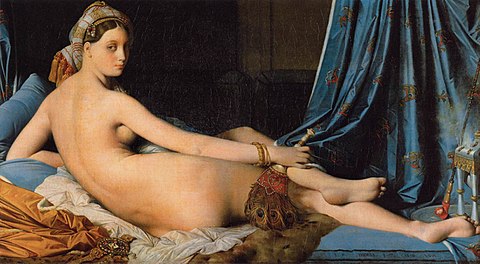 JACQUE
LOUIS 
DAVID
JACQUES LOUIS DAVID 
DAVID, DAVID, DAVID, DAVID, DAVID, DAVID, DAVID, DAVID, DAVID, DAVID, DAVID, DAVID, DAVID, DAVID, DAVID, DAVID, DAVID, DAVID, DAVID, DAVID, DAVID,  Jean Ingres, Jean Gros (BOTH STUDENTS OF DAVID)
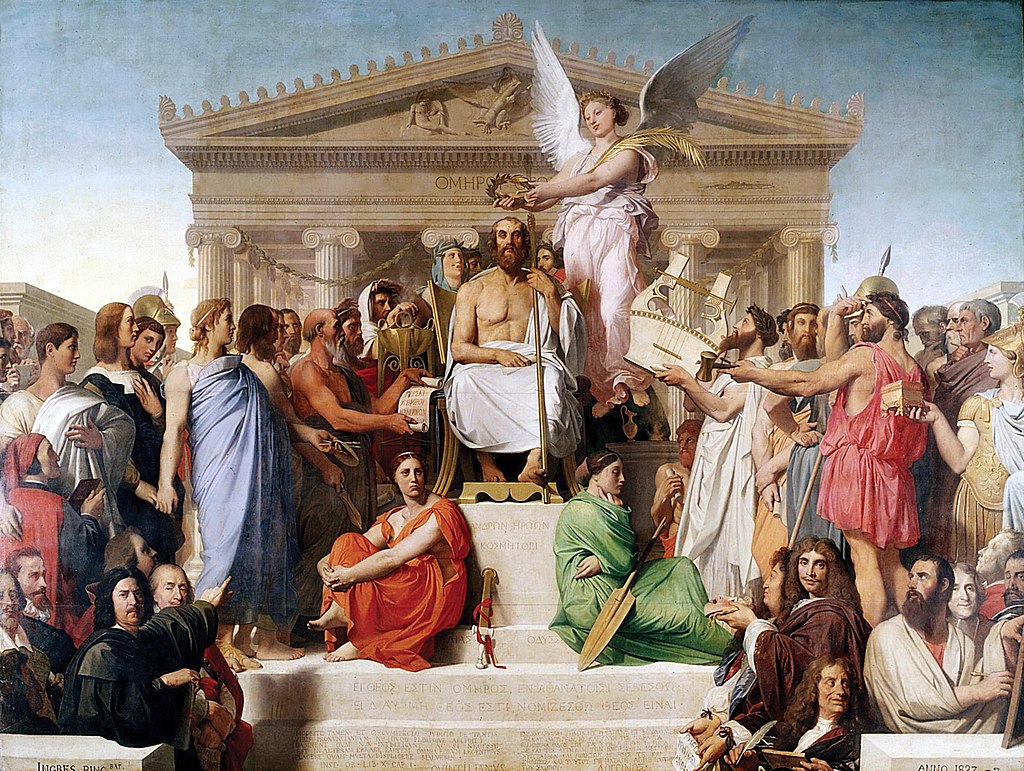 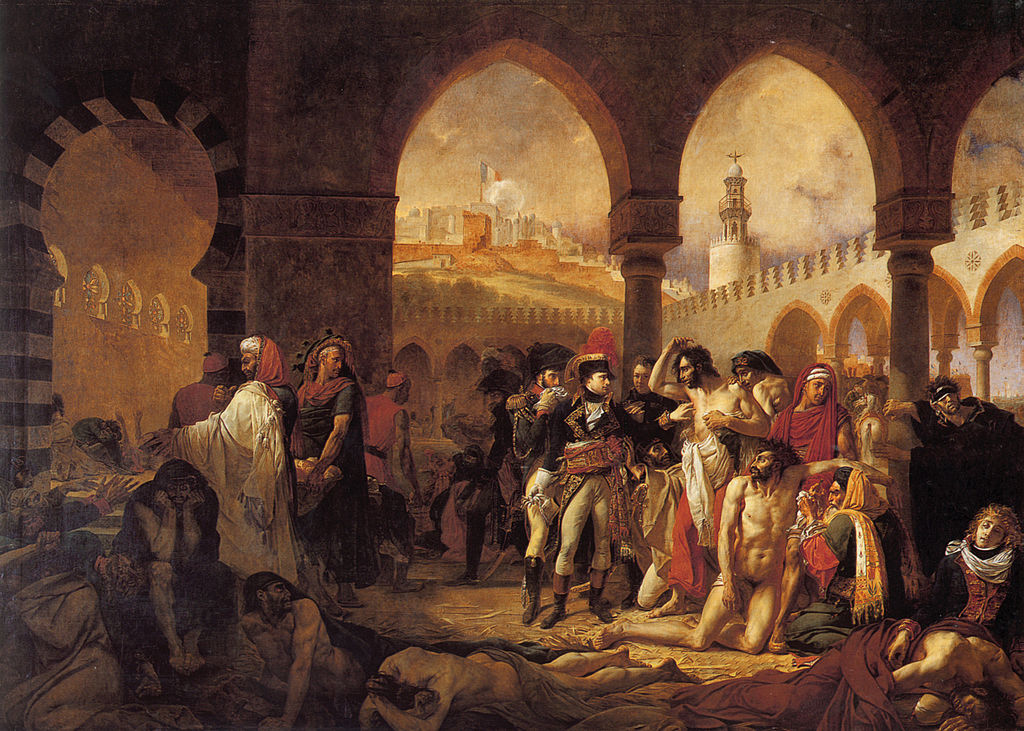 [Speaker Notes: LEFT: APOTHEOSIS OF HOMER, JEAN AUGUSTE DOMINIQUE INGRES (PRONOUNCED AANG)-SHOWS HOMER BEING CROWNED  IN FRONT OF GREEK TEMPLE AMONG ARTISTS AND PHILOSOPHERS BOTH CONTEMPORARY AND ANCIENT(AS WELL AS RAPHAEL AND MICHELANGELO)
TOP RIGHT: LA GRANDE ODALISQUE, JAD INGRES-THIS ISN’T REALLY A NEOCLASSICAL WORK, AND ITS FAMOUS FOR BEING UNREALISTIC (DISPROPORTIONATE BACK WITH TOO MANY VERTEBRAE), SUGGESTS TRANSITION TO ROMANTICISM; SIMILAR TO HIS THE TURKISH BATH
BOTTOM RIGHT: NAPOLEON VISITING THE PLAGUE VICTIMS OF JAFFA, ANTOINE JEAN GROS-DISPLAYS VENERATION OF NAPOLEON AND REVOLUTIONARY FRANCE


CLASSICAL THEMES
GEOMETRIC, STRAIGHTFORWARD DESIGN AS A RESPONSE TO THE PRETENSION OF ROCOCO 

DAVID’S WORKS (IN ORDER OF IMPORTANCE):	
	
		THE DEATH OF MARAT
		THE OATH OF THE HORATII
		THE DEATH OF SOCRATES
		NAPOLEON CROSSING THE ALPS
		THE INTERVENTION OF THE SABINE WOMEN
		THE TENNIS COURT OATH]
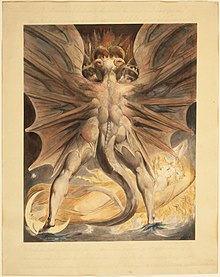 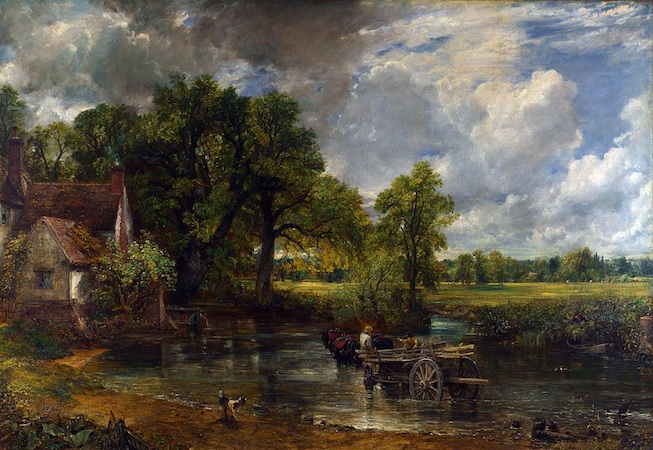 Romanticism 1800-1850
JMW TURNER
EUGENE DELACROIX
FRANCISCO GOYA
THEODORE GERICAULT
HUDSON RIVER SCHOOL
THOMAS COLE
JOHN CONSTABLE, CASPAR FRIEDRICH, WILLIAM BLAKE (YES,  THAT WILLIAM BLAKE)
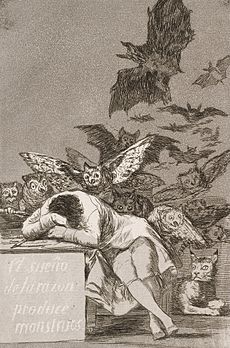 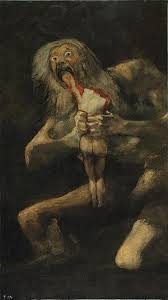 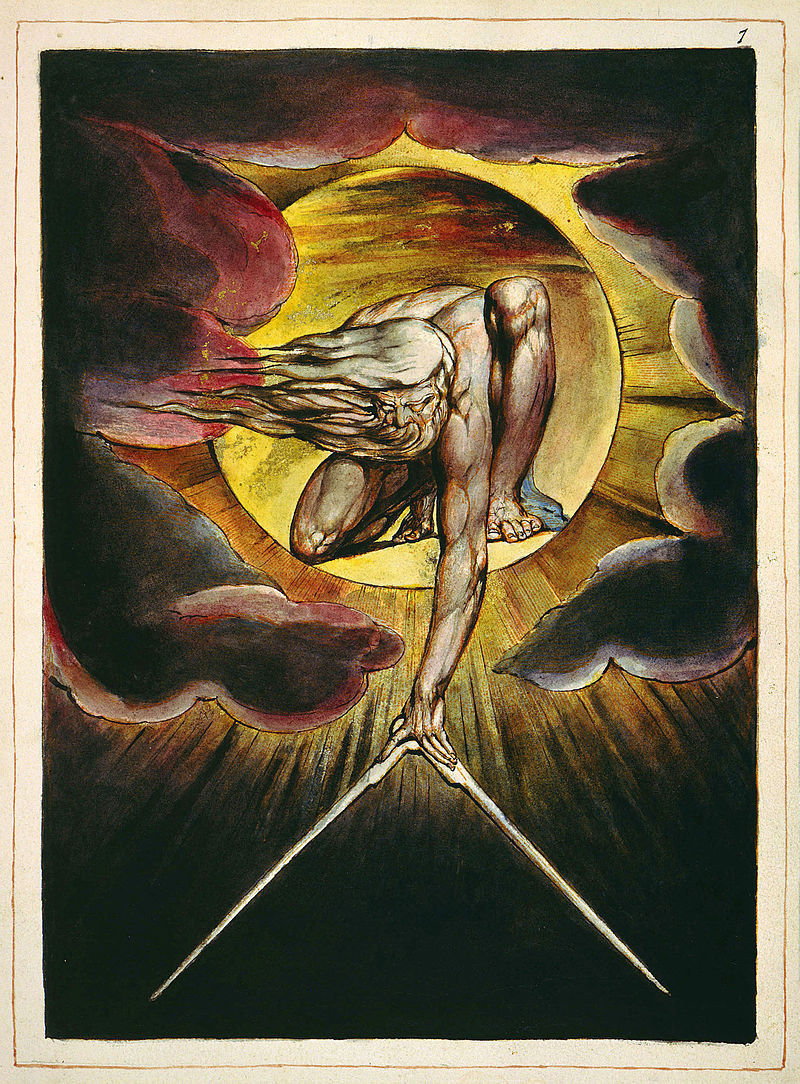 [Speaker Notes: LEFT: THE SLEEP OF REASON PRODUCES MONSTERS, FRANCISCO  GOYA-ETCHING INCLUDED IN THE SERIES LOS CAPRICHOS, A SOCIAL SATIRE
TOP MIDDLE: THE GREAT RED DRAGON SERIES (…AND THE WOMAN CLOTHED IN SUN), WILLIAM BLAKE-SERIES OF PAINTINGS FEATURED IN  THOMAS HARRIS’ HANNIBAL LECTER SERIES OF BOOKS
BOTTOM MIDDLE: SATURN DEVOURING HIS SON, FRANCISCO GOYA-MOST FAMOUS OF GOYA’S BLACK PAINTINGS SERIES (WHICH ALSO INCLUDES HIS  VERSION OF JUDITH AND HOLOFERNES), A SET OF INTENSE AND HORRIFIC WORKS
TOP RIGHT: THE HAY WAIN, JOHN CONSTABLE-A FARMER DOING FARMER THINGS; NOTE THAT UNLIKE GENRE PAINTING, THIS WORK IS MORE ABOUT THE LANDSCAPE AND NATURE IN GENERAL BEING LARGER AND MORE IMPORTANT THAN HUMANITY (A GENERAL THEME OF ROMANTIC PAINTING); DON’T CONFUSE THIS WITH THE HAYWAIN TRIPTYCH BY BOSCH
BOTTOM RIGHT: ANCIENT OF DAYS, WILLIAM BLAKE-A PAINTING OF URIZEN, A PROMINENT DEITY IN BLAKE’S EXTENSIVE WRITTEN MYTHOS, ALSO APPEARS IN POETRY COLLECTION SONGS OF INNOCENCE

MARKED BY DRAMATIC SUBJECT MATTER, SIMILAR TO BAROQUE, BUT EMOTION EVOKED IS USUALLY HORROR/TERROR AND WORKS ARE GENERALLY LESS RELIGIOUS
THIS IS THE ERA OF LANDSCAPE PAINTING. THE SKY IS A PROMINENT FEATURE, OFTEN TAKING UP THE MAJORITY OF THE CANVAS AND USUALLY CLOUDED OVER
ANTI-INDUSTRIAL CHARACTER, FORMED IN RESPONSE TO ENLIGHTENMENT AND INDUSTRIALIZATION TO ADVOCATE FOR A RETURN TO NATURE


GOYA
TURNER
GERICAULT
FRIEDRICH]
Pre-Raphaelite brotherhood 1848-1854
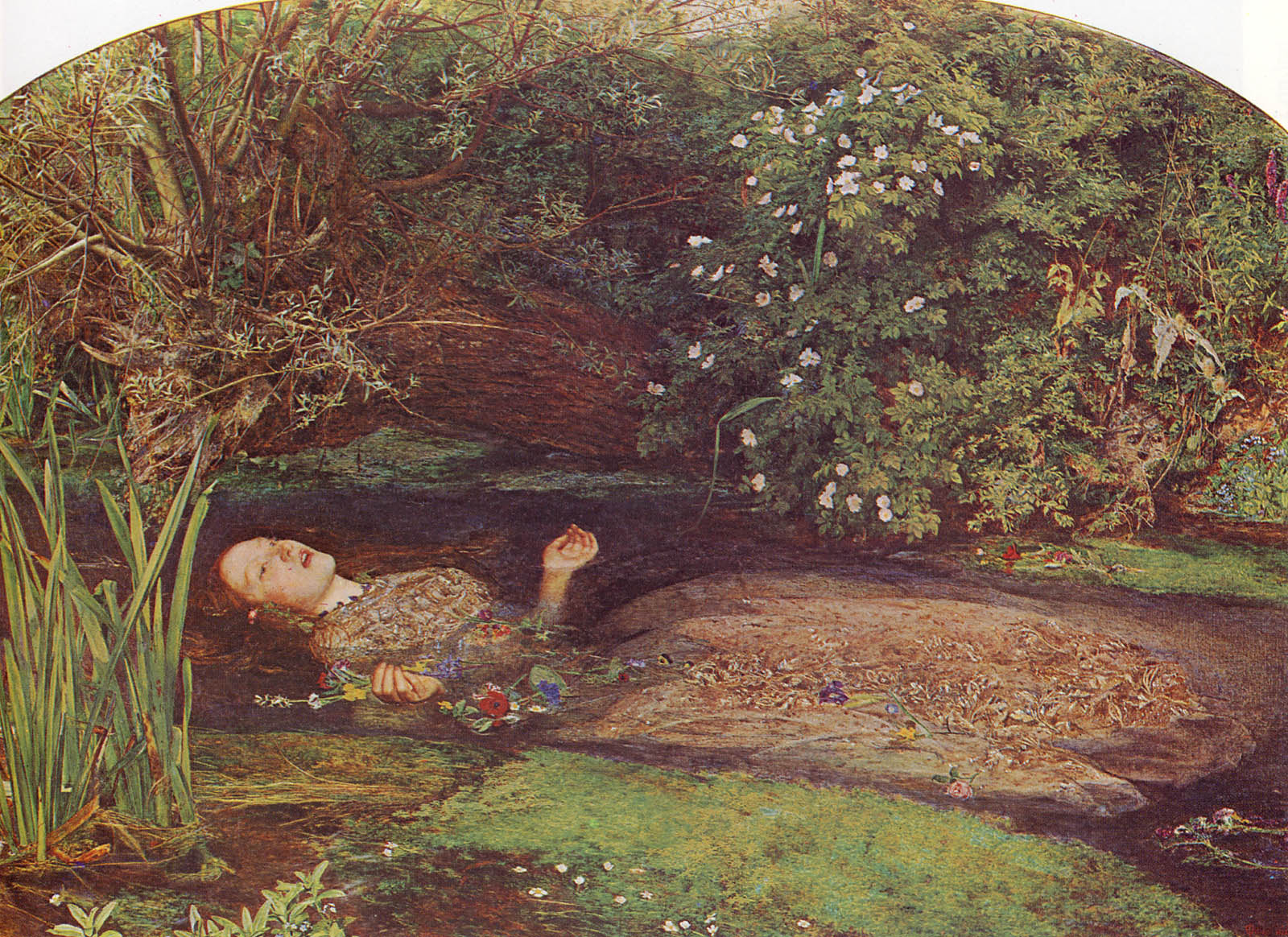 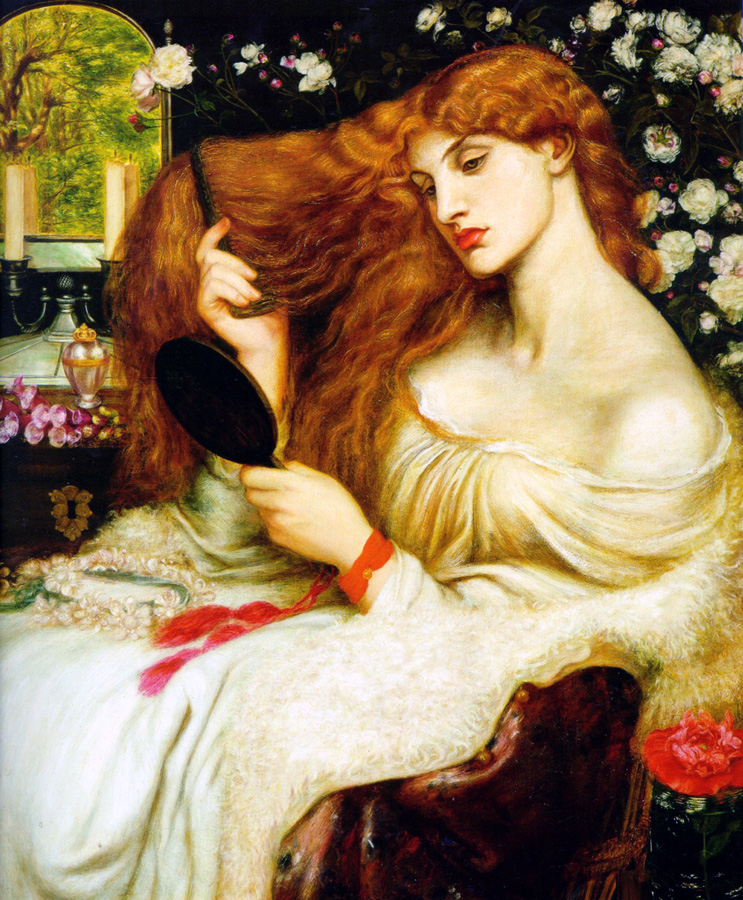 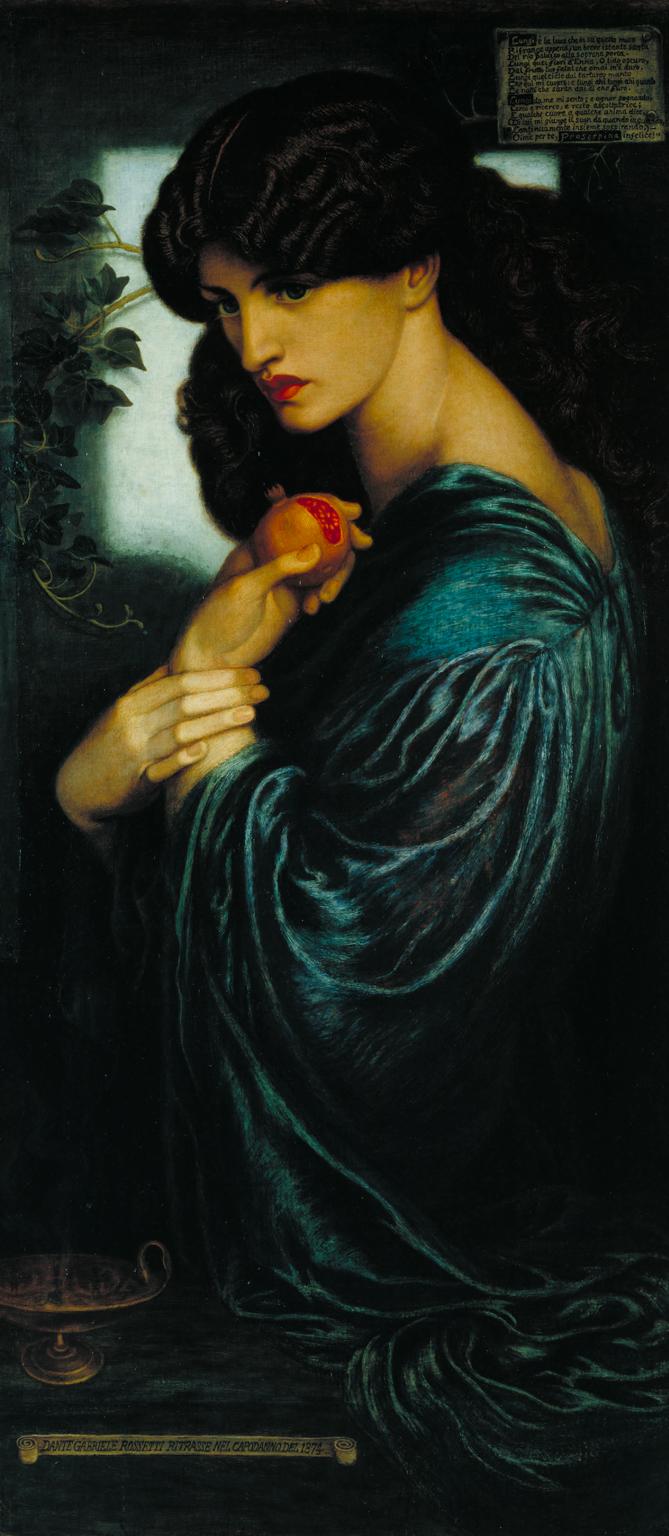 DANTE GABRIEL ROSETTI
JOHN EVERETT MILLAIS
W. H. HUNT
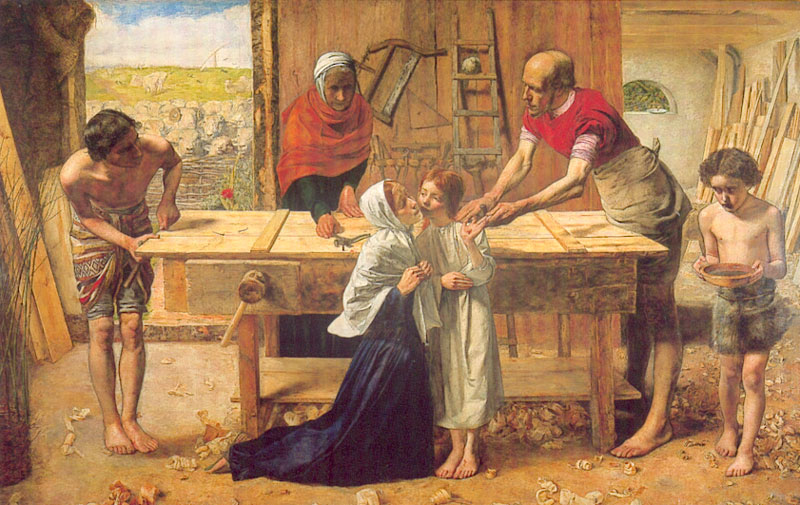 [Speaker Notes: Formed in opposition to British Academy of Arts, which was founded by Joshua Reynolds

Named for the opposition of its members to the stylistic changes (see mannerism) brought about during the High Renaissance (I guess fuck Raphael in particular)

Very clear standard of beauty-most subjects are similar-looking women  (“stunners”) note the women are tall, slender, with strong jawlines and full, pouty lips with a dreamy expression. Most were modeled after mistresses of the painters. Typical. 

TOP LEFT: OPHELIA, JOHN EVERETT MILLAIS-THE CHARACTER FROM HAMLET DROWNING IN A RIVER. K
TOP MIDDLE: LADY LILITH, DANTE GABRIEL ROSETTI-THIS WAS ONE CLINGY DUDE
RIGHT: PROSERPINE, DANTE GABRIEL ROSETTI-TOTALLY OBSESSED
BOTTOM: CHRIST IN THE HOUSE OF HIS PARENTS, JOHN EVERETT MILLAIS-FILLED WITH BIBLICAL SYMBOLISM; SHOWS YOUNG JESUS ASSISTING OL’ JOE BUILD A DOOR WHEN A NAIL “ACCIDENTALLY” PIERCED HIS HAND. THE OTHER CHILD IS JOHN THE BAPTIST

WILLIAM HOLMAN HUNT- PAINTED LIGHT OF THE WORLD-A RATHER DARK PAINTING OF JESUS KNOCKING ON A DOOR OVERGROWN WITH WEEDS]
Hudson river school
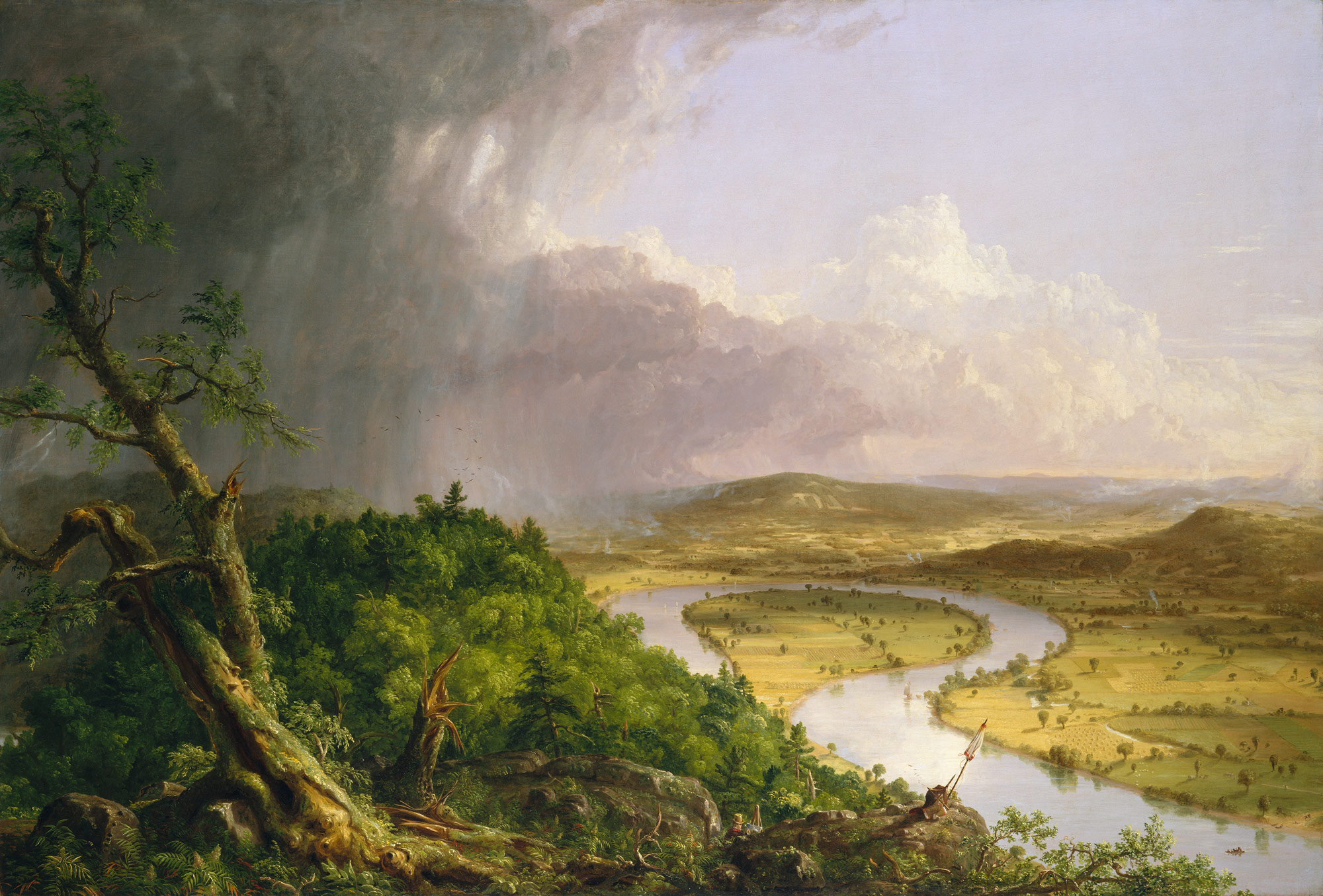 THOMAS COLE
FREDERICK CHURCH
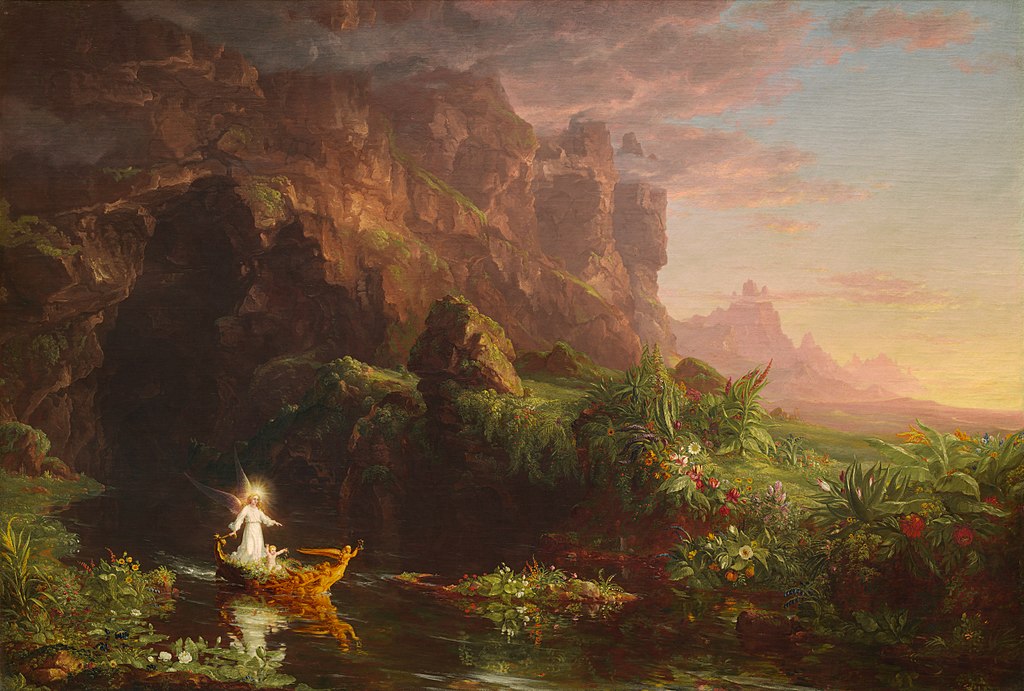 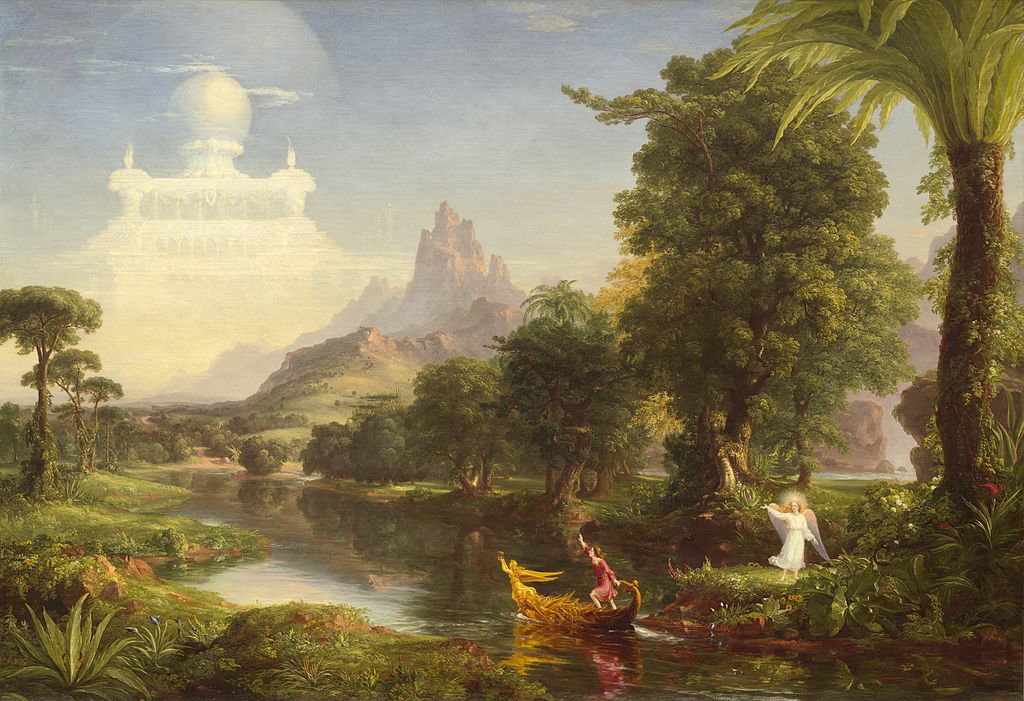 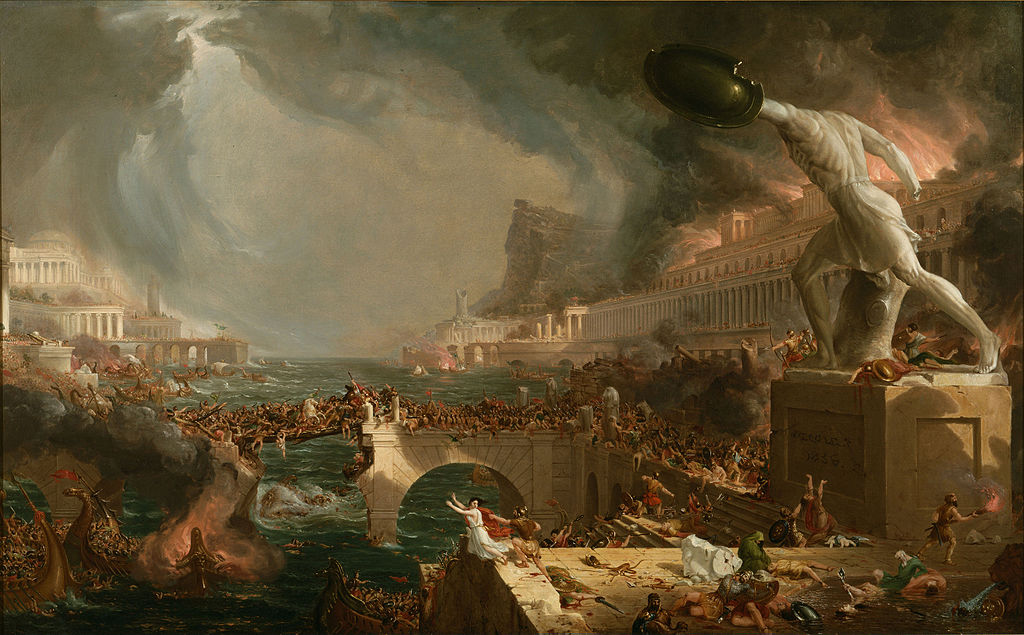 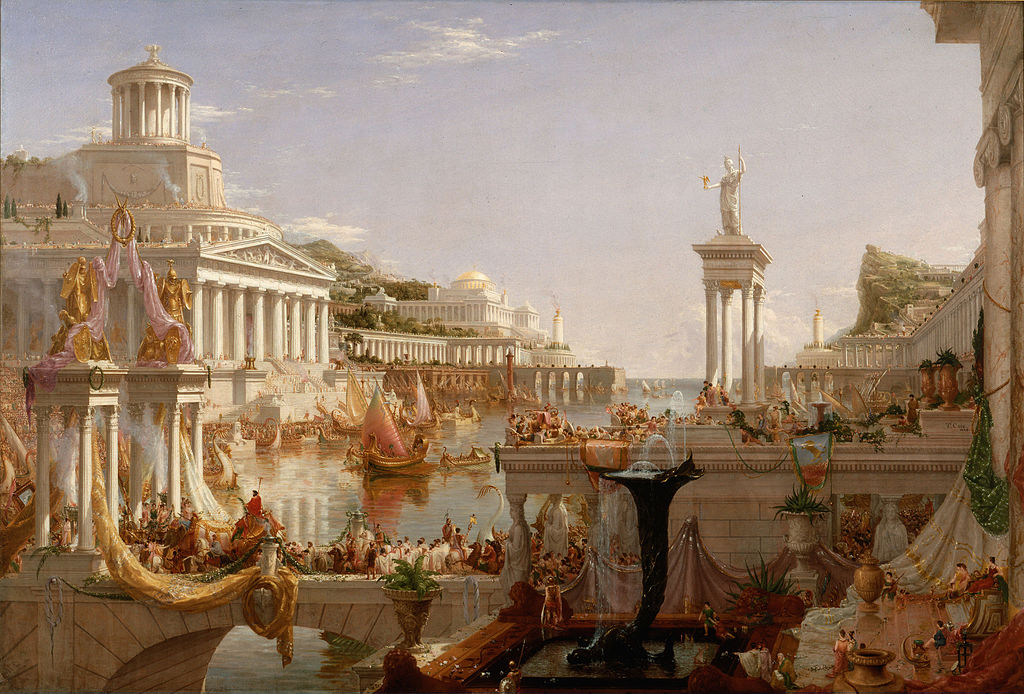 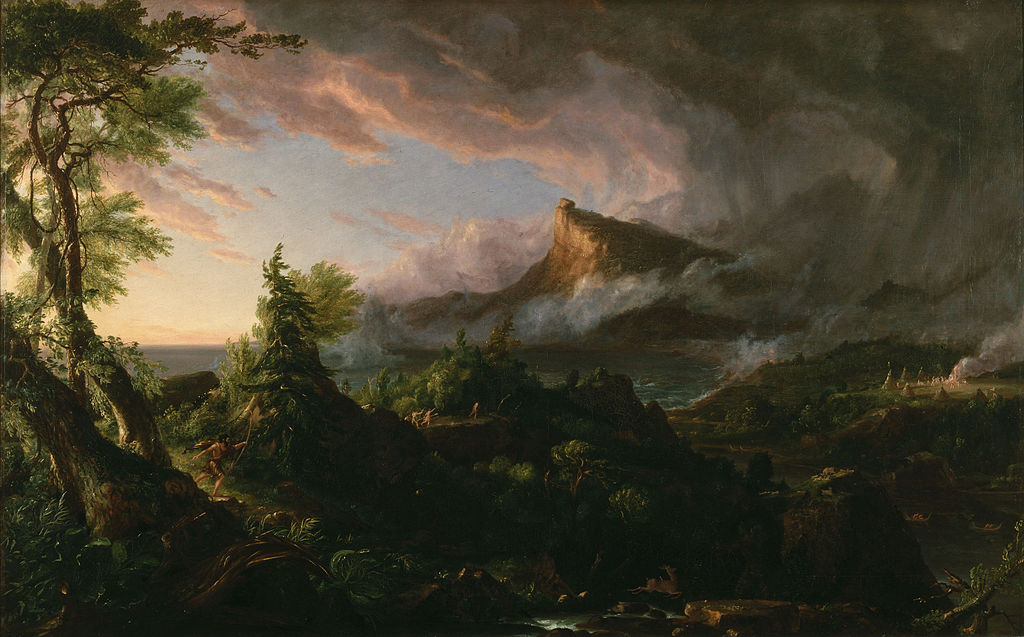 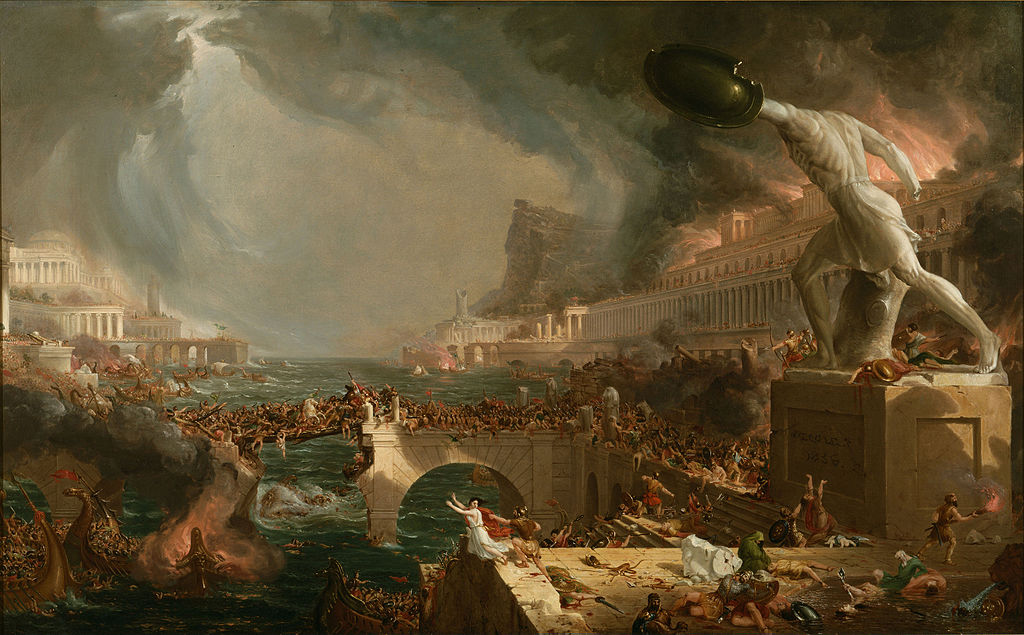 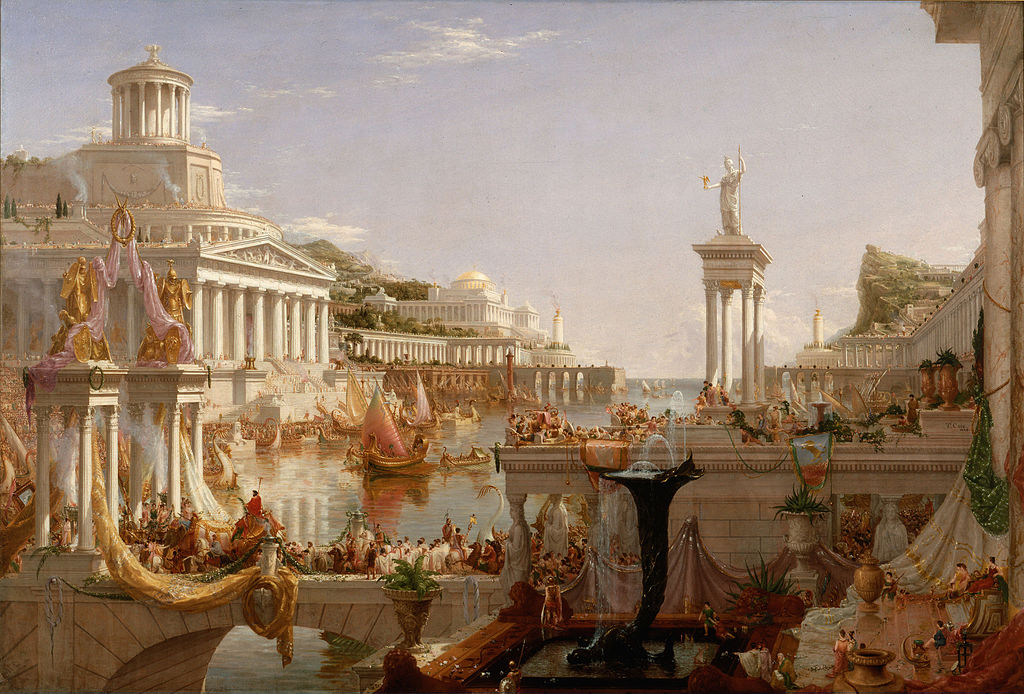 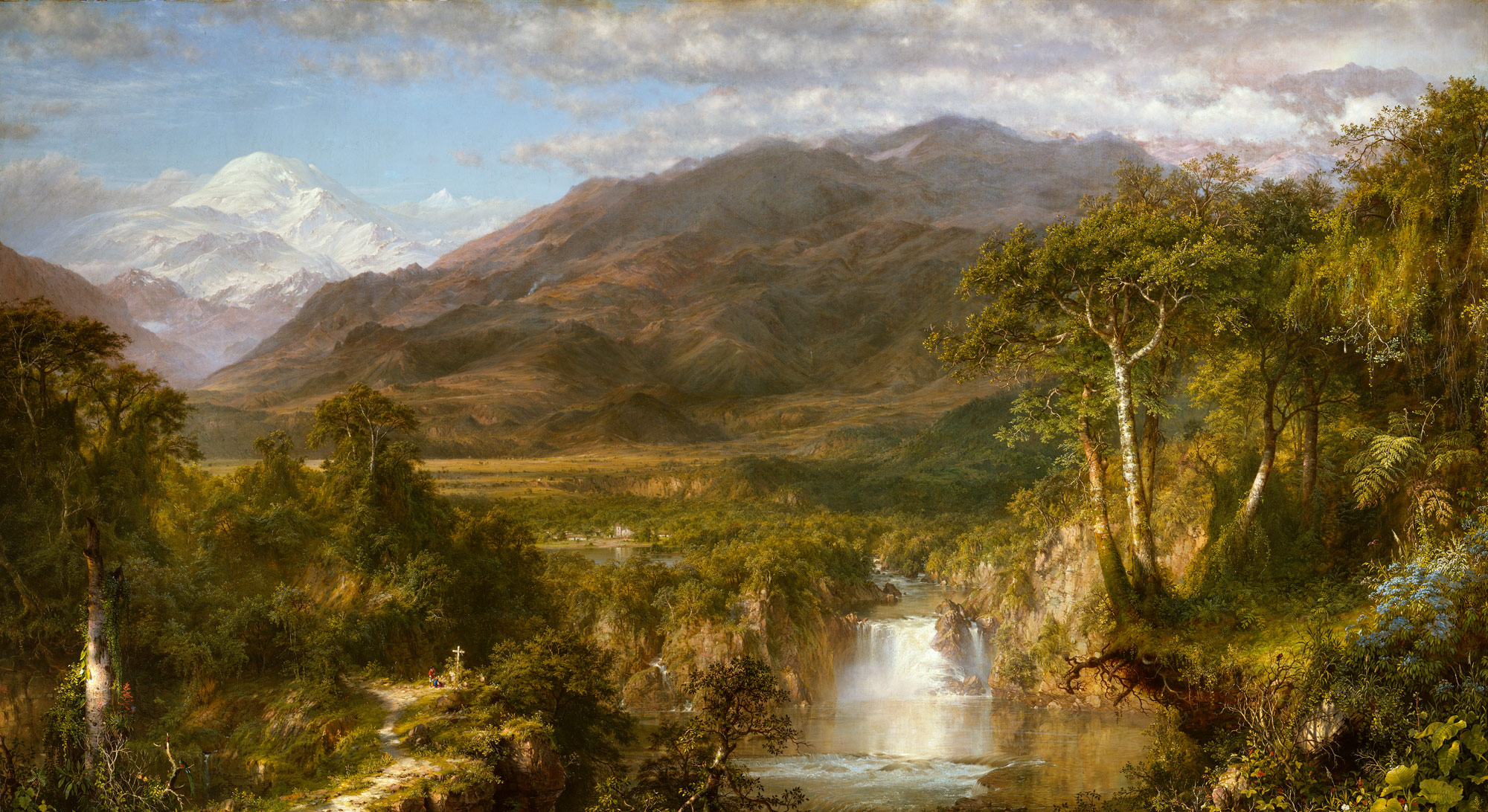 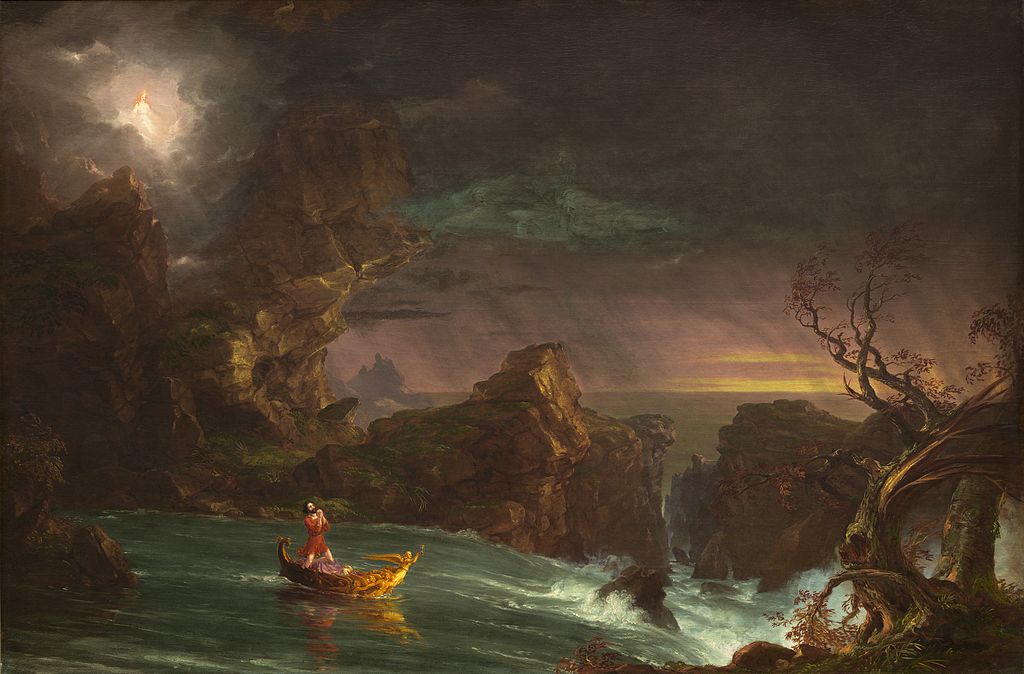 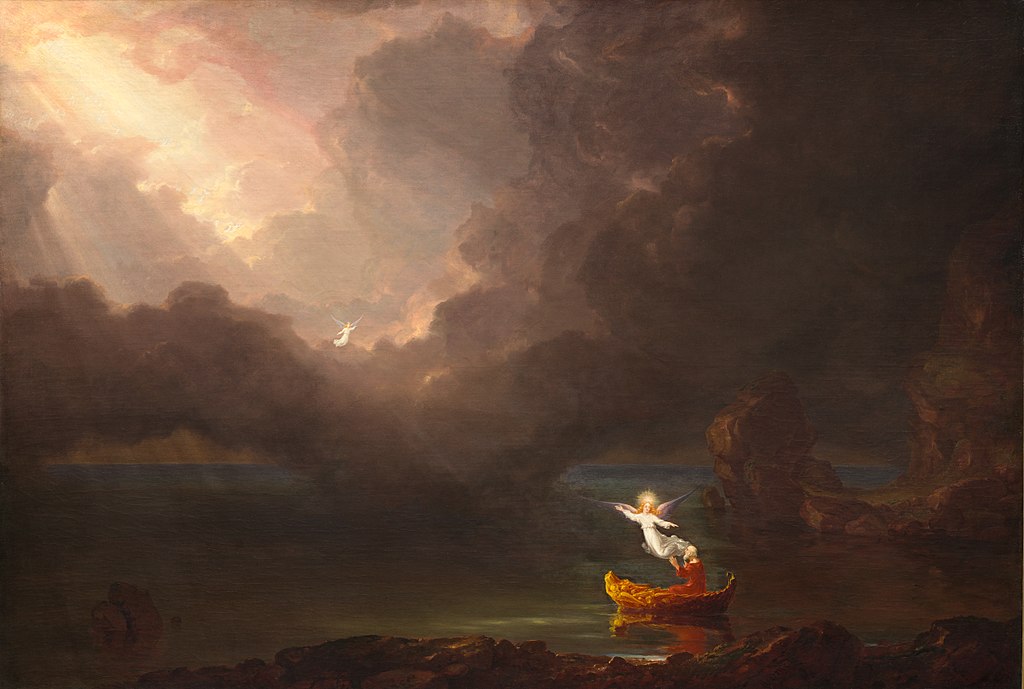 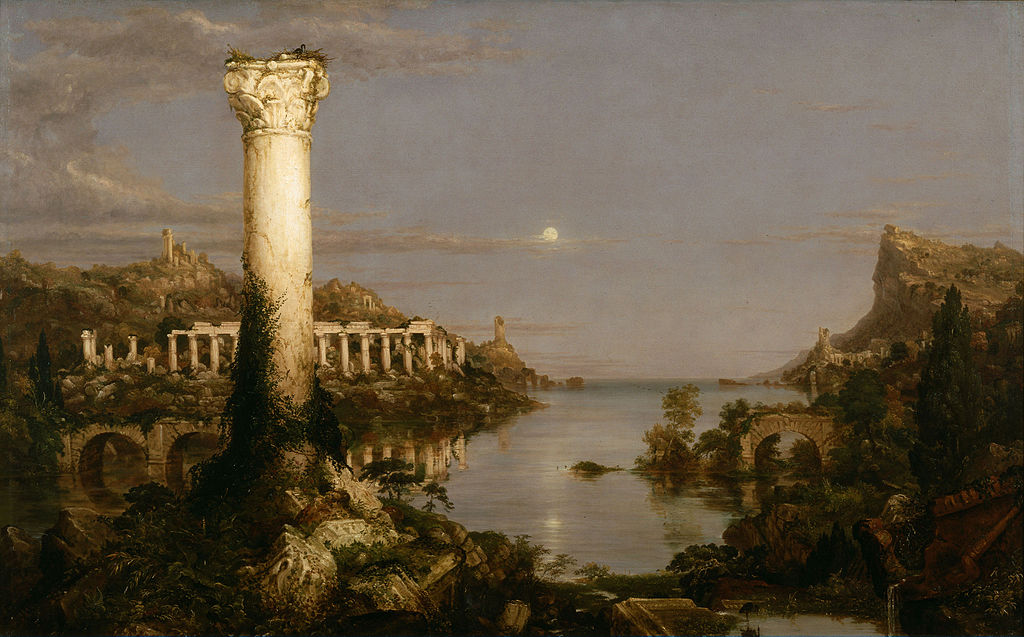 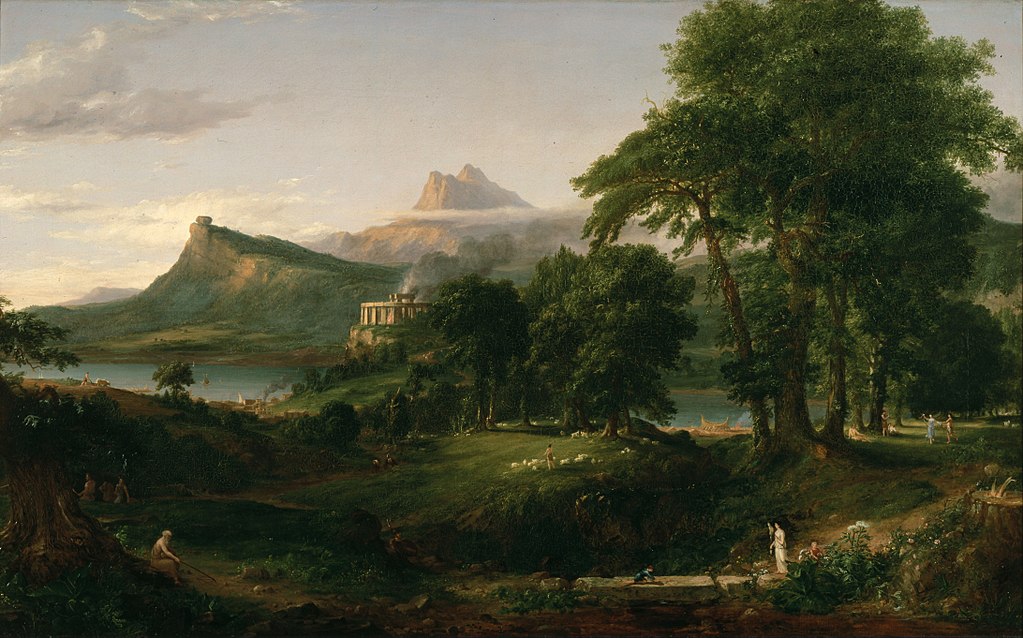 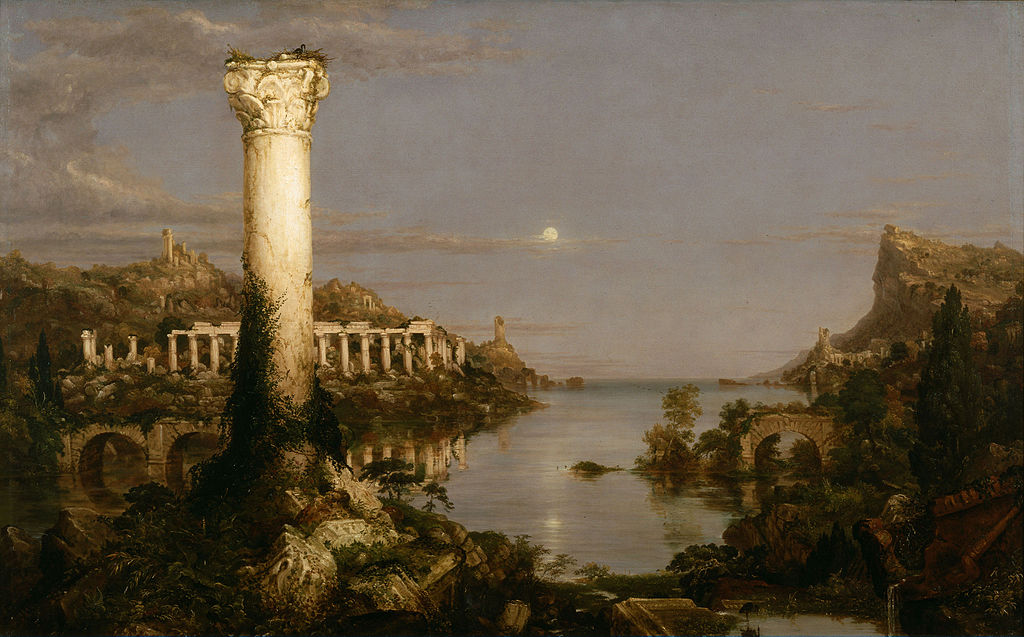 [Speaker Notes: MURKUH-THE FIRST AMERICAN SCHOOL, THEY WERE AN OFFSHOOT OF ROMANTICISM
ALSO PAINTED LANDSCAPES

TOP LEFT: THE OXBOW, THOMAS COLE-SHOWS AN OXBOW-SHAPED BEND IN THE (YOU GUESSED IT) CONNECTICUT RIVER FROM ATOP MOUNT HOLYOKE
BOTTOM LEFT: THE HEART OF THE ANDES, FREDERIC EDWIN CHURCH-GAZE UPON THESE NOT AT ALL SIMILAR WORKS AND TREMBLE. TREMBLE I SAY!
TOP RIGHT: THE VOYAGE OF LIFE SERIES, THOMAS COLE-DEPICTS A MAN AT THE DIFFERING STAGES OF LIFE, EVER GUIDED BY AN ANGEL
	1 CHILDHOOD
	2 YOUTH
	3 MANHOOD
	4 OLD AGE
BOTTOM RIGHT: COURSE OF EMPIRE, THOMAS COLE-SHOWS THE RISE AND FALL OF A CIVILIZATION IN TYPICAL ROMANTIC FASHION
		1 THE SAVAGE STATE
		2 PASTORAL STATE (OR THE ARCADIAN)
		3 THE CONSUMMATION OF EMPIRE
		4 DESTRUCTION
		5 DESOLATION

CHURCH- ALSO PAINTED A REALISTIC NIAGARA FALLS IN NIAGARA,  AND PAINTED A SOUTH AMERICAN VOLCANO IN HIS COTOPAXI PAINTINGS]
REALISM 1840-1870
GUSTAVE COURBET
JEAN FRANCOIS MILLET(NOT TO BE CONFUSED WITH MILLAIS)
CAMILLE COROT, HONORE DAUMIER
THEODORE ROUSSEAU
THOMAS EAKINS
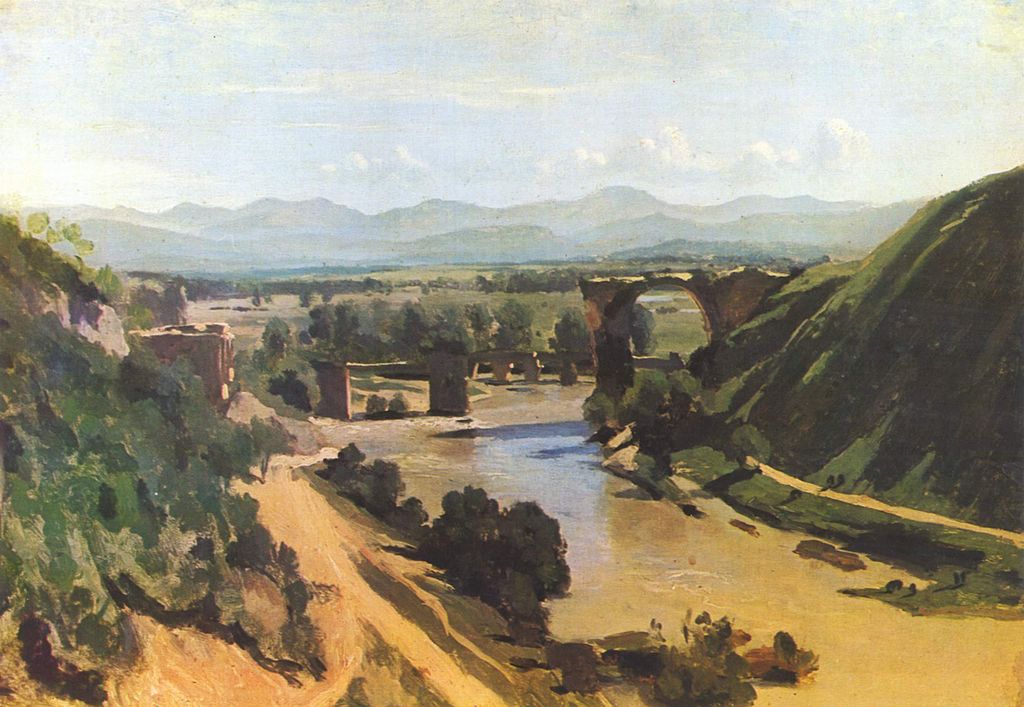 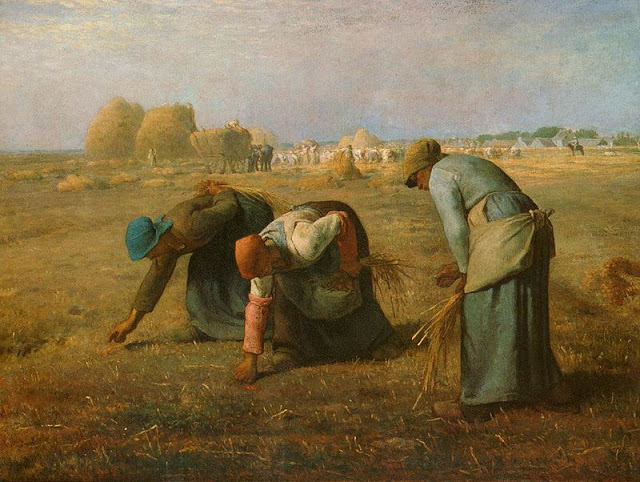 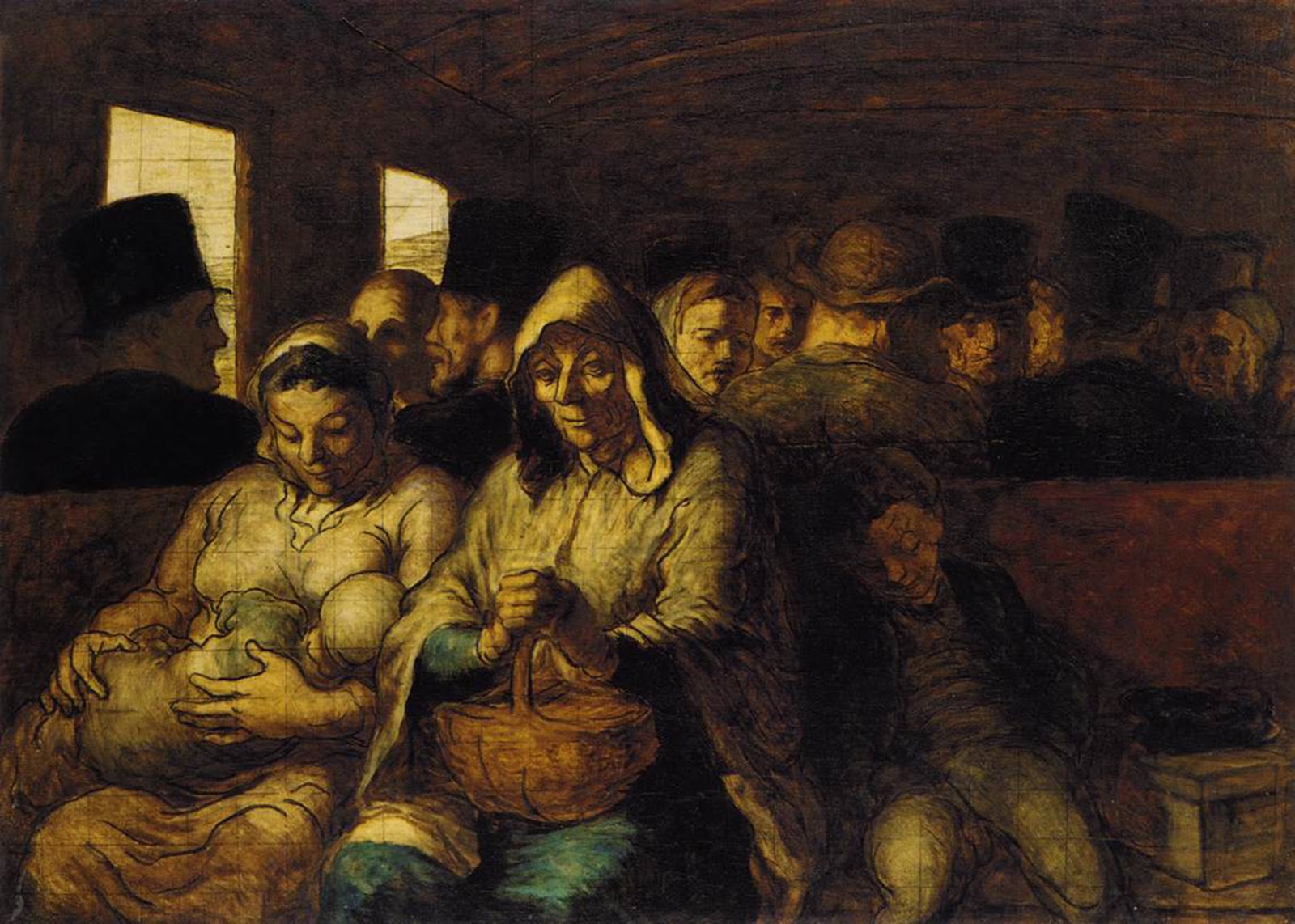 [Speaker Notes: LEFT: THE GLEANERS, JEAN FRANCOIS MILLET –THREE WOMEN COLLECTING THE LAST OF A GRAIN HARVEST(GLEANING),  REPRESENTING THE LOWEST RANK IN SOCIETY
TOP RIGHT: THE BRIDGE AT NARNI, CAMILLE COROT-RUINED BRIDGE IN ITALY; THIS ONE IS MORE OF A LANDSCAPE THAN A PORTRAYAL OF SOCIAL CLASS
BOTTOM RIGHT: THE THIRD CLASS CARRIAGE, HONORE DAUMIER-MORE FILTHY PEASANTS AND THEIR HORRIBLE DAILY COMMUTE


SHOWED THE AUSTERE, HARSH STATE OF THE PROLETARIAT (YEP, WE’RE IN THAT PART OF HISTORY)
CONTRASTS WITH THE MYSTICAL VIEW OF NATURE TAKEN BY ROMANTICS, REALISTS WERE CLASS CONSCIOUS SOCIALIST DISSIDENTS IN REVOLUTIONARY 19TH CENTURY FRANCE WHO USED NATURE AS A BACKDROP TO STRUGGLE

BARBIZON SCHOOL- “FOREST OF FONTAINEBLEAU”- REFERS TO FRENCH REALIST MOVEMENT, NAMED FOR TOWN OF BARBIZON; QUESTIONS WILL ALMOST ALWAYS ASK FOR “BARBIZON SCHOOL” INSTEAD OF “REALISM,” SO BE PREPARED
LATER REALISTS IN BRITAIN AND THE  US PAINTED ACCORDING TO SIMILAR THEMES, BUT WEREN’T PART OF THE BARBIZON SCHOOL

THEODORE ROUSSEAU-HE DIDN’T DO SHIT, BUT APPARENTLY HE WAS THE LEADER OF THE BARBIZON SCHOOL (DON’T CONFUSE HIM WITH ACCOMPLISHED IMPRESSIONIST PAINTER HENRI ROUSSEAU)

MILLET-ALSO PAINTED THE ANGELUS AND THE MAN WITH A HOE

GUSTAVE COURBET
COROT
DAUMIER]
Impressionism 1870-1900
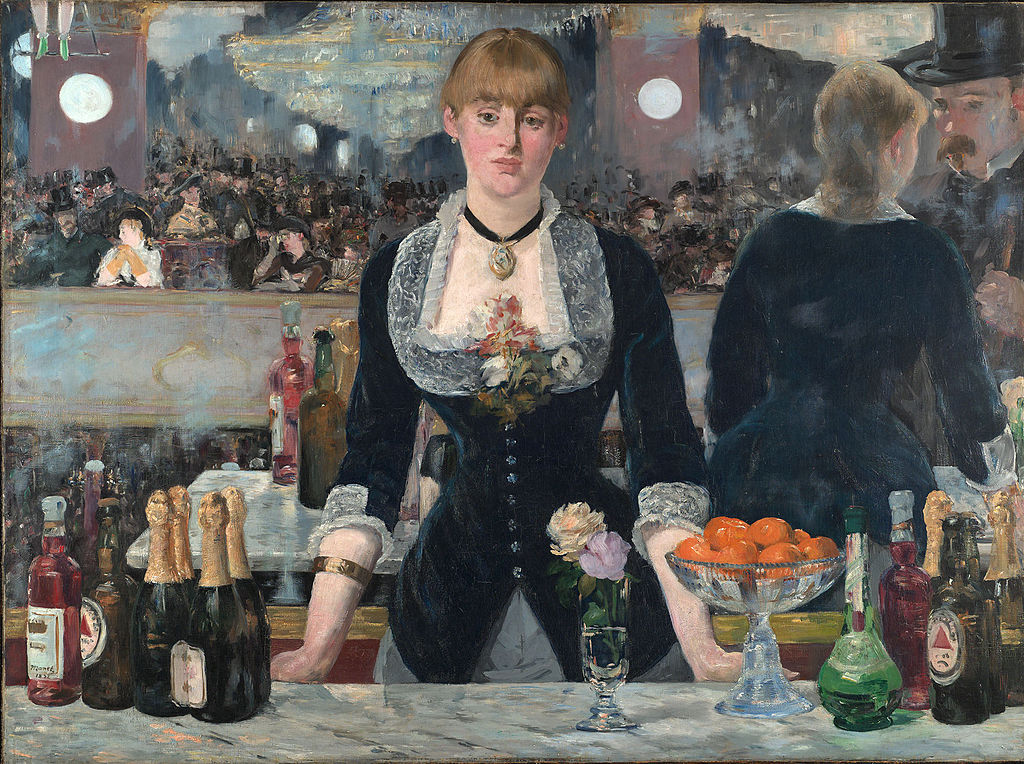 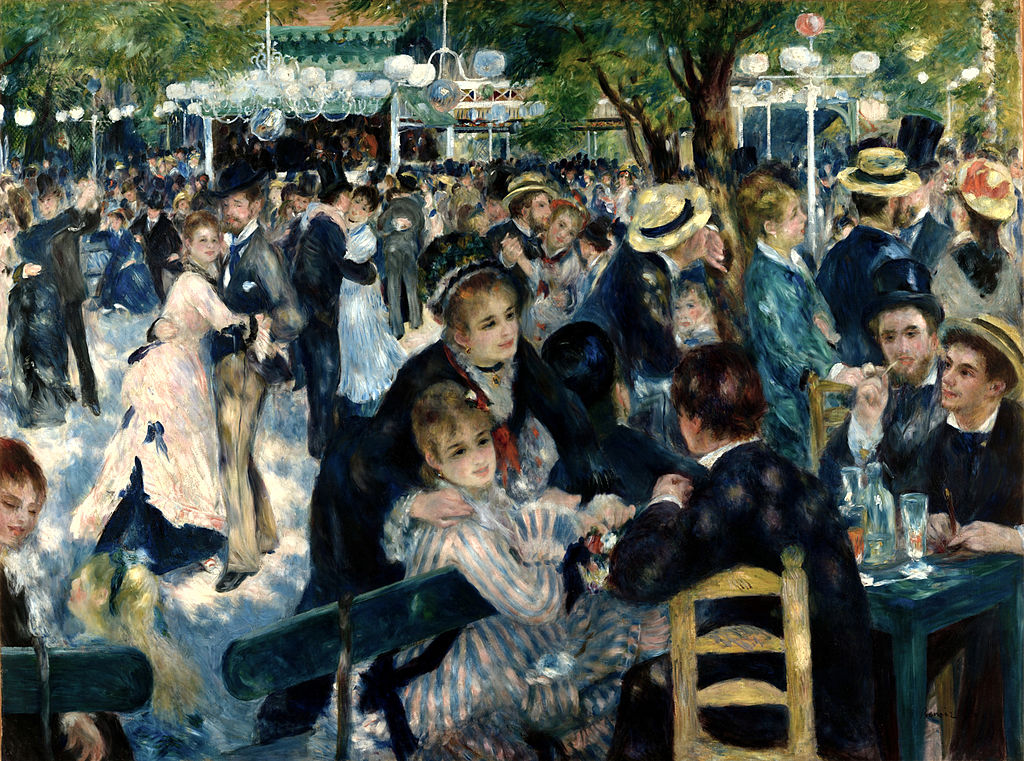 MONET
MANET
RENOIR
DEGAS
CAILLEBOTTE, CASSATT, PISARRO, SISLEY
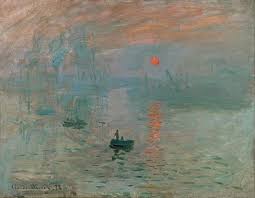 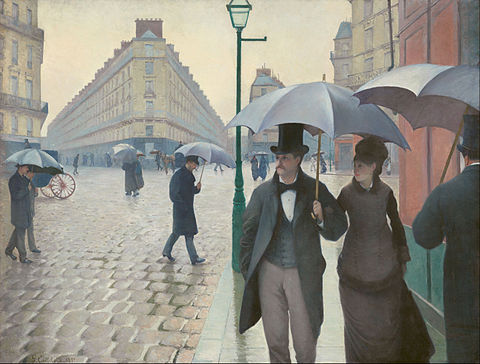 [Speaker Notes: TOP LEFT: BAR AT THE FOLIES-BERGERE, EDOUARD MANET-A WOMAN IN A BLACK DRESS NEXT TO A BOWL OF ORANGES IN FRONT OF A MIRROR
TOP RIGHT: DANCE AT THE MOULIN DE LA GALETTE, AUGUSTE RENOIR-DO YOU RECOGNIZE THIS ONE? THIS IS THAT PAINTING THAT WAS ALL OVER THE HALLS OF THAT HOTEL IN BOULDER WITH HIS OTHER PAINTING, LUNCEHON OF THE BOATING PARTY
BOTTOM LEFT: IMPRESSION, SUNRISE, CLAUDE MONET-SHOWS THE PORT OF LE HAVRE, WHERE MONET LIVED EARLY IN LIFE BEFORE MOVING TO GIVERNY
BOTTOM RIGHT: PARIS STREET, RAINY DAY-GUSTAVE CAILLEBOTTE-SHOWS THE PLACE DE DUBLIN, NEAR THE GARE ST-LAZARE, A CENTRAL PARIS TRAIN STATION PORTRAYED BY MONET AND MANET



OKAY, FIRST THINGS FIRST. 	CLAUDE MONET PAINTS VAGUE SPOTS AND SHAPES
		EDOUARD MANET PAINTS PEOPLE. GOT IT? 

OK, IT’S A BIT MORE COMPLICATED THAN THAT, BUT MANET WAS MORE OF A REALIST AND PAINTED CLEARER FIGURES THAN MONET AND PAINTED PEOPLE AS SUBJECTS IN THE FOREGROUND MUCH MORE OFTEN. HOWEVER, THEY BOTH HAVE WORKS THAT FIT THE OTHER ONES STYLE, SO…THEY’RE BASICALLY THE TWINS FROM THAT ONE SHOW YOU LIKE WHO RESPOND TO EACH OTHER’S NAME JUST TO FUCK WITH PEOPLE

MOVEMENT NAMED AFTER MONET PAINTING IMPRESSION, SUNRISE
BLURRED BORDERS, HASTY BRUSHSTROKES THAT ARE VISIBLE IN FINISHED PRODUCT; FOCUSED ON COLORS RATHER THAN CONCRETE FORM(“IMPRESSIONS,” SO TO SPEAK); 
ALLA PRIMA-AT ONCE-IMPRESSIONISTS TYPICALLY DIDN’T LAYER THEIR PAINTINGS  AND PAINTED QUICKLY
EN PLEIN AIR-LITERALLY JUST GOING OUTSIDE. GET OVER YOURSELF


EDGAR DEGAS- PAINTED A BUNCH OF BALLERINAS DOING THEIR THING AS WELL AS L’ABSINTHE, WHICH SHOWS A WOMAN LOOKING PRETTY BUMMED ABOUT THE GUY SHE MATCHED UP WITH ON TINDER AND GETTIN STUPID ON THE TITLE HALLUCINOGENIC DRANK

MARY CASSATT-AMERICAN PROTO-FEMINIST ARTIST, PAINTED WOMEN DOING STUFF WOMEN WEREN’T SUPPOSED TO DO (I MEAN, READING? A WOMAN? WHAT NEXT, VOTING??) AND SEVERAL PAINTINGS OF CHILDREN; SHE WAS A CLOSE FRIEND AND COLLABORATOR OF DEGAS

ALFRED SISLEY-THE BRITISH IMPRESSIONIST. PAINTED EARLY SNOW AT LOUVECIENNES AND FLOOD AT PORT-MARLY

CAMILLE PISSARRO-FROM THE (US) VIRGIN ISLANDS, WHICH WAS THE “DANISH WEST INDIES” AT THE TIME; HAILED AS A FORERUNNER TO IMPRESSIONISTS AND  “FATHER” TO ALL POST-IMPRESSIONISTS (CEZANNE AND GAUGUIN ESPECIALLY)

MONET: (GIVERNY)		MANET: (PARIS)
IMPRESSION, SUNRISE 		OLYMPIA
WATER LILLIES SERIES		LUNCHEON ON THE GRASS
ROUEN CATHEDRAL SERIES		BAR AT THE FOLIES-BERGERE
HAYSTACKS			PORTRAIT OF MONET IN A BERET
POPLARS SERIES		UMM
GARE ST LAZARE SERIES		THE RAILWAY 

BOTH THOSE LAST TWO ARE ABOUT THE SAME TRAIN STATION]
Post-impressionism 1880-1920
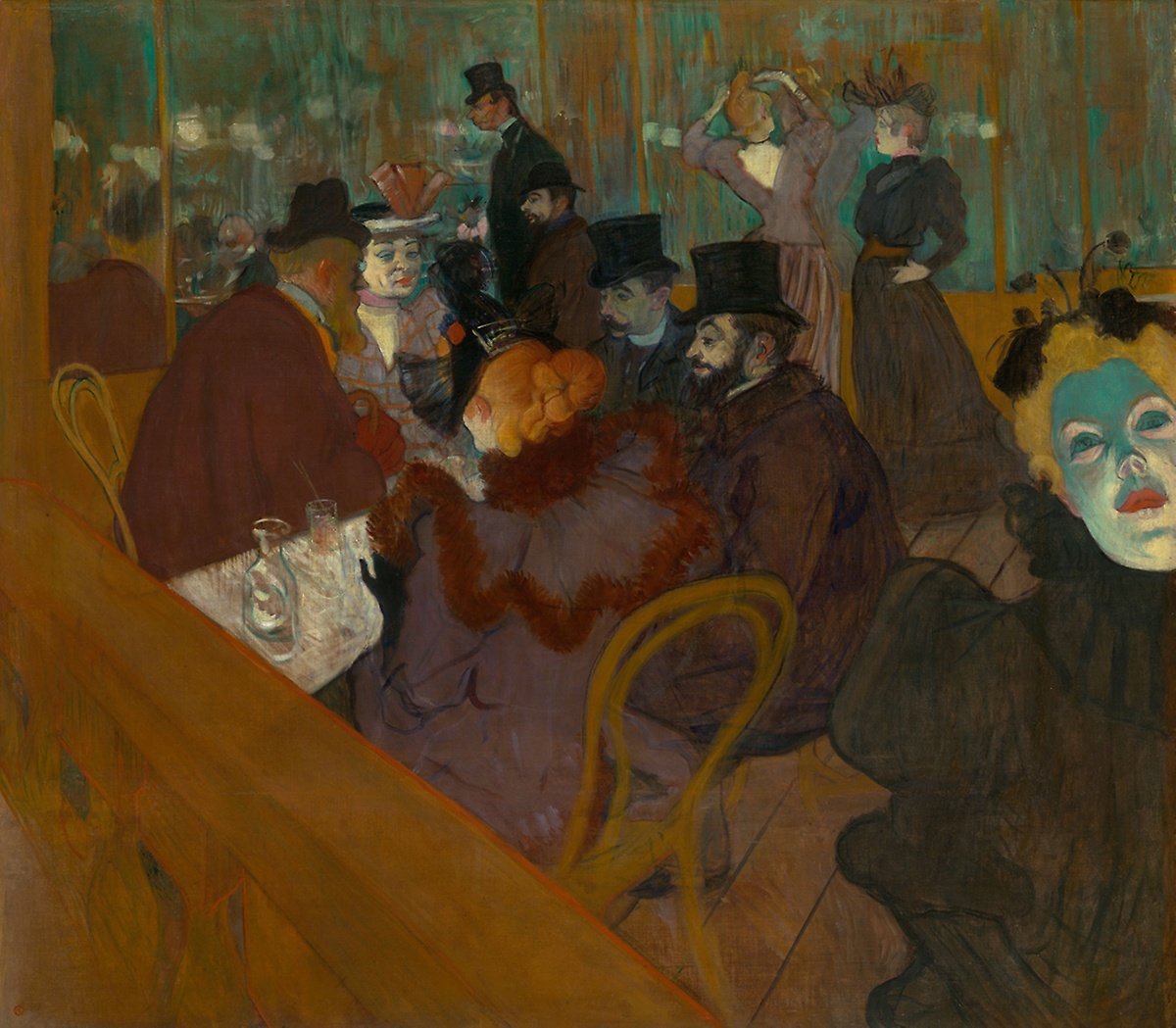 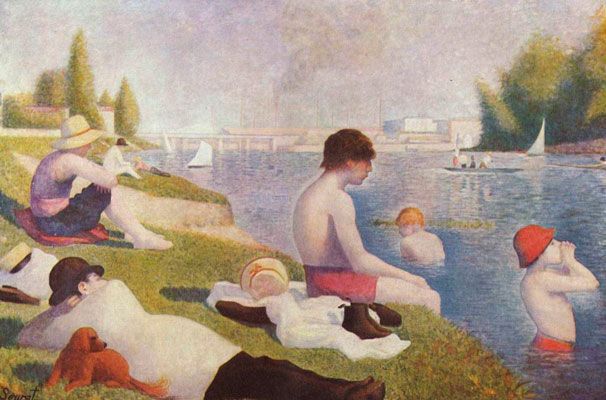 CEZANNE
SEURAT
GAUGUIN
VAN GOGH
HENRI ROUSSEAU, PAUL SIGNAC HENRI TOULOSE-LAUTREC
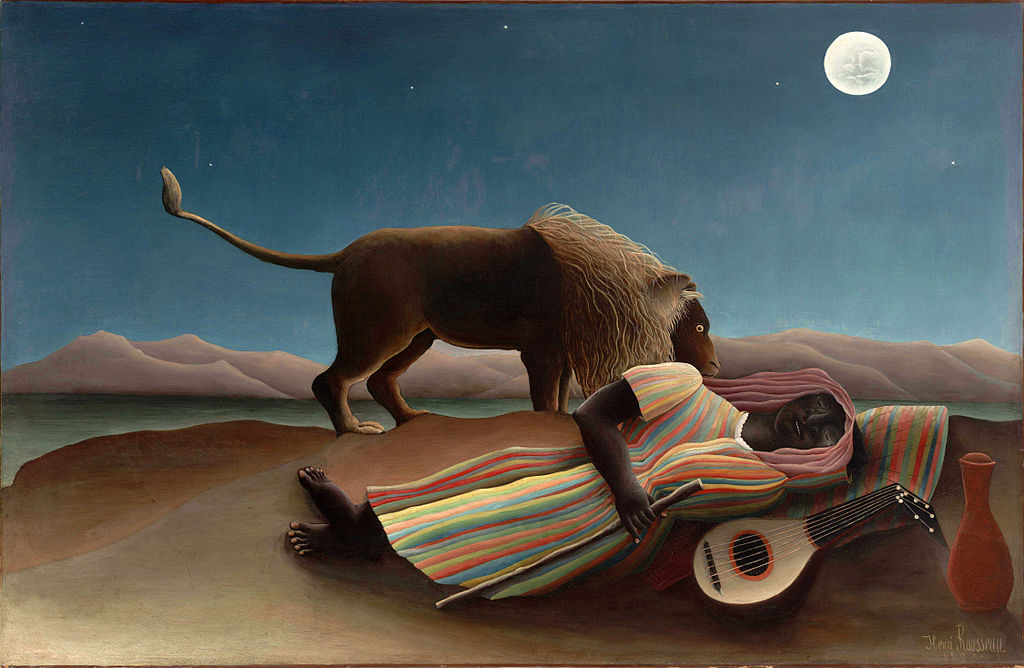 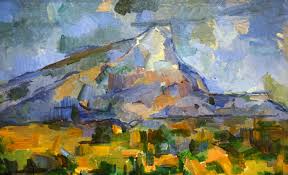 [Speaker Notes: TOP RIGHT: BATHERS AT ASNIERES, GEORGES SEURAT-MIDDLE CLASS MIRROR OF HIS MASTERPIECE, A SUNDAY AFTERNOON
BOTTOM RIGHT: I ACTUALLY DON’T REMEMBER WHICH VIEW OF MONT SAINTE-VICTOIRE THIS IS, PAUL CEZANNE-ALL OF THEM SHOW THE ALPINE MOUNT FROM THE TOWN OF AIX-EN-PROVENCE
BOTTOM LEFT: THE SLEEPING GYPSY, HENRI  ROUSSEAU-SHOWS A LION LOOKING UPON A DOZING WOMAN WITH A MANDOLIN; NO RELATION TO THEODORE ROUSSEAU (SEE BARBIZON SCHOOL)
TOP LEFT: AT THE MOULIN ROUGE, HENRI TOULOUSE-LAUTREC-ONE OF A SERIES OF PAINTINGS AT THE TITLE CABARET, WHICH ALSO INCLUDES LA GOULUE AND THE DANCE



KEPT THE HASTY BRUSHSTROKES AND BRIGHT PALETTE, BUT DITCHED MONET’S BLOBBY CHARACTERS WITHOUT CLEAR OUTLINES IN FAVOR OF DEFINED FORMS
THIS “MOVEMENT” IS PRETTY POORLY DEFINED, NOT REALLY UNIFIED OR WHOLLY DISTINCT FROM 1ST GEN IMPRESSIONISM

POINTILLISM-TECHNIQUE USED (MAINLY BY SEURAT AND HIS PUPIL SIGNAC) IN LATE IMPRESSIONIST ERA, INVOLVES PAINTING IN INDIVIDUAL DOTS OF COLOR RATHER THAN STROKES



VINCENT VAN GOGH-THAT DUTCH GUY; PAINTED HIS VIEW OF SAINT-REMY  DE PROVENCE FROM AN ASYLUM IN STARRY NIGHT;  EARLY WORK WAS IN REALIST STYLE, INCLUDING HIS FAMOUS THE POTATO EATERS; LIVED IN A YELLOW HOUSE IN ARLES, WHERE HE  PAINTED THE NIGHT CAFÉ AND A BUNCH OF CHAIR PAINTINGS, SUNFLOWER STILL LIFES, AND AN EARLY VERSION OF STARRY NIGHT (“…OVER THE RHONE”); ALSO PAINTED PORTRAIT OF DR.  GACHET IN THE ASYLUM

GEORGE SEURAT- PAINTED A SUNDAY AFTERNOON ON THE ISLE OF LA GRANDE JATTE, WHICH SHOWS A BUNCH OF FANCYFOLK CHILLIN BY THE SEINE AS WELL AS AN UNFINISHED WORK, THE CIRCUS

PAUL CEZANNE-MOST FAMOUS FOR NUMEROUS PAINTINGS OF MOUNT SAINT-VICTOIRE, ALSO PAINTED THE (LARGE) BATHERS, A MODERN OLYMPIA (RESPONSE TO THE MANET PAINTING), THE CARD PLAYERS, AND A BUNCH OF FRUITY STILL LIFES.

HENRI TOULOUSE-LAUTREC-DIMINUTIVE STATURE ARISING FROM GENETIC DISORDER;  

PAUL GAUGUIN-GREAT ARTIST, SHITTY PERSON; PAINTED YELLOW CHRIST(SHOWING CRUCIFIXION), WHERE DO WE COME FROM? WHAT ARE WE? WHERE ARE WE GOING? (SHOWS A BUNCH OF MOSTLY NUDE TAHITIAN WOMEN TO REPRESENT THE COURSE OF LIFE), ALSO PIONEERED PRIMITIVISM (EXACTLY WHAT IT SOUNDS LIKE); SPENT SOME TIME IN ARLES WITH VAN GOGH AND TOOK A SOJOURN THROUGH THE CARIBBEAN; MORE FAMOUS, THOUGH, ARE HIS TRIPS TO TAHITI IN WHICH HE PAINTED AND STUDIED THE NATIVES (AND TOOK SOME UNDERAGED SEX SLAVES WHILE HE WAS AT IT). HAD  A PROFOUND INFLUENCE ON PICASSO AND 20TH CENTURY ART AS A WHOLE]
SYMBOLISM 1880-1910
GUSTAV KLIMT
ODILON REDON, GUSTAVE MOREAU
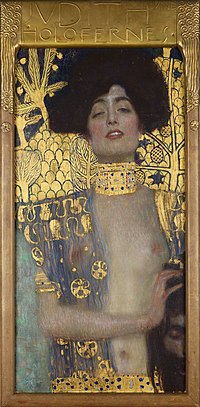 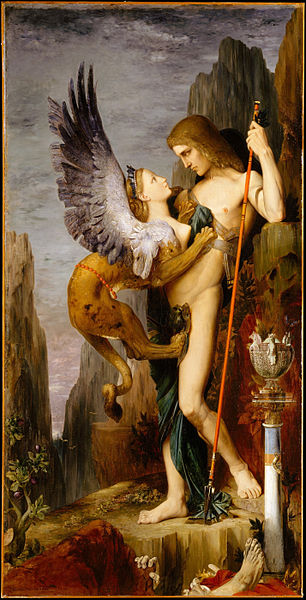 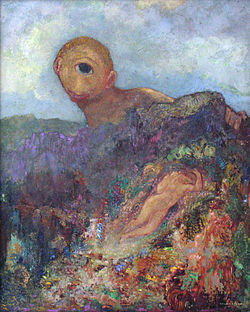 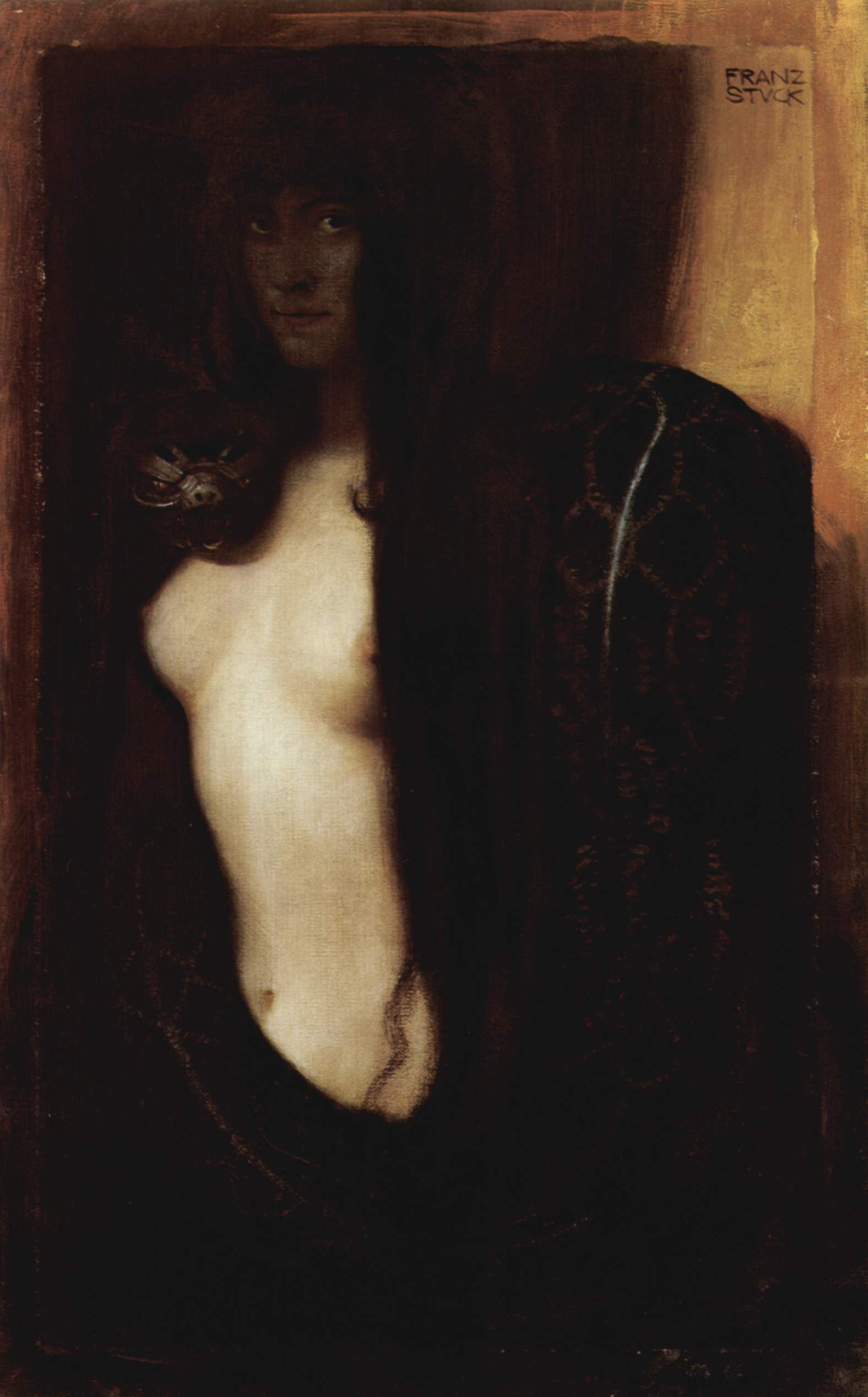 [Speaker Notes: JUDITH AND THE HEAD OF HOLOFERNES, GUSTAV KLIMT-BORDERLINE PORNOGRAPHIC TAKE ON CLASSIC SCENE (CARAVAGGIO, GENTILESCHI) NOTE THE SEDUCTIVE LOOK ON HER FACE; OH YEAH AND THE BOOBS-SHE’S USUALLY CLOTHED IN THESE SCENES

OEDIPUS AND THE SPHINX, GUSTAVE MOREAU-EPISODE FROM OEDIPUS REX ON THE ROAD TO DELPHI; AN EARLIER VERSION BY INGRES ALSO EXISTS

THE CYCLOPS, ODILON REDON-PORTRAYS THE CYCLOPS POLYPHEMUS LOOKING LOVINGLY AT GALATEA

THE SIN, FRANZ STUCK-THIS WILL NEVER COME UP, BUT LOOK AT THIS CREEPY AF PICTURE OF EVE WITH A SNAKE (CUZ WOMANS ARE EVIL, AMIRITE?)


DISJOINTED COLLECTION OF PEOPLE WHO WERE CONNECTED, I SUPPOSE, BY USE OF MYSTIC IMAGERY AS SYMBOLS

GUSTAV KLIMT-HEADED HIS OWN LITTLE MOVEMENT CALLED THE VIENNA SECESSION. THEY DIDN’T REALLY STAND FOR ANYTHING, AND BASICALLY EVERYONE WITHIN THE MOVEMENT LATER SECEDED FROM EACH OTHER. WHY DO THEY WRITE QB QUESTIONS ABOUT THIS?
ANYWAY, HE PAINTED  SOME FAMOUS STUFF, LIKE THE KISS, PORTRAIT OF ADELE BLOCH-BAUER, A SENSUAL JUDITH AND THE HEAD OF HOLOFERNES (AS WELL AS A SEQUEL IN JUDITH II) AND A CURLED-UP NUDE IN DANAE; HIS FAMOUS WORKS HEAVILY USED GOLD LEAF, AND HAD MOSAIC-LIKE ELEMENTS

GUSTAVE MOREAU-PRETTY OBSCURE DUDE
ODILON REDON-WHODIS
EDVARD MUNCH- HEY, A NOTABLE NAME! I’VE OCCASIONALLY SEEN HIM LISTED AS SYMBOLIST, BUT HE IS MOSTLY IDENTIFIED AS EXPRESSIONIST]
Fauvism 1905-1908
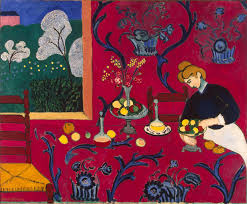 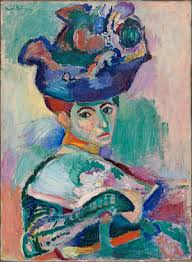 MATISSE
DERAIN
BUT MOSTLY MATISSE
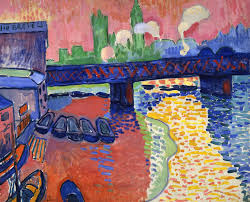 [Speaker Notes: CHARING CROSS BRIDGE, ANDRE DERAIN- BRIDGE IN LONDON, ALSO PAINTED BY MONET
LADY WITH A  HAT, HENRI MATISSE –MATISSE’S WIFE IN A HAT; SHE IS ALSO THE SUBJECT OF THE GREEN STRIPE PORTRAIT
THE DESSERT: HARMONY IN RED (OR THE RED ROOM,) MATISSE-SHOWS A WOMAN IN MATISSE’S STUDIO

A BRIEF NOTE: AS WE MOVE INTO THE 20TH CENTURY, THE ART MOVEMENTS AMOUNT TO LITTLE MORE THAN BRIEF FADS AT TIMES. AS SUCH, IT IS INCREASINGLY COMMON TO  SEE ARTISTS WITH WORKS IN MULTIPLE MOVEMENTS. MATISSE, FOR EXAMPLE HAS SEVERAL WORKS THAT FIT THE BILL FOR IMPRESSIONISM, BUT WILL ALWAYS BE REMEMBERED FOR FAUVISM. PICASSO ALSO HAD MANY WORKS THAT WEREN’T STRICTLY CUBIST AFTER 1920.


WILD BEASTS-A CRITIC (LOUIS VAUXCELLES) REFERRED TO AN EXHIBITION AS “DONATELLO AMONG THE WILD BEASTS,(FAUVES)” WHICH WAS MEANT TO DESCRIBE THE WILDLY CONTRASTING TONES AND BRUSHSTROKES WITHIN EACH WORK
TOOK THE BRIGHT COLORS AND HASTY BRUSHSTROKES OF IMPRESSIONISM AND TURNED THEM UP TO 11



MATISSE-ALSO PAINTED THE DANCE, IN WHICH FIVE PINK NUDES TRAIPSE ABOUT ON A BLUE BACKGROUND (PAIRED WITH MUSIC, A SIMILAR PIECE), THE JOY OF LIFE, AND A BLUE NUDE WHICH WAS BURNED AT A CHICAGO EXHIBITION; CALLED CEZANNE DADDY

ANDRE DERAIN-THE OTHER FAUVIST.]
Cubism 1908-1920*
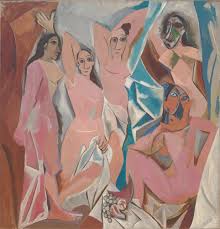 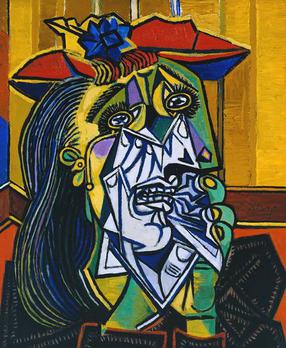 PICASSO
BRAQUE
GRIS, LEGER
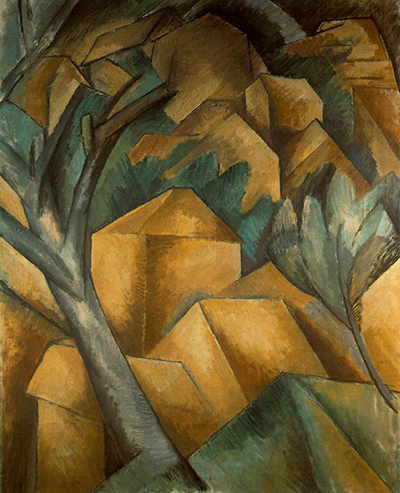 [Speaker Notes: LEFT: THE YOUNG LADIES OF AVIGNON(OR LES DEMOISELLES D’AVIGNON, PABLO PICASSO 
BOTTOM RIGHT: HOUSES AT L’ESTAQUE, GEORGES BRAQUE
TOP RIGHT: WEEPING WOMAN, PABLO PICASSO

*MOST CUBIST WORKS FALL IN THIS TIME FRAME, BUT PICASSO REMAINED RELEVANT LONG AFTER THIS SPAN (GUERNICA, 1937)
LOUIS VAUXCELLES, UP TO HIS OLD TRICKS AGAIN, REPEATEDLY DERIDED WORKS IN THIS GENRE AS “BIZARRE CUBES,” AMONG A BUNCH OF OTHER GEOMETRIC DIGS, AND I GOTTA SAY, I AGREE.

PABLO PICASSO-ART IS BROKEN INTO PERIODS: 
	1 BLUE PERIOD-MARKED BY BLUE WORKS, BOTH IN COLOR AND EMOTION 	EVOKED(LA VIE, THE OLD GUITARIST)
	2 ROSE PERIOD- BRIGHTER COLORS AND SUBJECT MATTER (FAMILY OF 	SALTIMBANQUES)
	3 AFRICAN PERIOD-INSPIRED BY AFRICAN MASKS, SCULPTURE 	(DEMOISELLES D’AVIGNON)
	4  CUBISM-AFTER DEMOISELLES, HIS WORK WOULD BE MORE TYPICALLY 	CUBIST
GEORGES BRAQUE- THIS NAME IS A DEAD GIVEAWAY FOR “CUBISM.”  DID A BUNCH OF PAINTINGS OF STRINGED INSTRUMENTS.
JUAN GRIS-THE OTHER SPANISH CUBIST. 
FERNAND LEGER-AN OBSCURE GUY. CALLED AT “TUBIST” BUY OUR OLD PAL VAUXCELLES, SO I GUESS THAT’S A THING NOW. PAINTED THE CITY,  A MELANGE OF SHAPES ABNORMALLY COLORFUL FOR A CUBIST WORKCEL]
CUBISTS AND THEIR FUCKING STRINGS
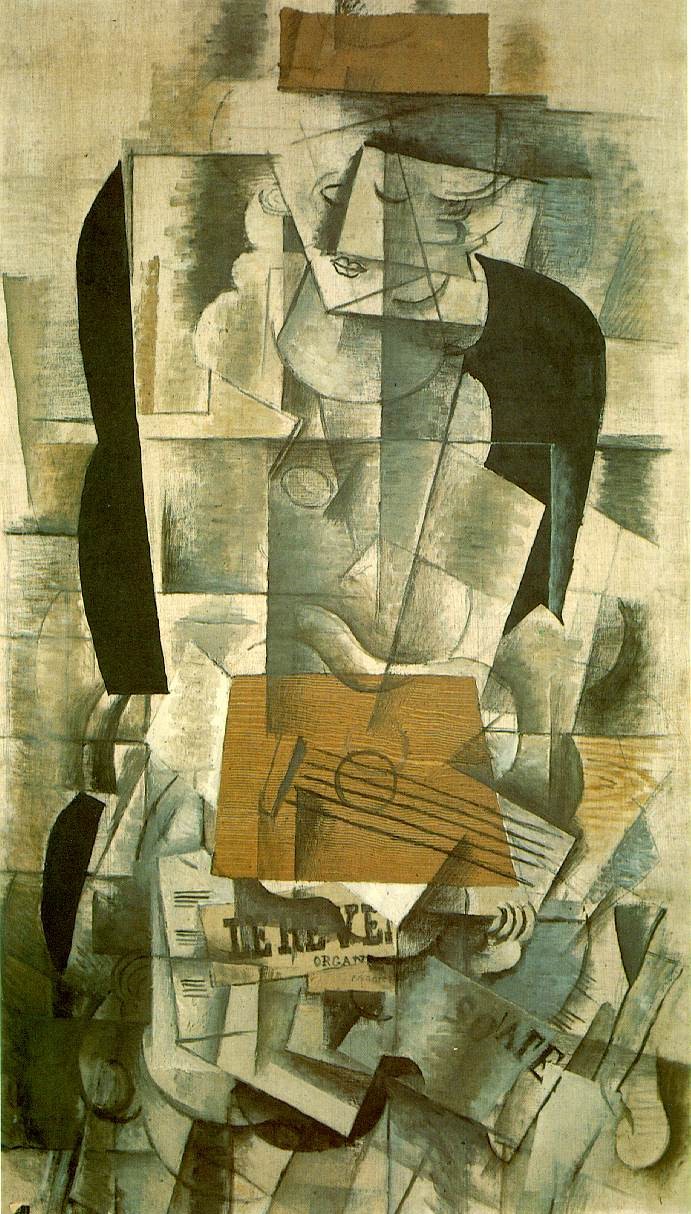 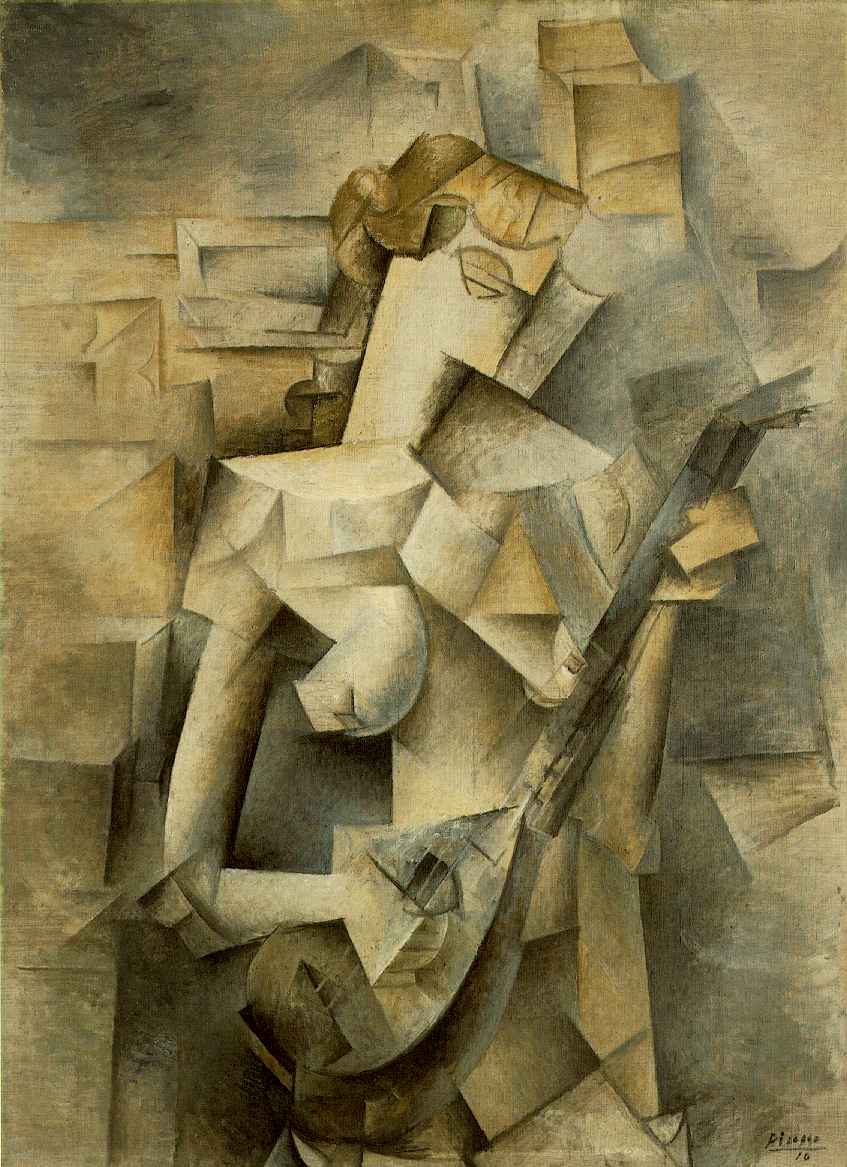 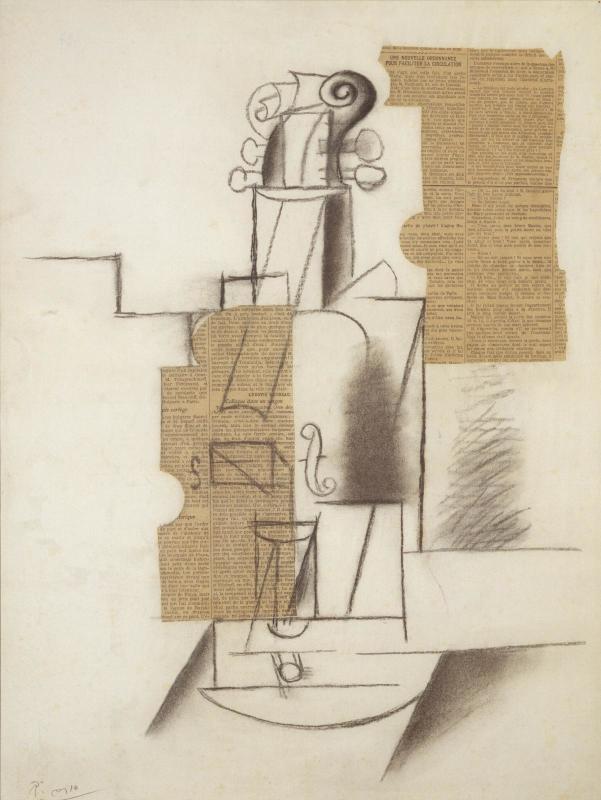 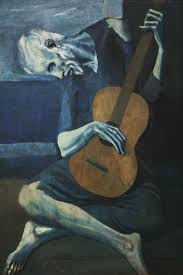 [Speaker Notes: WOMAN WITH A GUITAR, GEORGES BRAQUE
GIRL W/ MANDOLIN, PICASSO
THE VIOLIN, PICASSO
OLD GUITARIST PICASSO

I GUESS I DIDN’T REALLY EXPLAIN CUBISM BEFORE. IT’S PRETTY SELF-EVIDENT AND FAMILIAR ALREADY. THEY MESSED AROUND WITH CONFUSING PERSPECTIVE AND RENDERED COMPLEX FIGURES AS A SERIES OF SIMPLE GEOMETRIC SHAPES.  I GUESS THE WHOLE INSTRUMENT MOTIF WAS A FOCUS ON THE MODERN WORLD AND AN ABANDONEMENT OF NATURE

DIVIDED INTO TWO DISTINCT PHASES:
ANALYTIC CUBISM-(COINED BY JUAN GRIS)-EARLY PERIOD WORKS, MORE MONOCHROMATIC AND LESS ABSTRACT; ALMOST ALWAYS PAINTING
SYNTHETIC CUBISM-LATER MOVEMENT MARKED BY RISE IN ABSTRACTION AND THE USE OF MORE COLORS AND PAPER COLLAGES TO ADD TEXTURE]
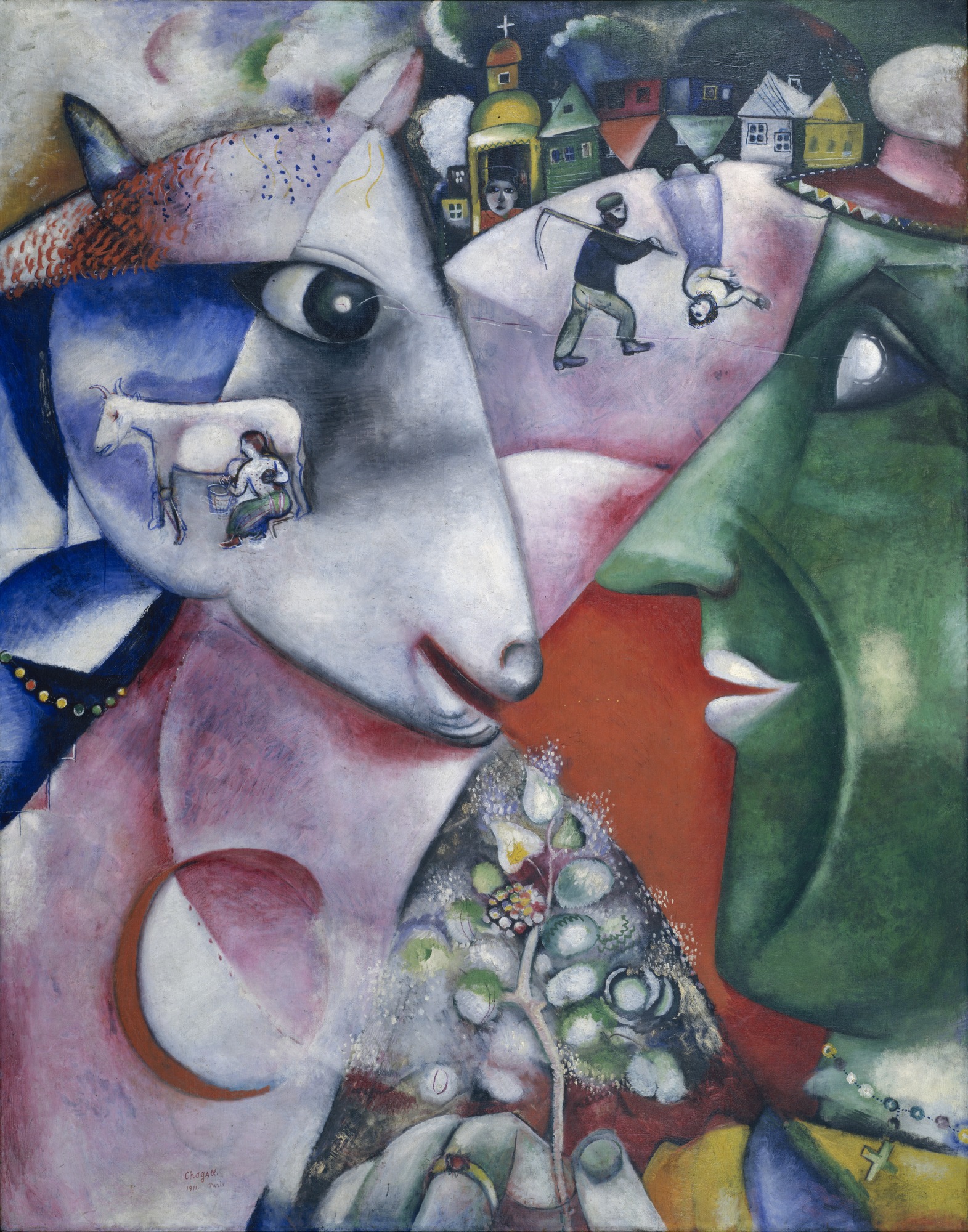 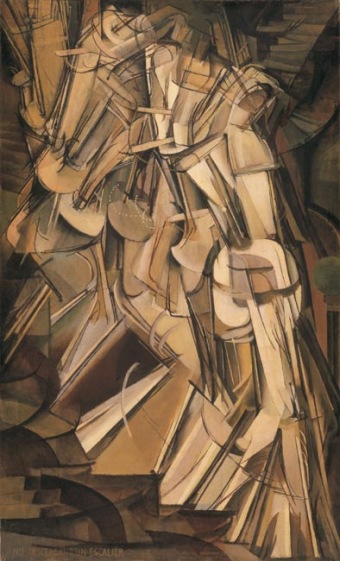 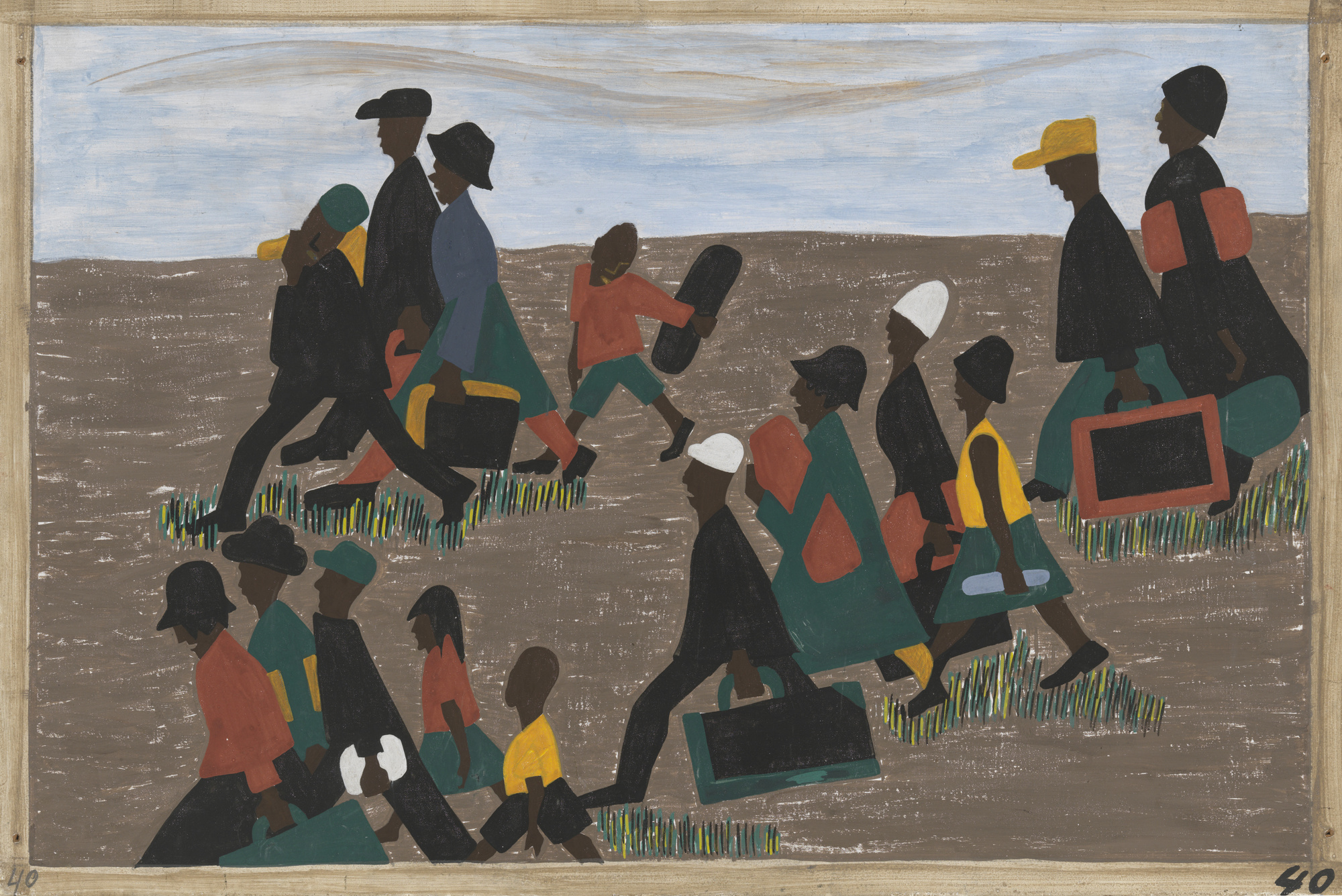 [Speaker Notes: THESE ARE ALL WORKS OF ARTISTS NOT TYPICALLY ASSOCIATED WITH THE CUBIST MOVEMENT, BUT DISPLAY THE CUBIST STYLE

NUDE DESCENDING A STAIRCASE NO 2, MARCEL DUCHAMP-DESCRIBED AS “AN EXPLOSION IN A SHINGLE FACTORY,” AT AN ARMORY SHOW . IT’S PRETTY TOUGH TO ACTUALLY SEE THE TITLE SUBJECT, BUT IT’S THERE. 
I AND THE VILLAGE, MARC CHAGALL-SOME SAY GOAT. SOME SAY LAMB. I’VE EVEN HEARD HORSE. IT’S A GREEN DUDE  HOLDING A TREE. STARING AT A FARM ANIMAL. THE BACKGROUND SHOWS A CHURCH, A GUY WITH A SCYTHE, AND AN UPSIDE DOWN VIOLINIST
JACOB LAWRENCE-AFRICAN AMERICAN ARTIST WHO CAME MUCH LATER IN THE 20TH CENTURY AND DESCRIBED HIS STYLE AS “DYNAMIC CUBISM”. THE ABOVE PAINTING IS FROM HIS MASSIVE MIGRATION SERIES, PAINTED ON CARDBOARD, WHICH SHOWS THE PLIGHT OF MIGRANT BLACK WORKERS IN THE US.]
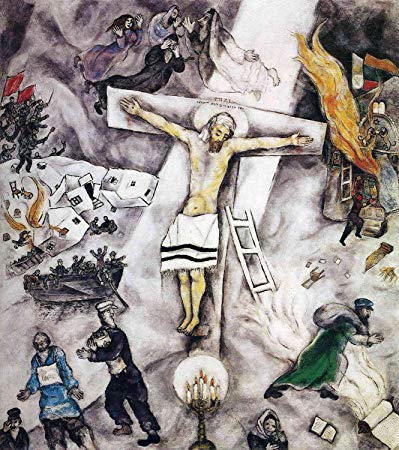 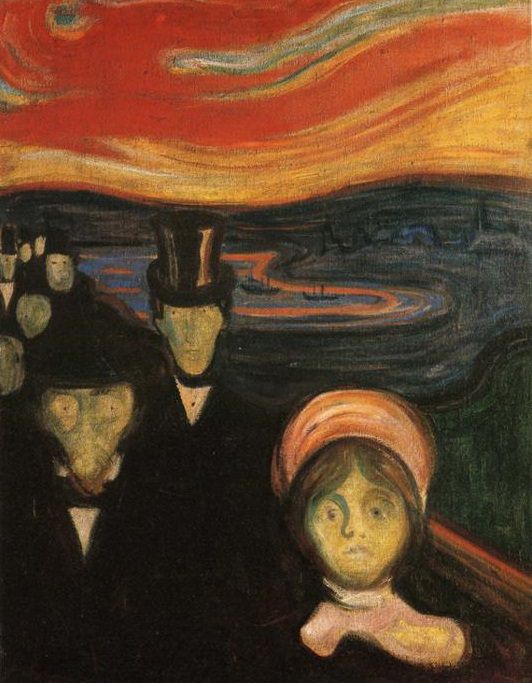 Expressionism 1905-1925
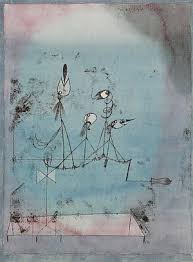 EDVARD MUNCH
MARC CHAGALL
WASSILY KANDINSKY
ERNST KIRCHNER,
OTTO DIX, FRANZ MARC, PAUL KLEE, EMIL NOLDE
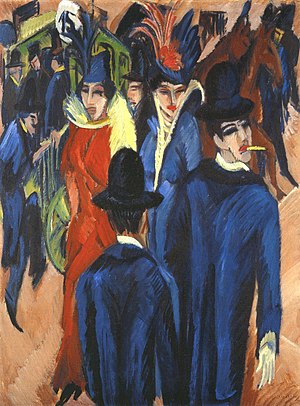 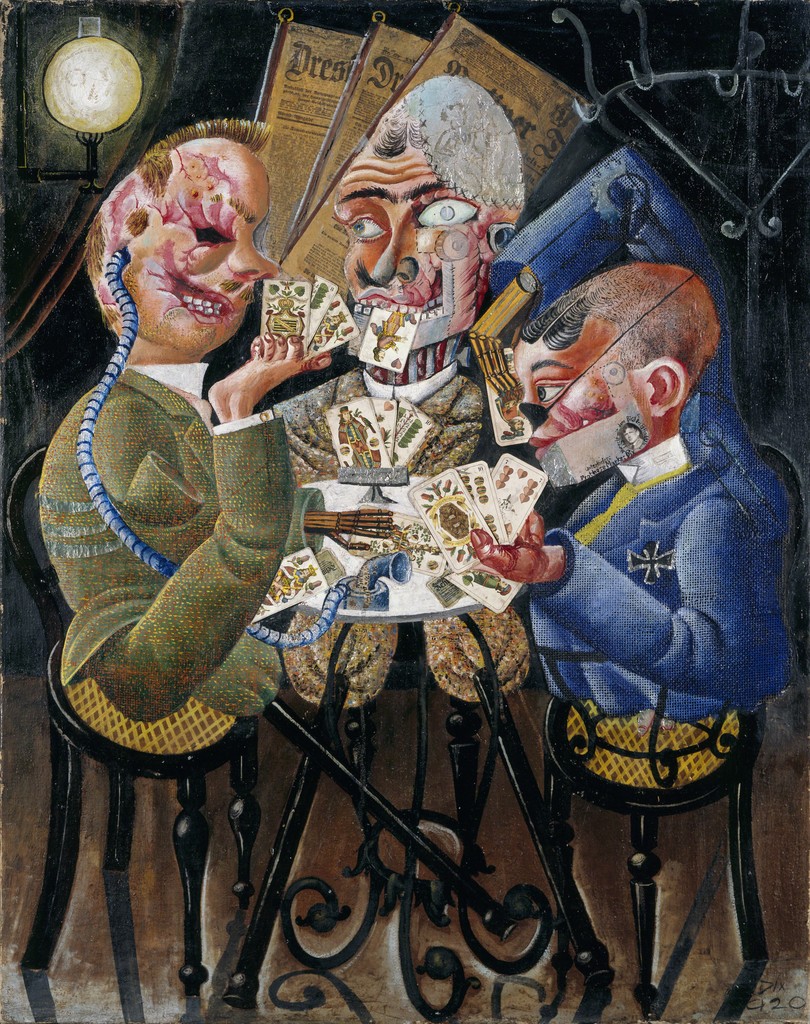 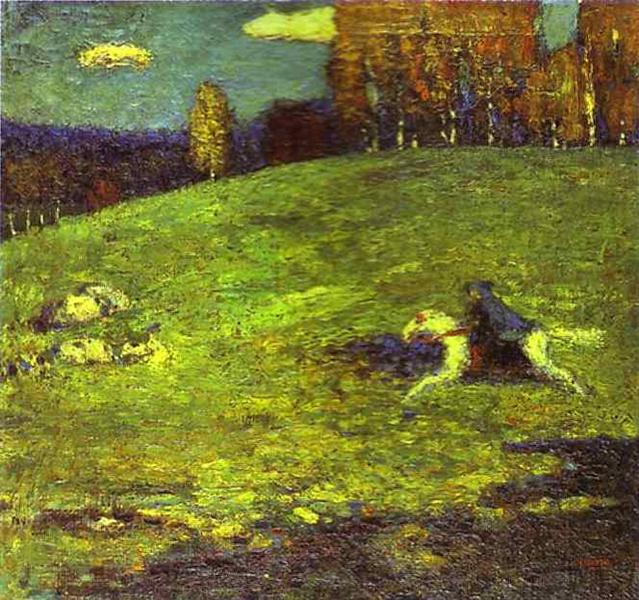 [Speaker Notes: TOP LEFT: THE TWITTERING MACHINE, PAUL KLEE-SHOWS A BUNCH OF BIRDS ON A WIRE, 
BOTTOM LEFT: CARDPLAYING WAR-CRIPPLES, OTTO DIX-
TOP MIDDLE: WHITE CRUCIFIXION, MARC CHAGALL-COMPANION TO HIS YELLOW CRUCIFIXION; A LITHUANIAN FLAG CAN BE SEEN IN THE BACKGROUND
BOTTOM MIDDLE:  BERLIN STREET SCENE, ERNST KIRCHNER-PART OF HIS STRASSENSZENE SERIES WHICH DEPICTS STREET LIFE IN THE EARLY 20TH CENTURY. A LOT OF PROSTITUTES.
TOP RIGHT: ANXIETY, EDVARD MUNCH-PART OF HIS EXTENSIVE FRIEZE OF LIFE SERIES; IF THIS LOOKS LIKE THE SCREAM, IT’S BECAUSE IT IS. MUNCH PAINTED SAD LOOKING PEOPLE ON PIERS OR BRIDGES BENEATH THE SAME ORANGE SKY MANY TIMES. 
BOTTOM RIGHT: BLUE RIDER, WASSILY KANDINSKY-NAMESAKE OF EXPRESSIONIST MOVEMENT, SHOWS A BLURRY RIDER IN THE FOREGROUND

MARKED BY  DISTORTION OF FEATURES AND HOLLOW, DEATHLY LOOKING FACES; LIKE FAUVISM, IT USES UNREALISTIC COLORS, BUT WITH DARKER THEMES. ART OF THIS PERIOD WAS SHAPED BY THE ANXIETY SURROUNDING MODERN LIFE IN AND AROUND WWI. 

TWO MOVEMENTS WITHIN THE MOVEMENT, BOTH IN GERMANY
THE BRIDGE- STARTED BY KIRCHNER, SOUGHT TO LINK THE OLD (GERMAN RENAISSANCE) TO THE NEW (FAUVES), CREDITED WITH POPULARIZATION OF EXPRESSIONISM
BLUE RIDER-KANDINSKY, MARC. THEY REALLY LIKE THE  COLOR BLUE. AND HORSES. 
ULTIMATELY BROKEN UP BY WWI DEPORTATIONS
BAUHAUS-SCHOOL OF ART AND ARCHITECTURE IN GERMANY AT ABOUT THIS TIME PERIOD FOUNDED BY WALTER GROPIUS. EXPRESSIONISTS WERE USUALLY INVOLVED WITH THE BAUHAUS SCHOOL AT SOME POINT OR ANOTHER, THOUGH THE SCHOOL IS MUCH MORE RENOWNED FOR ITS IMPACT ON ARCHITECTURE.

EDVARD MUNCH-THE NORWEGIAN PAINTER. ALSO THE MOST FAMOUS EXPRESSIONIST. BEST KNOWN FOR THE SCREAM, A PERSON ON A BOARDWALK BENEATH AN ORANGE SKY, WHICH QB QUESTIONS SEEM TO AGREE WAS INSPIRED BY THE ERUPTION OF KRAKATOA. HIS MOST FAMOUS ART IS COLLECTED IN HIS FRIEZE OF LIFE, WHICH INCLUDES THE KISS, THE VAMPIRE, THE SICK CHILD, DEATH IN THE SICKROOM,  (BOTH ABOUT THE DEATH OF HIS SISTER) PUBERTY, AND THE DANCE OF LIFE. ALSO DID ALTERNATE VERSIONS OF STARRY NIGHT AND THE DEATH OF MARAT

MARC CHAGALL-RUSSIAN WHO LIVED IN FRANCE BEST KNOWN FOR I AND THE VILLAGE; HE’S A GENERATION REMOVED FROM THESE OTHER NAMES

WASSILY KANDINSKY-RUSSIAN GUY ALSO KEY TO ADVENT OF ABSTRACT ART.  TAUGHT AT THE BAUHAUS. FOUNDER OF BLUE RIDER MOVEMENT

FRANZ MARC-PAINTED A BUNCH OF BLUE HORSES AND OTHER COLORFUL ANIMALS. UNSURPRISINGLY, HE WAS AN IMPORTANT MEMBER OF THE BLUE RIDER

PAUL KLEE-SWISS GUY INVOLVED IN THE BAUHAUS LOOSELY CONNECTED WITH BLUE RIDER EXPRESSIONISM. THE NAZIS CALLED HIS WORK DEGENERATE, BUT WHAT ELSE IS NEW?

OTTO DIX-HIS PAINTINGS DEALT MOSTLY WITH THE DESOLATION OF WWI. ALSO DUBBED A DEGENERATE BY NAZIS. IS LINKED TO ANOTHER MOVEMENT CALLED NEW OBJECTIVITY, A REACTION TO EXPRESSIONISM.

EMIL NOLDE-TOKEN MEMBER OF DIE BRUCKE. SOMETHING SOMETHING NAZIS.]
Abstract 1910-
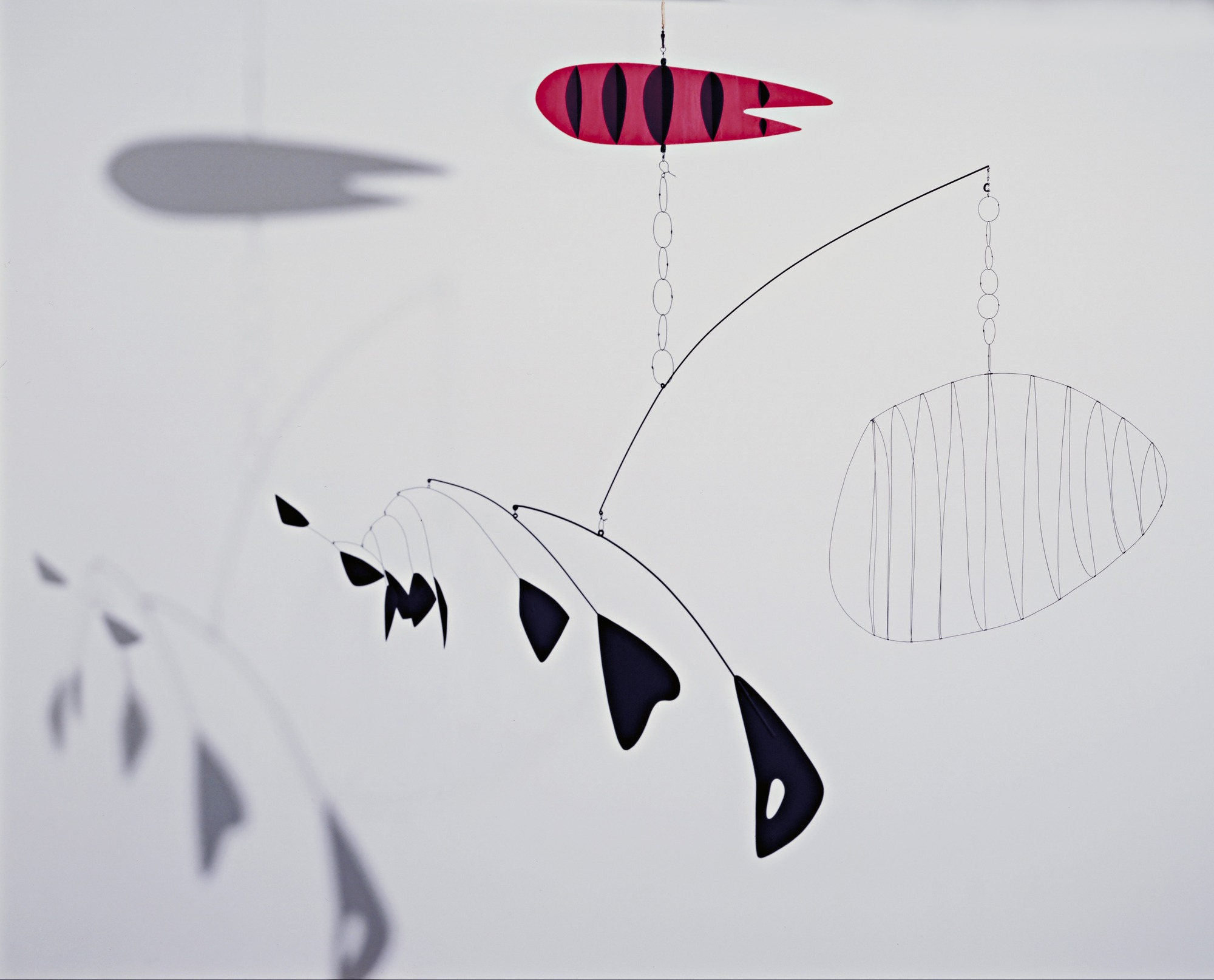 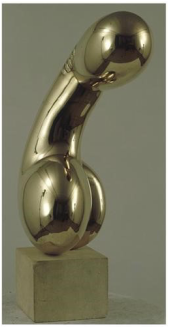 PIET MONDRIAN (DE STIJL)
CONSTANTIN BRANCUSI (SCULPTURE)
ALEXANDER CALDER (MOBILES)
WASSILY KANDINSKY (COMPOSITIONS)
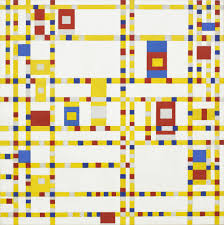 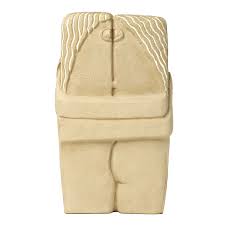 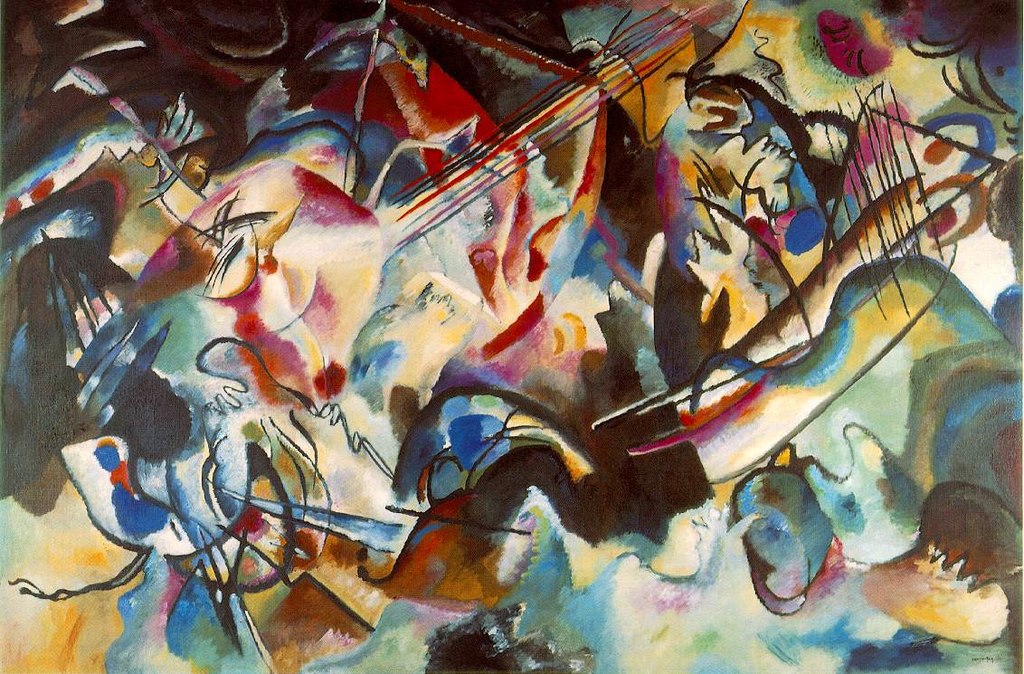 [Speaker Notes: LEFT: PRINCESS X, CONSTANTIN BRANCUSI-SUPPOSEDLY THE “ESSENCE OF WOMANHOOD,” THIS BRONZE BUST WAS MODELED ON MARIE BONAPARTE, A DESCENDANT OF NAPOLEON. IT’S A DICK.
TOP: LOBSTER TRAP AND FISH TAIL, ALEXANDER CALDER-MOST FAMOUS OF CALDER’S MOBILES, A KINETIC SCULPTURE WITH OBJECTS HANGING FROM WIRES WHICH HE PIONEERED. 
BOTTOM LEFT BROADWAY BOOGIE WOOGIE, PIET MONDRIAN-PERFECT EXAMPLE OF DE STIJL ART. BASIC STRAIGHT LINES AND PRIMARY COLORS IN A GRID. 
BOTTOM MIDDLE: THE KISS, CONSTANTIN BRANCUSI-SQUARE STONE SCULPTURE OF TWO HUMANOIDS MACKIN HARDCORE
BOTTOM RIGHT: COMPOSITION VI, WASSILY KANDINSKY-I EXPECT A TEN PAGE ESSAY ABOUT HOW THIS PIECE IS SOMEHOW A METAPHOR FOR GENOCIDE FROM EACH OF YOU. THIS IS WHAT MOST OF HIS “COMPOSITIONS” LOOK LIKE.

AH YES, ANOTHER FRACTIOUS AND ILL-DEFINED MOVEMENT. JUST AS WELL, IT FITS THE AESTHETIC OF ABSTRACT ART PERFECTLY. 

DE STIJL-OR NEOPLASTICISM-DUTCH MOVEMENT IN ART AND ARCHITECTURE THAT VALUED PURE ABSTRACTION AND USING ONLY BLACK AND PRIMARY COLOR

PIET MONDRIAN-THE ONLY IMPORTANT MEMBER OF DE STIJL. PAINTED VICTORY BOOGIE WOOGIE AND COMPOSITION II IN RED, BLUE, AND YELLOW WHICH LOOK EXACTLY LIKE BROADWAY BOOGIE WOOGIE

CONSTANTIN BRANCUSI-ROMANIAN GUY DUBBED “THE FATHER OF MODERN SCULPTURE,” MOST FAMOUS FOR BIRD IN SPACE, A 9 FOOT BRONZE COLUMN OVER WHICH HE ENGAGED IN A LENGTHY COURT BATTLE AFTER US CUSTOMS OFFICIALS DEEMED IT A “MANUFACTURED IMPLEMENT” RATHER THAN ART AND IMPOSED CUSTOMS TAX TO IT. ALSO SCULPTED SLEEPING MUSE, A DISEMBODIED HEAD ON ITS SIDE.

ALEXANDER CALDER-AMERICAN  SCULPTOR AND PIONEER OF MOBILES (RED MOBILE). HE WAS COMPLETED OBSESSED WITH THE COLOR RED, AND IT APPEARS PROMINENTLY IN MOST OF HIS WORK. HE CONTRASTED HIS MOBILES WITH “STABILES,” WHICH ARE JUST NORMAL SCULPTURES. AND INCLUDE FLAMINGO AND MOUNTAINS AND CLOUDS.  HE DESIGNED THE MERCURY FOUNTAIN IN BARCELONA, WHICH PREMIERED ALONGSIDE GUERNICA. 

KANDINSKY-SEE EXPRESSIONISM. AN EARLY PIONEER OF ABSTRACT ART, KANDINSKY  WROTE CONCERNING THE SPIRITUAL IN ART, IN WHICH HE TRIES TO JUSTIFY HIS DUMB SCRIBBLES.]
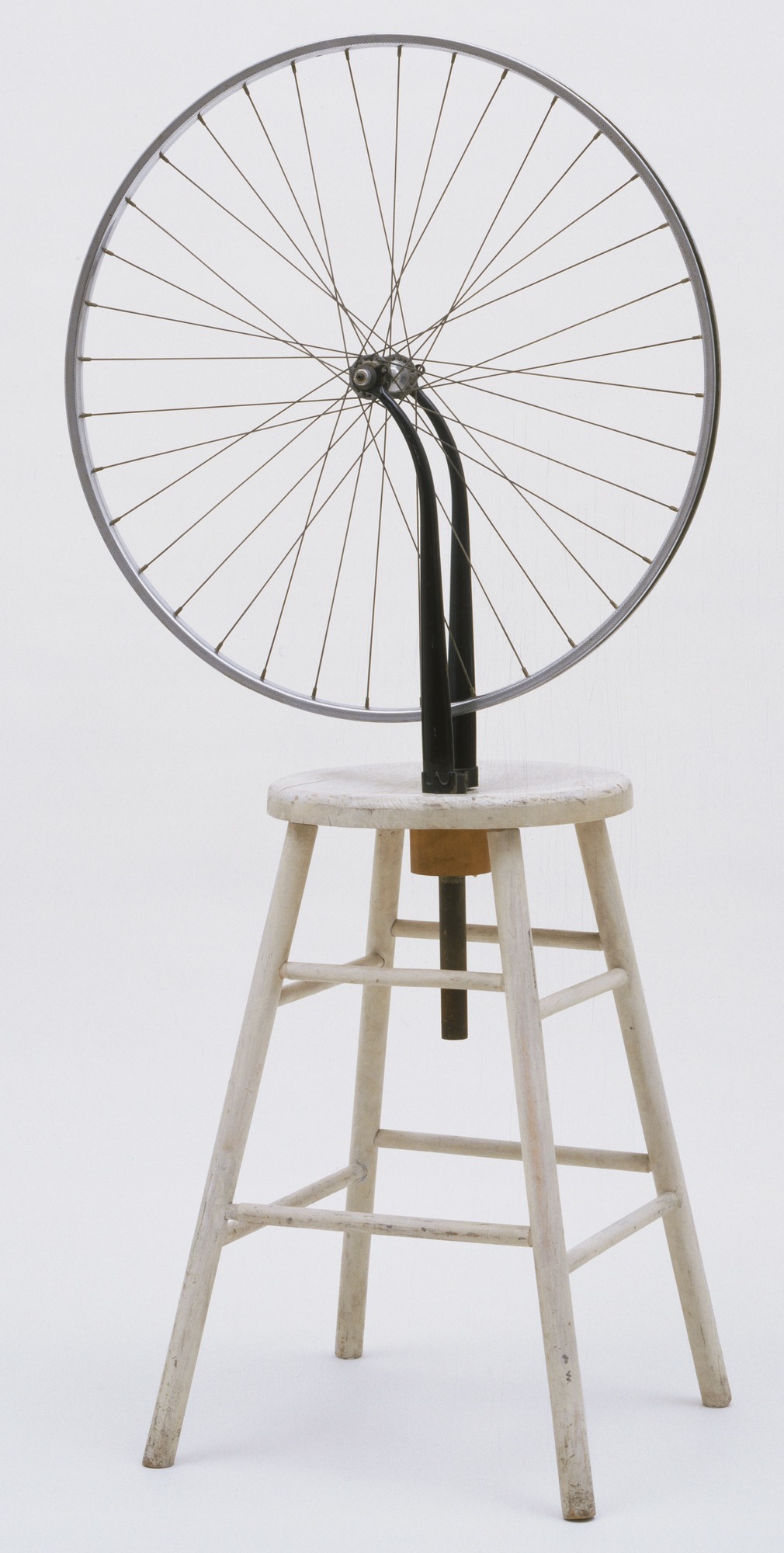 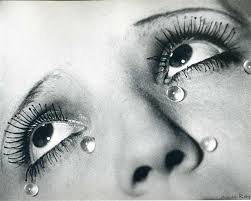 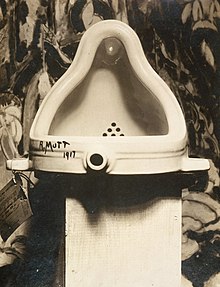 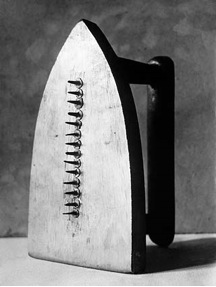 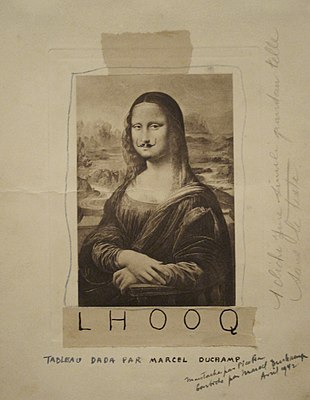 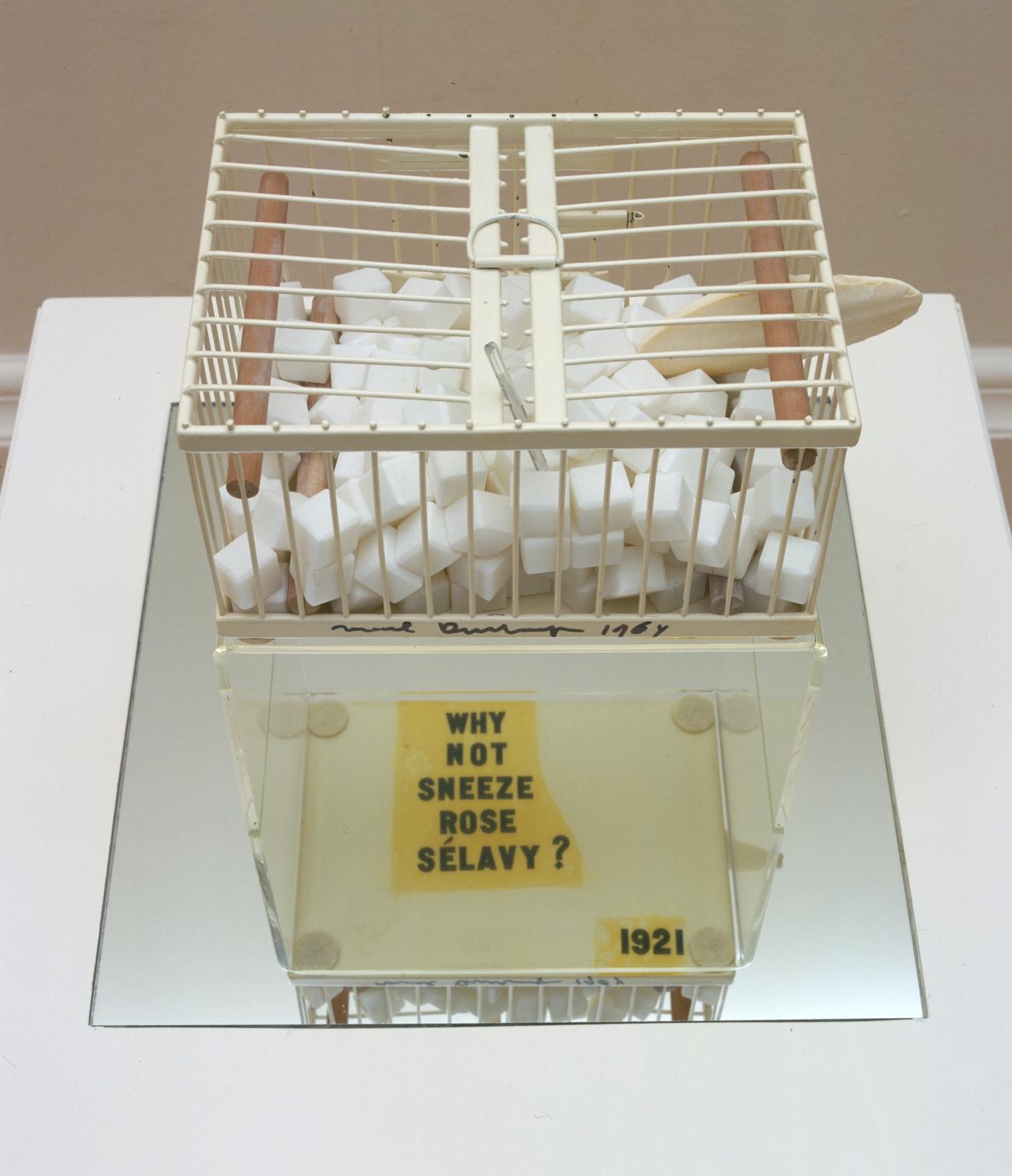 Dada 1916-1923
MARCEL DUCHAMP
MAN RAY
JEAN ARP 
MAX ERNST
HANNAH HOCH,  HUGO BALL
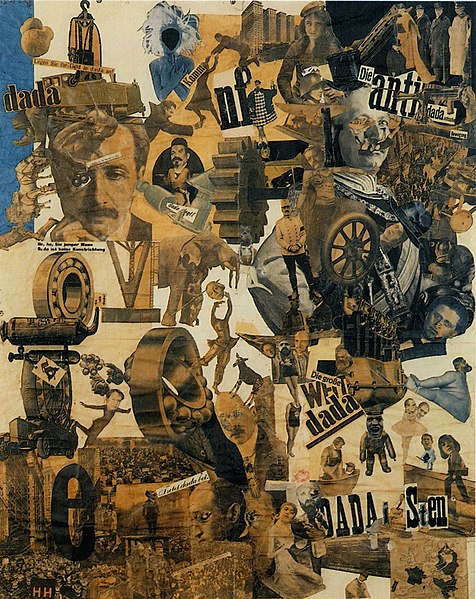 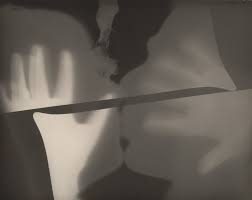 [Speaker Notes: 1 (LEFT)-THE GIFT, MAN RAY
2-GLASS TEARS, MAN RAY
3-BICYCLE WHEEL, MARCEL DUCHAMP
4-FOUNTAIN, MARCHEL DUCHAMP-A URINAL SIGNED “R. MUTT, 1917”
5-LHOOQ, MARCEL DUCHAMP-HE DREW A MOUSTACHE ON A POSTCARD OF MONA LISA; THE TITLE IS A PUN WHICH TRANSLATES TO “SHE HAS A HOT ASS”
6(RIGHT)-WHY NOT SNEEZE, RROSE SELAVY?-MARCEL DUCHAMP-A BUNCH OF CUBES IN A CAGE, TITLED FOR HIS FEMININE ALTER EGO “RROSE SELAVY”
7(BOTTOM LEFT)-THE KISS, MAN RAY-A RAYOGRAM OF TWO PEOPLE KISSING
8(BOTTOM RIGHT)-CUT WITH THE KITCHEN KNIFE DADA THROUGH THE LAST WEIMAR BEER-BELLY CULTURAL EPOCH IN GERMANY, HANNAH HOCH- PROBABLY THE MOST COHERENT WORK OF THE PERIOD, SUMMED UP BY ITS CONCISE TITLE 


FOUNDED BY HUGO BALL WITH HIS  1916 DADA MANIFESTO, THE STORY BEHIND THE NAME IS THAT RICHARD HUELSENBECK STUCK A KNIFE INTO A DICTIONARY AT RANDOM, AND “DADA,” A FRENCH TERM FOR A TOY HORSE.
EXISTED AS A CRITIQUE OF BOURGEOIS SOCIETY AND THE CONCEPT OF ART, ITS MEMBERS WERE ALL RADICAL LEFTISTS.

COLLAGE- THE PROCESS OF COLLECTING FOUND OBJECTS (ESPECIALLY NEWSPAPER) TOGETHER IN AN ATTEMPT TO ART, SUCH AS A PHOTOMONTAGE
READYMADES-MOST COMMONLY ASSOCIATED SPECIFICALLY WITH DUCHAMP, TERM REFERS TO THE LACK OF ALTERATION TO EVERYDAY OBJECTS AND PASSING THEM OFF AS ART.


MARCEL DUCHAMP-BY FAR THE MOST ASKED ABOUT GUY FROM DADA. 

MAN RAY-SINISTER COHORT OF THE DIRTY BUBBLE  AND ATOMIC FLOUNDER. WAIT, NO. AN AMERICAN BORN EMMANUEL RADNITZKY, KNOWN FOR PHOTOGRAPHY, ESPECIALLY HIS PHOTOGRAMS (EXPOSURE PRINTS MADE WITHOUT A CAMERA) WHICH HE CALLED “RAYOGRAMS”

NONE OF THE OTHER PEOPLE HAVE SPECIFIC WORKS THAT COME UP, JUST KNOW THAT THE NAMES BELONG TO DADAISM.]
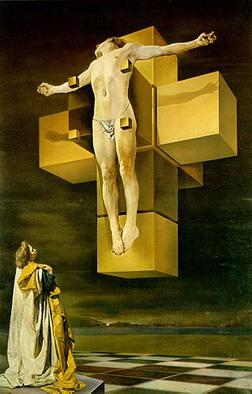 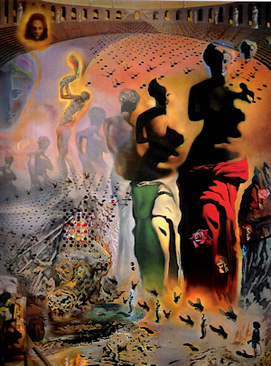 Surrealism  1920’S-
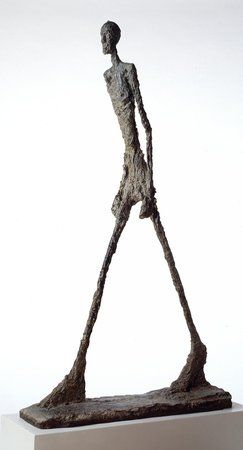 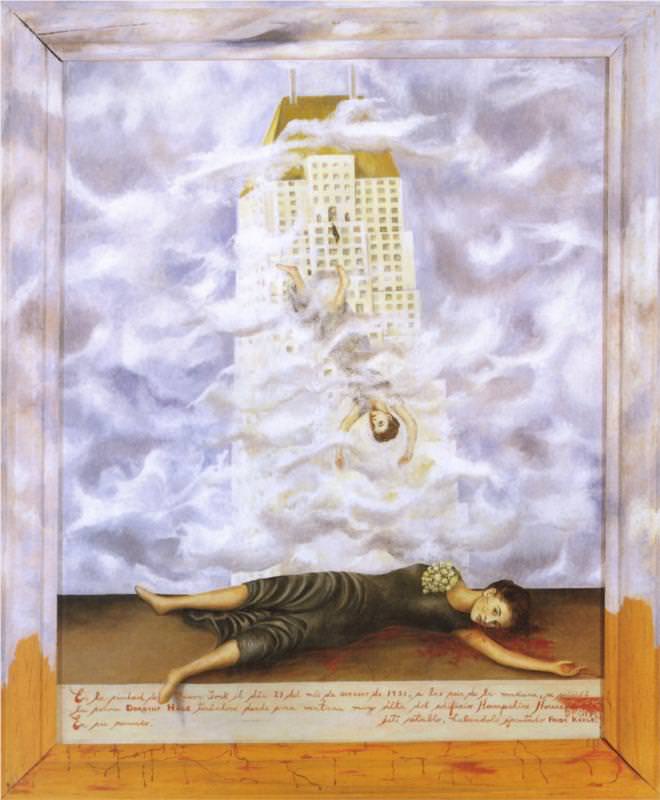 SALVADOR DALI
RENE MAGRITTE
FRIDA KAHLO
ANDRE BRETON
JOAN MIRO, ALBERT GIACOMETTI, MAX ERNST
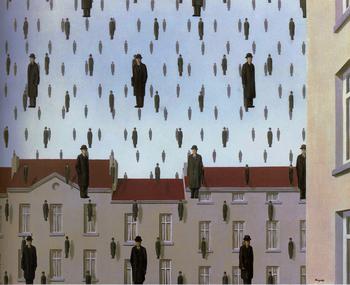 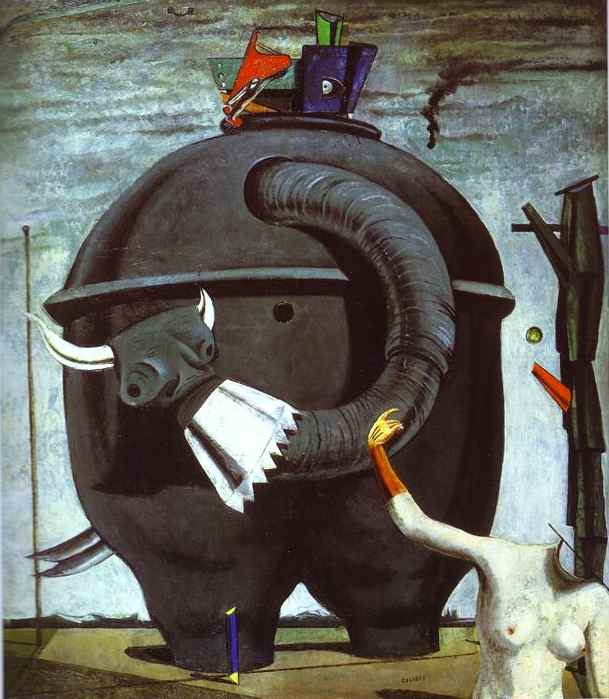 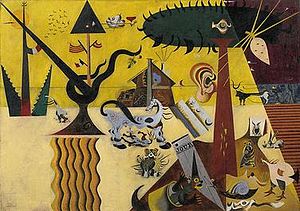 [Speaker Notes: LEFT: THE SUICIDE OF DOROTHY HALE, FRIDA KAHLO- IN MEMORY OF THE YOUNG AMERICAN ACTRESS WHO THREW HERSELF OUT A WINDOW 
MIDDLE: WALKING MAN, ALBERTO GIACOMETTI-SHARES ITS NAME, COMPOSITION WITH A SCULPTURE BY RODIN; FEATURED ON THE SWISS 100 FRANC NOTE
TOP RIGHT 1: THE HALLUCINOGENIC TOREADOR, SALVADOR DALI-NOTE THE MULTIPLE REPRESENTATIONS OF THE VENUS DE MILO
TOP RIGHT 2: CRUCIFIXION (CORPUS HYPERCUBUS), SALVADOR DALI-AN INTERESTING COMBINATION OF CLASSICAL IMAGERY AND DALI’S NORMAL WEIRNDESS; SHOWS THE CROSS AS A TESSERACT (HYPERCUBE); A PRODUCT OF DALI’S FASCINATION WITH SCIENCE AND MATH IN HIS LATER WORK
BOTTOM MIDDLE: ELEPHANT CELEBES, MAX ERNST-EARLY SURREALIST WORK THAT HELPED POPULARIZE THE GENRE, PAVING THE WAY FOR DALI AND MAGRITTE
RIGHT MIDDLE: GOLCONDA, RENE MAGRITTE-A BUNCH OF MEN IN SUITS AND BOWLER HATS SUSPENDED IN MID-AIR. ARE THEY FALLING DOWN LIKE RAINDROPS OR ASCENDING TO THE HEAVENS?
BOTTOM RIGHT: THE TILLED FIELD, JOAN MIRO-ANOTHER WORK FROM THE EARLY DAYS OF THE MOVEMENT



MARKED BY THE USED OF RANDOM AND NONSENSICAL IMAGERY, SURREALISM SOUGHT TO REPRESENT DREAMS AND THE UNCONSCIOUS IN THEIR WORK AS A CHALLENGE TO THE PERCEPTION OF REALITY.

BEGAN IN THE WAKE OF DADA WHEN ANDRE BRETON WROTE THE SURREALIST MANIFESTO, IN WHICH HE REFERRED TO THE FORM AS “PURE PSYCHIC AUTOMATISM.” CONTINUED AFTER WWII WITH THE POPULARITY OF MAGRITTE AND DALI. FRIDA KAHLO’S WORKS ARE CERTAINLY SURREALISTIC, BUT SHE IS RARELY REFERRED TO SURREALIST

SALVADOR DALI-SPANIARD BEST KNOWN FOR THE MELTING CLOCKS AND MARCHING ANTS OF THE PERSISTENCE OF MEMORY, A PAINTING WHICH HE REDID  IN “DISINTEGRATION OF THE PERSISTENCE…” WHICH SHOWS THE PAINTING BREAKING DOWN AND A  “HIGHLY COLORED FISH’S EYE.” PAINTED A BUNCH OF ELEPHANTS (SWANS REFLECTING ELEPHANTS) SEVERAL OF WHICH WERE ON STILTS (TEMPTATION OF ST. ANTHONY AND A WORK WITH AN IMPOSSIBLY LONG TITLE “POMEGRANATE”). HIS SOFT CONSTRUCTION WITH BOILED BEANS ANTICIPATED THE SPANISH CIVIL WAR

RENE MAGRITTE-BELGIAN SURREALIST MOST FAMOUS FOR SON OF MAN, A MAN IN A BOWLER HAT WITH A GREEN APPLE OVER HIS FACE; ALSO FOR THE TREACHERY OF IMAGES, WHCH SHOWS A PIPE WITH THE CAPTION CECI N’EST PAS UNE PIPE (THIS IS NOT A PIPE); ANOTHER ONE THAT COMES UP A LOT IS TIME TRANSFIXED, WHICH SHOWS A TRAIN COMING OUT OF A FIREPLACE; ALSO PAINTED TWO SIMILAR PAINTINGS BOTH CALLED THE HUMAN CONDITION, WHICH PORTRAY PAINTINGS WITHIN THE PAINTINGS AS WINDOWS

FRIDA KAHLO-MEXICAN PAINTER, ROMANTICALLY ENTWINED WITH DIEGO RIVERA;  HER WORK DRAWS HEAVILY ON NATIVE IMAGERY;HER MOST FAMOUS WORKS ARE SELF-PORTRAITS SUCH AS SELF-PORTRAIT WITH THORN NECKLACE AND HUMMINGBIRD, WHICH INCLUDES A MONKEY AND A BLACK CAT;  THE TWO FRIDAS, ONE IN EUROPEAN GARB, ONE IN NATIVE CLOTHING, HOLD HANDS; THE BROKEN COLUMN REFERS TO THE CORRECTIVE BACK SURGERY SHE HAD AFTER A CAR ACCIDENT, SHOWS A METAL POLE BISECTING HER BODY; 

JOAN MIRO-THE OTHER SPANISH SURREALIST; PAINTED DOG BARKING AT THE MOON

MAX ERNST-GERMAN DUDE WHO WAS A PART OF THE DADA MOVEMENT AND HELPED START THE SURREALIST MOVEMENT; ALSO PAINTED MURDER AIRPLANE AND L’ANGE DU FOYER; ALSO KNOWN FOR DEVELOPING THE NOT AT ALL SEXUAL ACT OF FROTTAGE, OR RUBBING  OVER  A TEXTURED SURFACE; ALSO GRATTAGE, THE SCRAPING OFF OF PAINT]
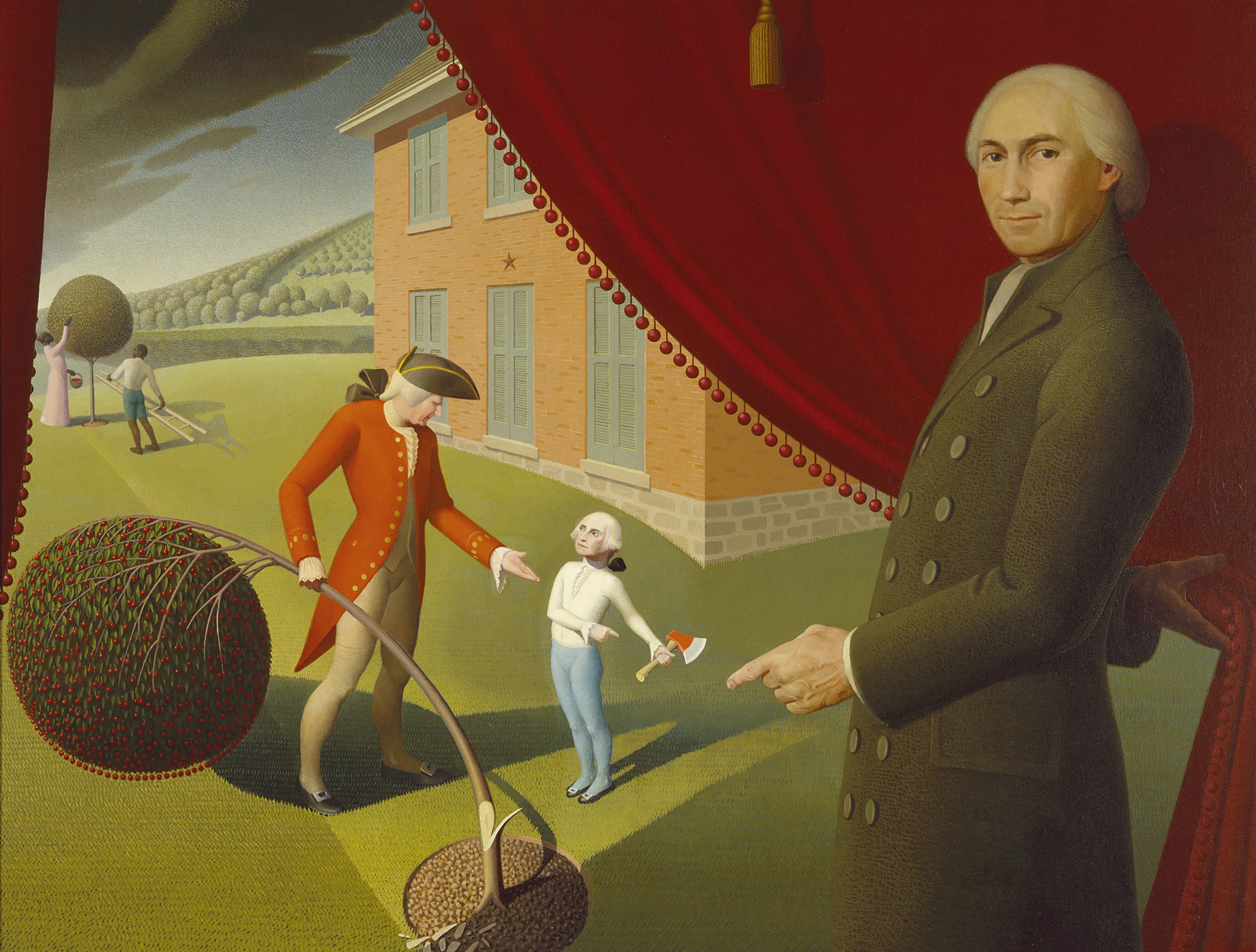 REGIONALISM (DEPRESSION ERA)
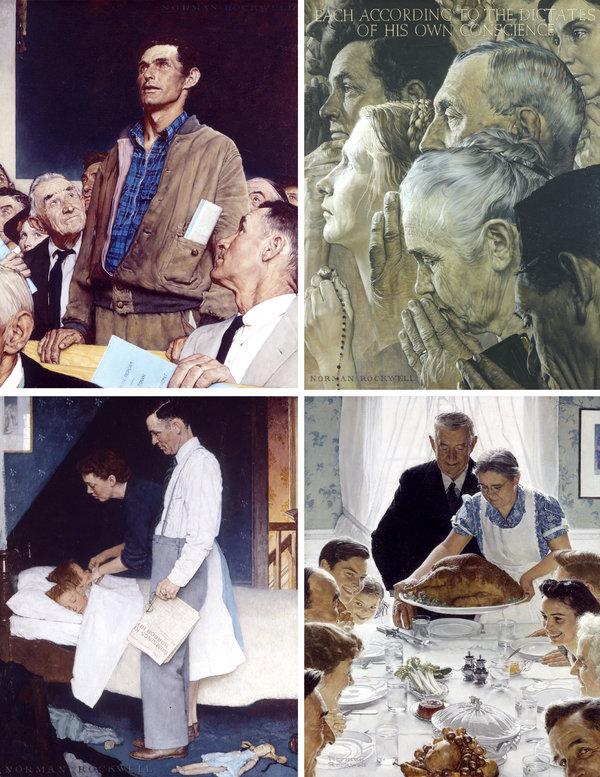 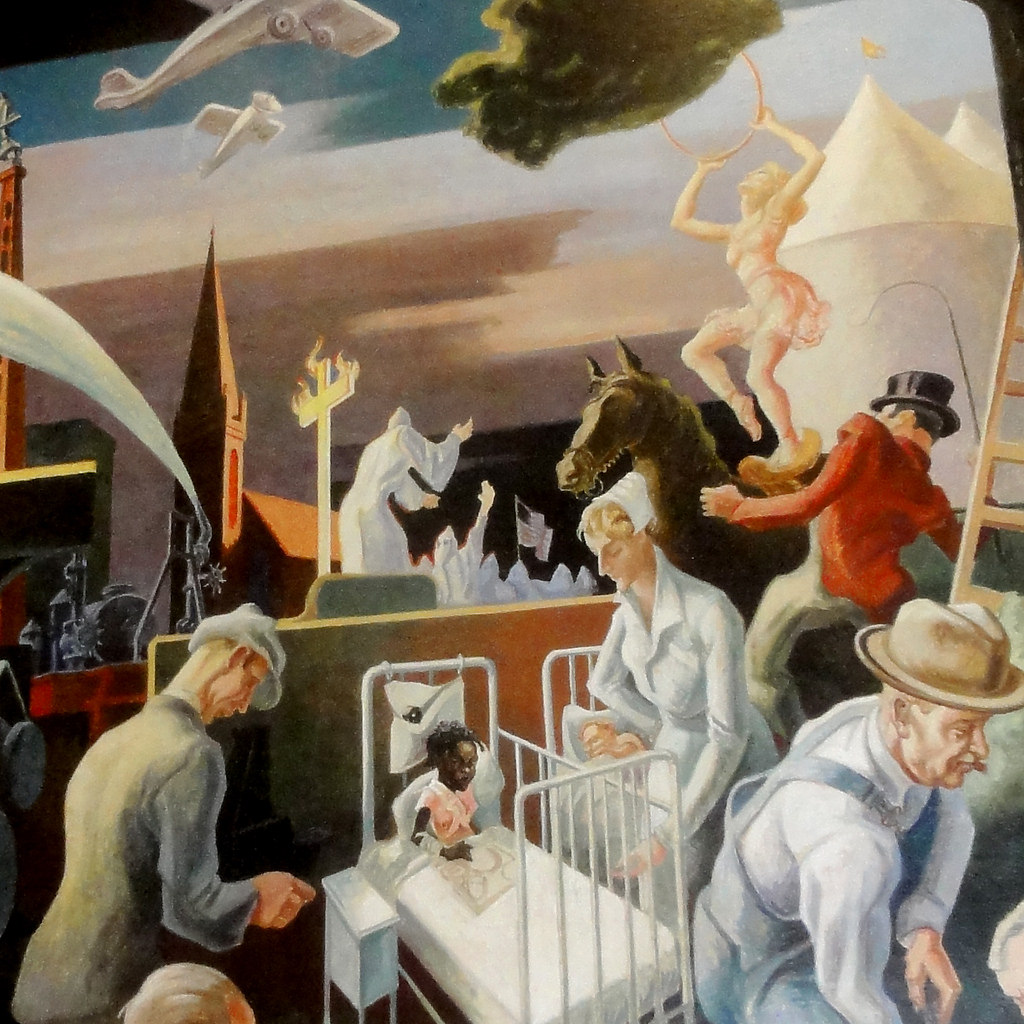 GRANT WOOD
EDWARD HOPPER
THOMAS HART BENTON
JOHN STEUART CURRY
ANDREW WYETH
NORMAN ROCKWELL
DIEGO RIVERA
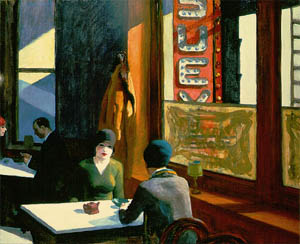 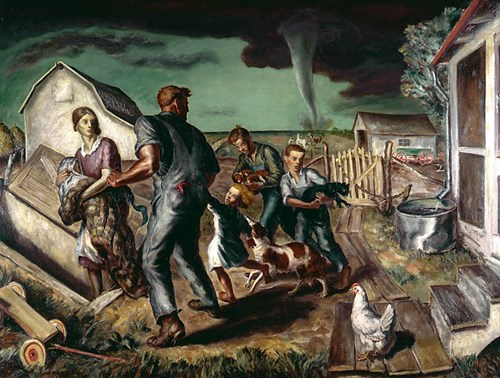 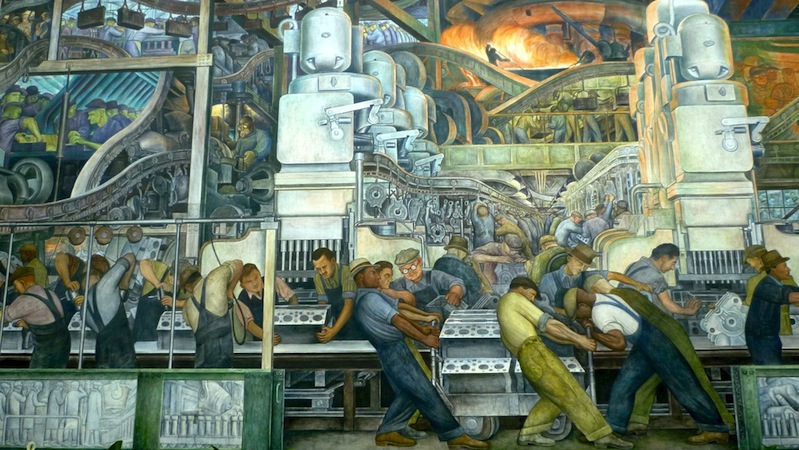 [Speaker Notes: TOP LEFT: FOUR FREEDOMS SERIES, NORMAN ROCKWELL- NAMELY FREEDOM OF SPEECH, FREEDOM OF WORSHIP, FREEDOM FROM WANT, AND FREEDOM FROM FEAR. REFERS TO 1941 FDR STATE OF THE UNION ADDRESS.
TOP MIDDLE: INDIANA MURALS (SOCIAL HISTORY OF INDIANA), THOMAS HART BENTON-PLACEMENT IN IU LECTURE HALL STIRRED CONTROVERSY FOR PORTRAYAL OF CROSS BURNING KKK CHUDS. NEVERMIND THAT THE MURAL IS ACTUALLY PORTRAYING THE 1928 EXPOSE UNCOVERING  THE BLATANT KKK TIES OF GOVERNMENT OFFICIALS (AND AN INCREDIBLE 1/3 OF ALL WHITE PEOPLE IN INDIANA IN THE 20’S). IGNORANT PHILISTINES. 
TOP RIGHT: PARSON WEEM’S FABLE, GRANT WOOD-DEPICTS MASON WEEMS, NOTED BIOGRAPHER OF GEORGE WASHINGTON WHO IS FAMOUS FOR HIS MYTHOLOGIZING TALES OF GW (MOST NOTABLY THE CHERRY TREE CRAP) AS WELL AS CHILD GW WITH AN ADULT HEAD.
MIDDLE RIGHT: CHOP SUEY!, EDWARD HOPPER-SHOWS A COUPLE WOMEN AT A CAFÉ BENEATH A YELLOW COAT AND A SIGN THAT SAYS “SUEY”
BOTTOM LEFT: DETROIT INDUSTRY, DIEGO RIVERA-FROM A SET OF 27 MURALS WHICH DEPICT THE CONDITIONS OF WORKERS  AT THE FORD MOTOR COMPANY; ALSO IT SHOWS JESUS GETTING VACCINATED, IMPLYING THAT MEDICINE IS THE SAVIOR OF MAN
BOTTOM RIGHT: TORNADO OVER KANSAS, JOHN STEUART CURRY-WEATHER IN KANSAS, AMIRITE??

REGIONALISM REFERS SPECIFICALLY TO THE MID-AMERICAN GROUP OF REALISTS IN THE ERA OF THE GREAT DEPRESSION. THUS, WYETH AND ROCKWELL, WHO CAME AFTER THE WAR, ARE TECHNICALLY NOT PART OF THE MOVEMENT. DIEGO RIVERA ALSO DOESN’T REALLY BELONG HERE, BUT HIS ART IS SIMILAR IN SCOPE AND CONTENT, BUT OBVIOUSLY FOCUSED ON MEXICO. AND COMMUNISM.
THIS MOVEMENT GAVE A DISTINCTLY AMERICAN IDENTITY TO PAINTING INDEPENDENT OF EUROPEAN INFLUENCE, LAYING THE GROUNDWORK FOR LATER MOVEMENTS SUCH AS ABSTRACT EXPRESSIONISM.


THE TRIUMVIRATE OF REGIONALISM:
GRANT WOOD(IOWA)-MOST FAMOUS FOR AMERICAN GOTHIC, A PAINTING OF HIS DENTIST WITH HIS SISTER NAN AS FARM FOLK; ALSO PAINTED DAUGHTERS OF THE REVOLUTION, WHICH SHOWS THREE OLD WOMEN IN FRONT OF LEUTZE’S WASHINGTON CROSSING THE DELAWARE
THOMAS HART BENTON(MISSOURI)-KNOWN FOR MULTI-PANEL MURALS, SUCH AS AMERICA TODAY (THE FIRST PANEL OF WHICH IS INSTRUMENTS OF POWER DEPICTING A TRAIN) AND SOCIAL HISTORY OF MISSOURI; LIKE IN THE INDIANA MURALS, HE PULLED NO PUNCHES IN PORTRAYING THE PROBLEMATIC HISTORY OF THE STATE BY SHOWING THE SALE OF LIQUOR TO INDIANS, BRUTAL TREATMENT OF SLAVES, AND TOM PENDERGAST
JOHN STEUART CURRY(KANSAS)-HEY AN ARTIST FROM KANSAS! ISN’T THAT NEAT? (NEXT SLIDE)

OTHERS:
EDWARD HOPPER: MOST: CONTEMPORARY OF REGIONALISTS, BUT WAS FROM NEW YORK SO HE CAN JUST FUCK OFF. HE WAS MOST FAMOUS FOR NIGHTHAWKS, WHICH SHOWS SOME PEOPLE IN A DINER LATE AT NIGHT BENEATH AN AD FOR PHILLIES CIGARS. OTHER WORKS INCLUDE EARLY SUNDAY MORNING, WHICH SHOWS A BUILDING FRONT WITH  A BARBER POLE AND FIRE HYDRANT AT WELL AS STORE NAMES IN THE WINDOWS, AND AUTOMAT, WHICH SHOWS A ONE-GLOVED LADY IN FRONT OF A BOWL OF FRUIT STARING DISTANTLY INTO A CUP OF COFFEE
 
DIEGO RIVERA-MEXICAN MURALIST WHO WAS AMOUROUSLY INVOLVED WITH FRIDA KAHLO; PAINTED MAN AT THE CROSSROADS, WHICH DEPICTS A MAN IN THE MIDDLE OF TWO COSMIC ELLIPSES SURROUNDED BY PRO-COMMUNIST IMAGERY SUCH AS LENIN, MARX, ENGELS, AND TROTSKY. NELSON ROCKEFELLER ORDERED ITS DESTRUCTION, AND RIVERA REMADE IT AS MAN, CONTROLLER OF THE UNIVERSE. ALSO PAINTED DREAM OF A SUNDAY AFTERNOON IN ALAMEDA PARK. 

ANDREW WYETH: PAINTED CHRISTINA’S WORLD, SET IN MAINE, WHICH SHOWS A PARALYZED GIRL LYING IN A FIELD IN FRONT OF A FARMSTEAD; HE PAINTED A BUNCH OF OTHER WORKS MODELED AFTER HELGA TESTORF, SOME LADY HE KNEW]
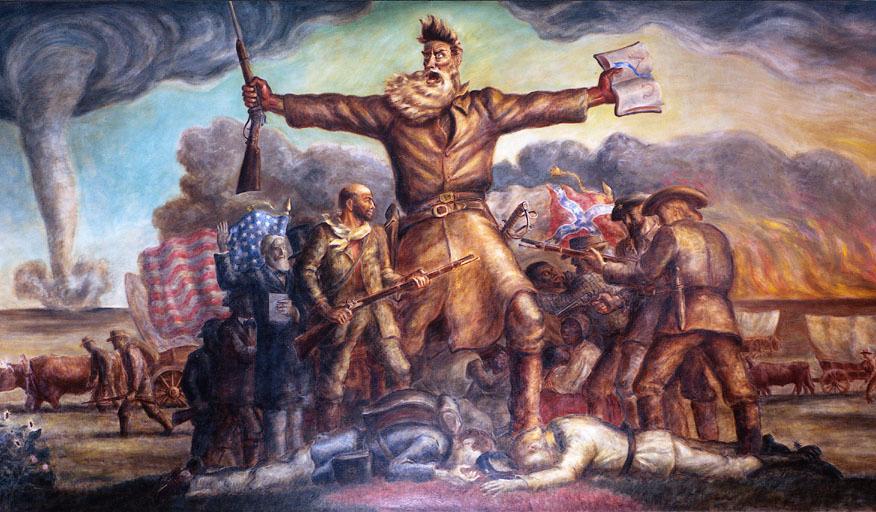 [Speaker Notes: TRAGIC PRELUDE, JOHN STEUART CURRY 
AS SEEN IN THE KANSAS STATE CAPITOL BUILDING
PEOPLE IN KANSAS WERE ACTUALLY PISSED ABOUT THIS WHEN IT WAS COMPLETED BECAUSE THE BLOOD ON BROWNS HANDS PORTRAYS HIM AS A VIOLENT TRAITOR (HE WAS), THE SHITTY WEATHER IMPLIED KANSAS IS AN INCLEMENT ENVIRONMENT (IT IS), AND THAT THE BIBLE WOULD MAKE PEOPLE THINK KANSAS IS FILLED WITH RELIGIOUS ZEALOTS (IT ABSOLUTELY IS).]
Photography?
ANSEL ADAMS
ALFRED STIEGLITZ
DORTHEA LANGE
MATTHEW BRADY
NIEPCE, MUYBRIDGE, DAGUERRE, EASTMAN
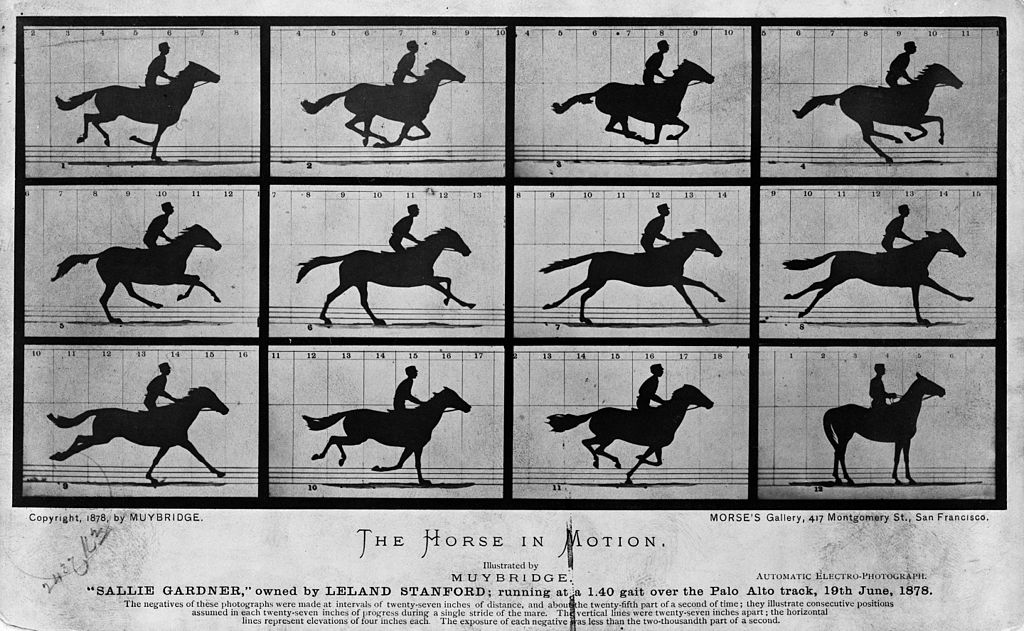 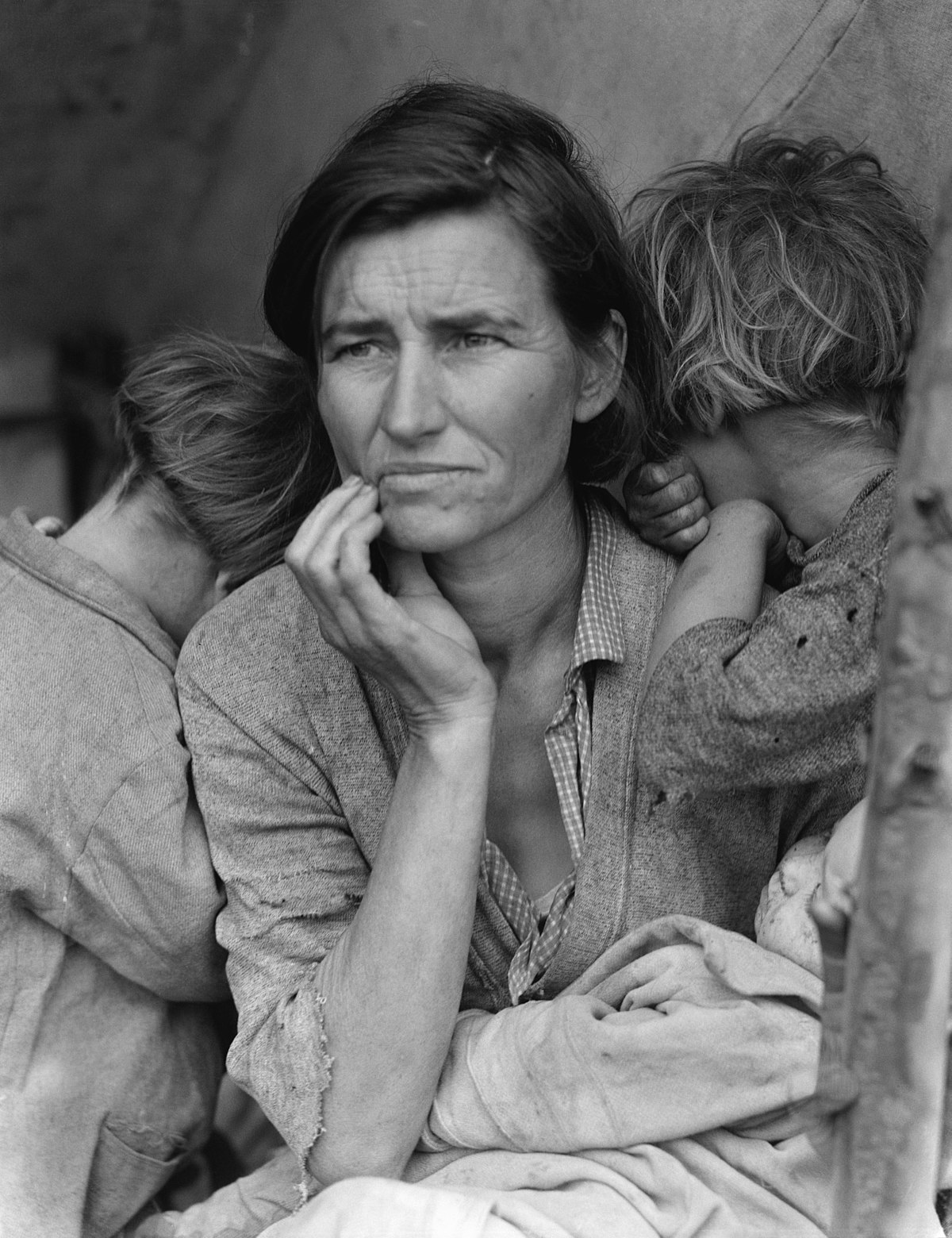 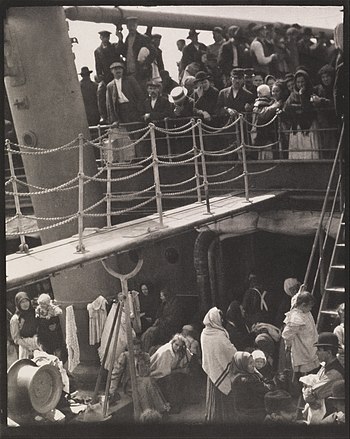 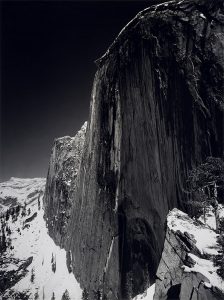 [Speaker Notes: TOP LEFT: SALLIE GARDNER AT A GALLOP, EADWEARD MUYBRIDGE-PICS OF THE TITLE HORSE COMMISIONED BY LELAND STANFORD TO DETERMINE WHETHER OR NOT ALL 4 HOOVES LEAVE THE GROUND WHEN A HORSE GALLOPS.
RIGHT:MIGRANT MOTHER, DOROTHEA LANGE-PICTURE OF FLORENCE OWENS THOMPSON AND HER CHILDREN IN THE GREAT DEPRESSION
BOTTOM LEFT:THE STEERAGE, ALFRED STIEGLITZ-PICTURE OF A GERMANY-BOUND SHIP(KAISER WILHELM II) OUTLINING THE CONTRAST BETWEEN UPPER AND LOWER CLASS PASSENGERS ON EACH DECK
BOTTOM MIDDLE: MONOLITH, ANSEL ADAMS-PICTURE OF HALF DOME  IN YOSEMITE NATIONAL PARK. SEE ALSO MOON AND HALF DOME


ANSEL ADAMS-LED THE F/64 GROUP, AN ANTI-PICTORIALIST GROUP THAT ADVOCATED SHARP IMAGES WITH NATURAL THEMES. DEVELOPED ZONE SYSTEM WHICH CLEARLY CODIFIED HIS METHODS OF DEVELOPING PRINTS.PICTURES INCLUDE MOONRISE, HERNANDEZ, NEW MEXICO, EL CAPITAN, AND A LOT OF PICTURES AT YOSEMITE NATIONAL PARK.

ALFRED STIEGLITZ-MARRIED GEORGIA O’KEEFFE. MEMBER OF PHOTO-SECESSIONISM (ADVOCATED PICTORIALISM), WHICH DEMANDED THAT PHOTOGRAPHY BE TAKEN SERIOUSLY AS ART. PUBLISHED THE MAGAZINE CAMERA WORK. WORKED IN STUDIO 291 ON 5TH AVE IN NYC.

DOROTHEA LANGE-DEPRESSION ERA PHOTOGRAPHER, PICTURED JAPANESE CHILDREN IN INTERNMENT CAMPS.

MATTHEW BRADY-CIVIL WAR PHOTOGRAPHER, “FATHER OF PHOTOJOURNALISM. COLLECTION GALLERY OF ILLUSTRIOUS AMERICANS INCLUDES PICTURE OF MILLARD FILLMORE, TOOK THE PHOTOS OF LINCOLN THAT ARE NOW ON MONEY (PENNY, $5)

NICEPHORE NIEPCE-INVENTOR OF PHOTOGRAPHY

EADWEARD MUYBRIDGE-INVENTOR OF ZOOPRAXISCOPE, A PHOTOGRAPHIC PREDECESSOR TO THE MOVIE PROJECTOR

LOUIS DAGUERRE-INVENTED DAGUERREOTYPES-PRINTS MADE THROUGH NEW DEVELOPMENT PROCESS INVOLVING THE EXPOSURE OF SILVER-PLATED COPPER SHEETS TO IODINE CRYSTALS.

GEORGE EASTMAN-POPULARIZED THE USE OF FILM, STARTED KODAK]
Abstract expressionism
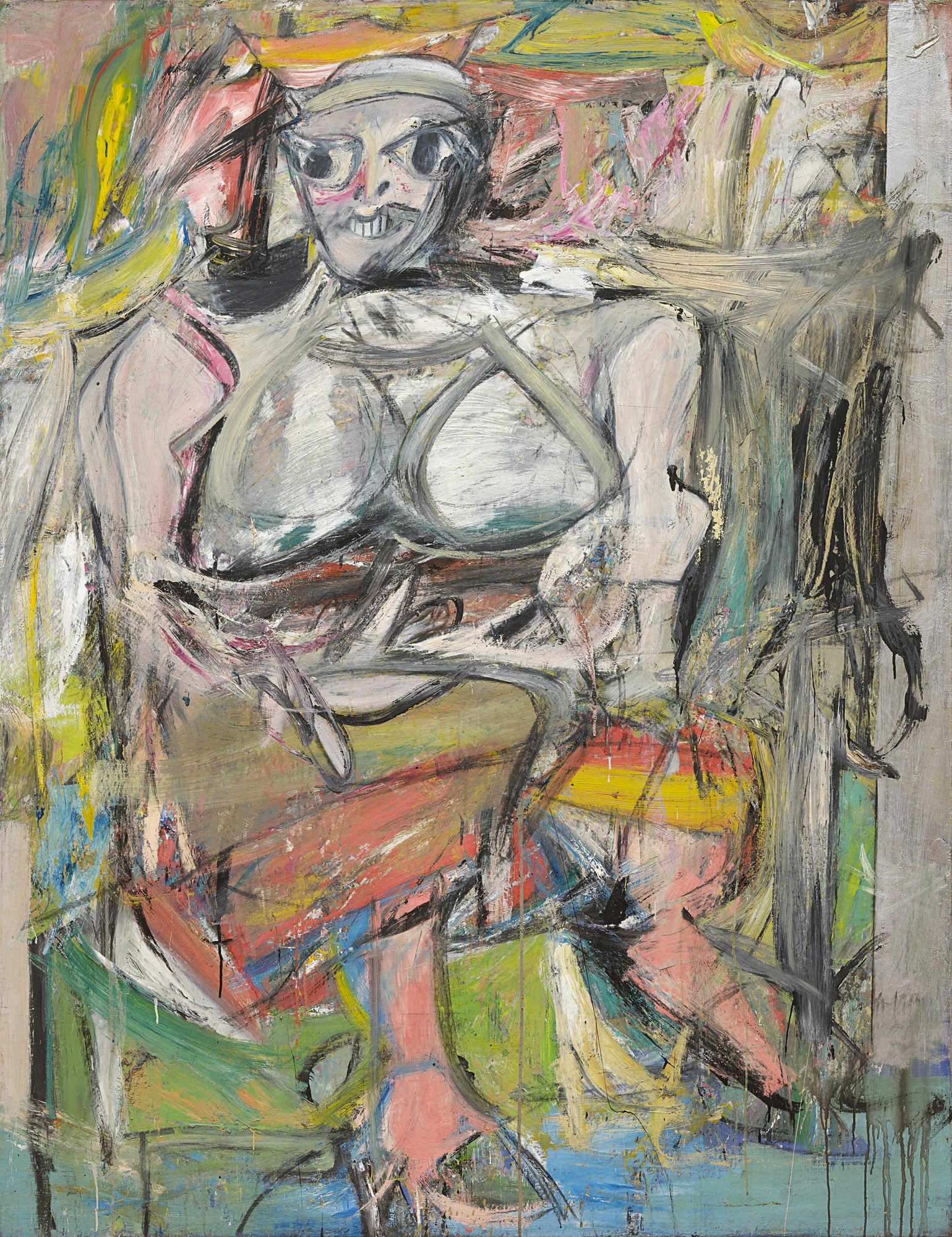 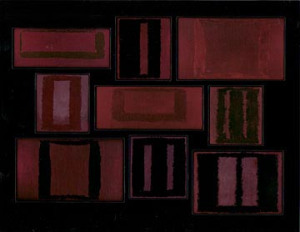 JACKSON POLLOCK 
WILLEM DE KOONING 
ARSHILE GORKY 
MARK ROTHKO
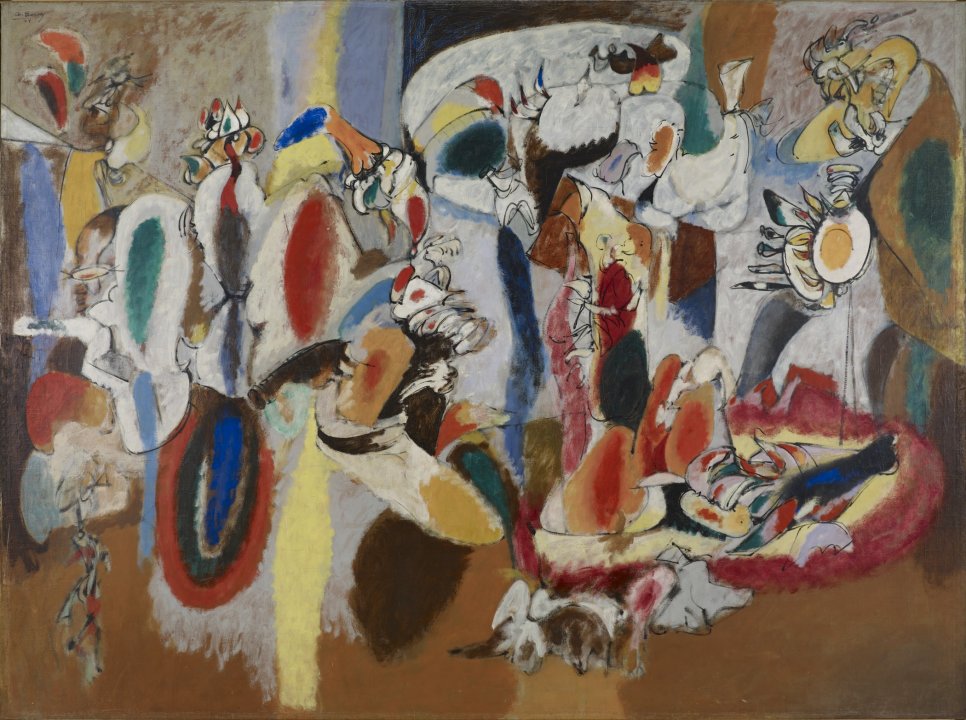 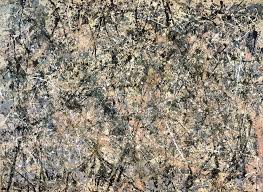 [Speaker Notes: AKJASFHUWATEHYPFASDZHUAFSDUGIEWTAHKUPFEHKUF;hfewqy89512q4tpiu4qtnvryqt wtrywer4qnyry3qiruqw3y br7 qywtiuewh nt40ct9uqh0qcwfuqewiufhewauwjbhkjlfh basiuoewby uifwefhwiufeasjkdfhasjkfa;shdfkjklkfjfklJF;KLjiohIOHuo huhupohuHPUHUHBUIGHUI BHIUP HIUPFTY DFYCRYUIHYIUT574768 TYUPyionpbyukoTCYURHIXTCIYFVGI;UBYHIOPBHYOIUYHKJSADN HF849WRYHEWP8ONYEE8YB98YN89yu8omuaef8osnpieaiuoyhfbpouhdiuakfhbHBUOFESYHTUOIENHhofsdhsfukadshfunw4y8ptnuaiosfmiodal;ksjfJLK;ADSFJIOEQWJFASKLDFJ ALSKFSJAEILFJAEIOSFJAEIFIOQEWJIO3489RU34HQO2IRQ4LRHNWKJLERQK;LJR;QWRH34][RI04]3RIORUPQWOJRI[O3URIWOEHFIOERYIWEOHFOHjilqw3jrop834urie]43rpoujiosfajvksl;dfhasjlk;hrwjk;lenfalskje;rha;welirh48oyq8oaijial;hjfklslfdjqpueriowptyewsfa[ouzxvlknk,vhasdkjfhewuqhejklhr8931257ry8owipaefjckldsvjlasfo\sdofp

We’ve gone through a lot of movements and covered a sizeable portion of human history. Artists have been perfecting techniques and refining their artistic statements to reflect ever-changing societal norms and standards of skill and beauty, and this is the culmination of 500 years of that evolution: 
Abstract motherfucking expressionism. We are truly fucked as a species. 


TOP LEFT: WOMAN I, WILLEM DE KOONING-
BOTTOM LEFT: LAVENDER MIST, JACKSON POLLOCK
TOP RIGHT: SEAGRAMS MURALS, MARK ROTHKO
BOTTOM RIGHT: THE LIVER IS THE COCK’S COMB, ARSHILE GORKY


ACTION PAINTING-STYLE PIONEERED BY POLLOCK WHICH IS DRIPPING AND SPLASHING PAINT ONTO A CANVAS, EMPHASIZING BOTH THAT THE ACT OF PAINTING IS PART OF THE ART ITSELF AND THAT YOU’RE NOT VERY GOOD AT PAINTING

JACKSON POLLOCK-”JACK THE DRIPPER”- STUDENT OF THOMAS HART BENTON, HE PIONEERED ACTION PAINTING BY FLINGING PAINT AT CANVASES ON THE FLOOR. HE WAS PHOTOGRAPHED  BY KNOWN LEECH PAUL NAMUTH. WORKS INCLUDE LAVENDER MIST (N0. 1), FULL FATHOM FIVE(A LINE FROM THE TEMPEST), AND AUTMUN RHYTHM. UTTER TRIVIA, ALL

WILLEM DE KOONING-DUTCH GUY WHO PAINTED THE WOMAN SERIES, IN WHICH HE LET THE WORLD KNOW THAT HE LIKES BIG BOOBS. TRULY ENLIGHTENED, THIS ONE.

ARSHILE GORKY-ARMENIAN WHO FLED TO THE US DURING THE ARMENIAN GENOCIDE PAINTED THE LIVER IS THE COCK’S COMB AND SOME NON-ABSTRACT WORKS THAT DON’T GET REMEMBERED.

MARK ROTHKO-LATVIAN PIONEER OF COLOR FIELD PAINTING,  WHICH  INVOLVES LARGE SWATHS OF UNINTERRUPTED SINGLE COLORS. PAINTED MURALS FOR THE SEAGRAMS BUILDING’S FOUR SEASONS RESTAURANT(SEAGRAMS MURALS), BUT FAMOUSLY REFUSED TO GIVE THEM TO THE RESTAURANT]
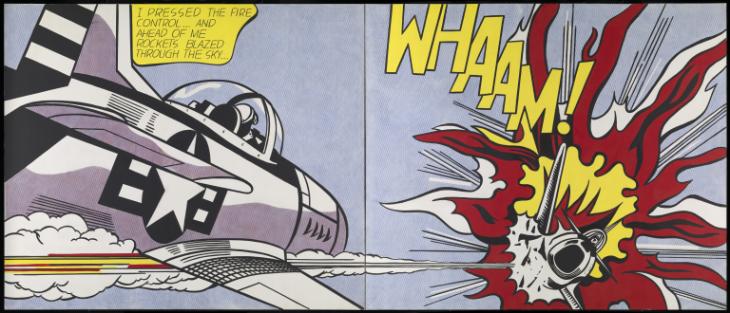 Pop art1950’S AND 60’S
ANDY WARHOL
ROY LICHTENSTEIN
JASPER JOHNS
RICHARD HAMILTON, RAUSCHENBERG
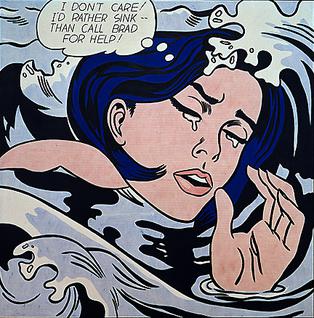 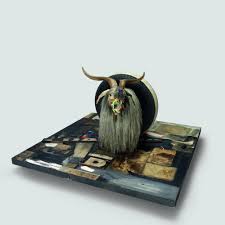 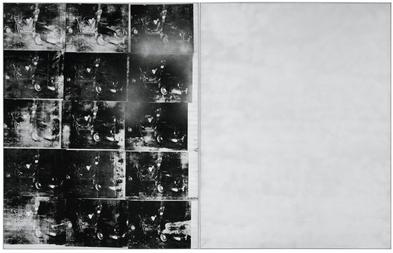 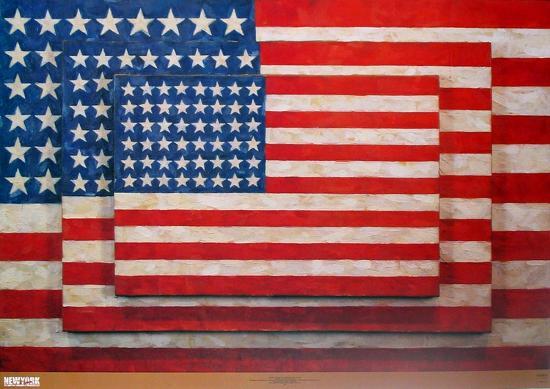 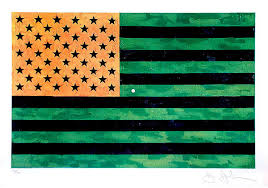 [Speaker Notes: MIDDLE:MONOGRAM, ROBERT RAUSCHENBERG-ONE OF HIS COMBINES-IN WHICH HE ADDED NON-PAINT THINGS TO HIS CANVASES, WHICH INCLUDES A GOAT WRAPPED IN A CAR TIRE
LEFT: SILVER CAR CRASH(DOUBLE DISASTER),ANDY WARHOL-SERIES OF PICTURES SHOWING BODY IN A CRASHED SILVER CAR.
TOP RIGHT: WHAAM!, ROY LICHTENSTEIN-PRETTY SELF EXPLANATORY
RIGHT: DROWNING GIRL, ROY LICHTENSTEIN-FUCK YOU, BRAD
BOTTOM: THREE FLAGS, JASPER JOHNS, AND FLAG, JASPER JOHNS-BEFORE AND AFTER THE VIETNAM WAR. THIS GUY DID NOTHING ELSE WITH HIS LIFE

REPETITIVE PRODUCTION PROCESS OF WORKS. POP ART INCLUDES IMAGES FROM POP CULTURE TO BE INTENTIONALLY BORING AND BLAND.

ANDY “LITERALLY WEIRD AL” WARHOL-FROM PITTSBURGH, CALLED HIS NYC STUDIO THE FACTORY. MADE A BUNCH OF CAMPBELL’S SOUP CANS AND ALSO MANY DEPICTIONS OF MARILYN MONROE (MARILYN DIPTYCH) AND ELVIS. PISSED ON A METAL CANVAS TO PARODY JACK POLLOCK. PAINTED SILVER CAR CRASH AND TWELVE ELECTRIC CHAIRS. HIS FILMS INCLUDE EMPIRE (EIGHT HOURS OF LIVE FOOTAGE OF THE EMPIRE STATE BUILDING) AND SLEEP(SIX HOURS OF A DUDE SLEEPING), BOTH PARODIES AND BLOW  JOB, WHICH IS EXACTLY WHAT IT SOUNDS LIKE .SILVER CLOUDS IS A BUNCH OF METALLIC BALLOONS IN AN EMPTY ROOM. EXPLODING PLASTIC INEVITABLE WAS A SERIES OF HAPPENINGS AT THE FACTORY.

ROY LICHTENSTEIN-MADE COMIC-LIKE PRINTS USING BEN-DAY DOTS. WORKS INCLUDE WHAAM!, DROWNING GIRL, AND LOOK, MICKEY1, IN WHICH DONALD DUCK AND MICKEY ARE FISHING.

JASPER JOHNS-PAINTED SOME AMERICAN FLAGS, LOVER OF RAUSCHENBERG

ROBERT RAUSCHENBERG-MADE COMBINES SUCH AS CANYON, WHICH INCLUDES A TAXIDERMY EAGLE AND A DANGLING PILLOW

Look, at least it’s better than Jackson pollock’s inane bullshit.]
MISC. 1700’S-1900’S
THOMAS EAKINS(REALISM)
WINSLOW HOMER
JOHN SINGER SARGENT 
GEORGIA O’KEEFFE
FREDERIC REMINGTON
KATSUSHIKA HOKUSAI
CHARLES DEMUTH
JOSEPH DUCREUX #DEADMEME
JOSHUA REYNOLDS
THOMAS GAINSBOROUGH 
BENJAMIN WEST
JOHN SINGLETON COPLEY
EMANUEL LEUTZE
AUGUSTE RODIN
JAMES WHISTLER
[Speaker Notes: SO THESE ARE ALL PEOPLE WHO EITHER DON’T CONFORM TO MOVEMENTS OR WHOSE MOVEMENTS ARE TOO OBSCURE EVEN FOR QUIZ BOWL. 
JUST MEMORIZE THEIR SINGLE MOST FAMOUS WORK AND GET IT AT THE GIVEAWAY]
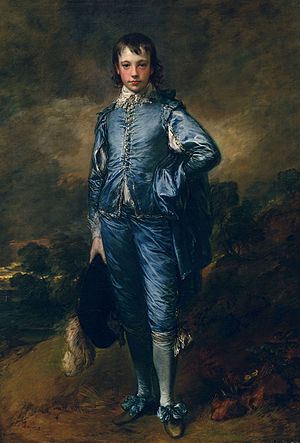 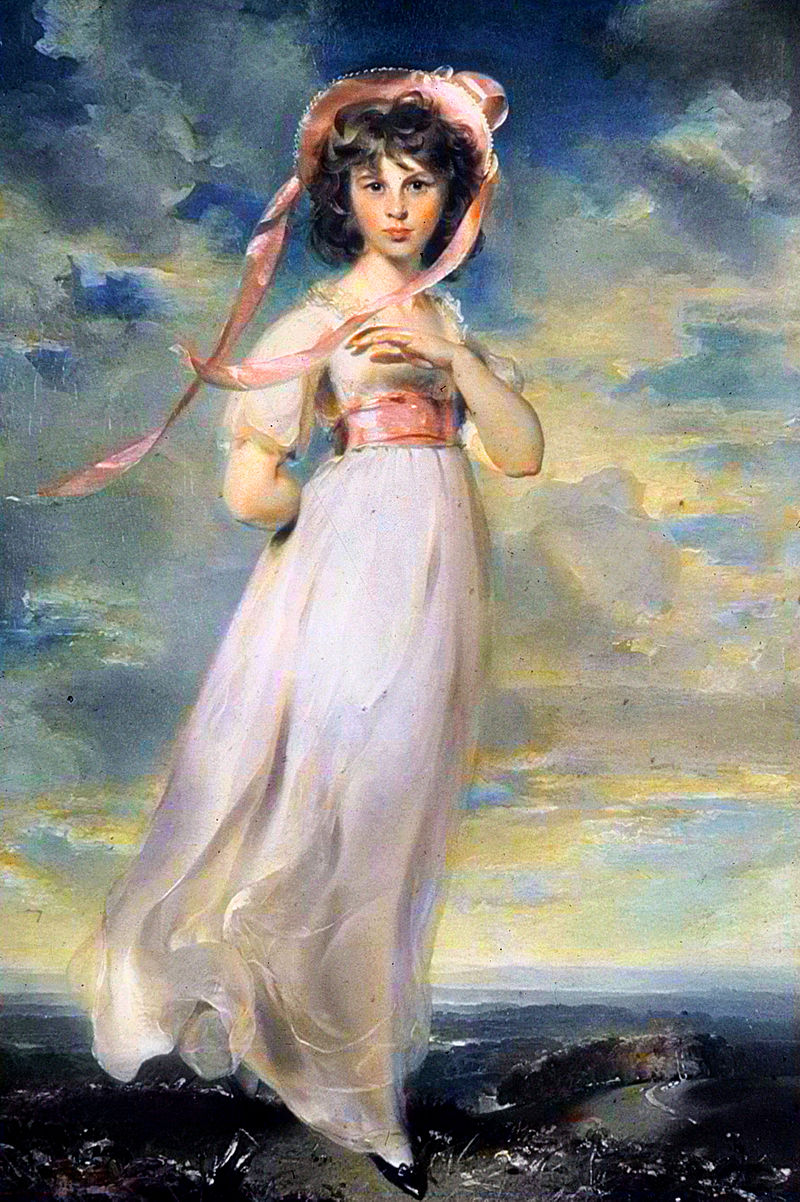 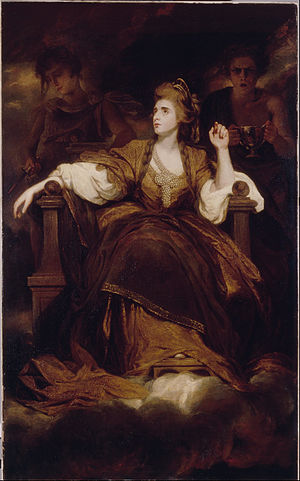 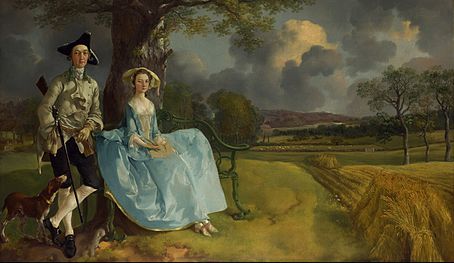 MISC. 1700’S
JOSHUA REYNOLDS
THOMAS GAINSBOROUGH
BENJAMIN WEST
JOHN SINGLETON COPLEY
WILLIAM HOGARTH
THOMAS LAWRENCE
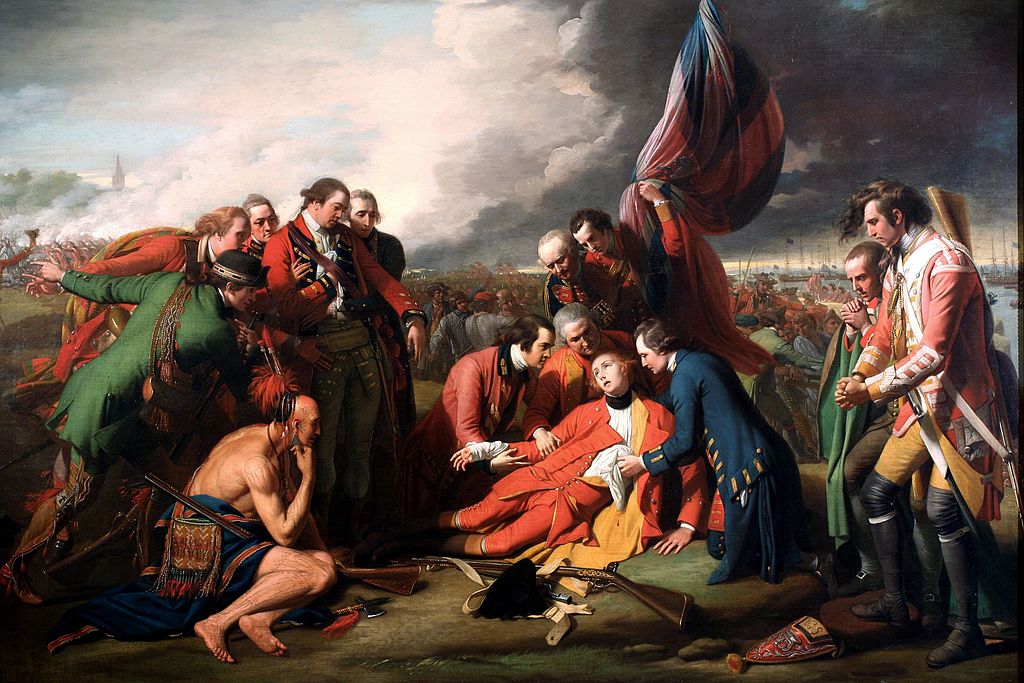 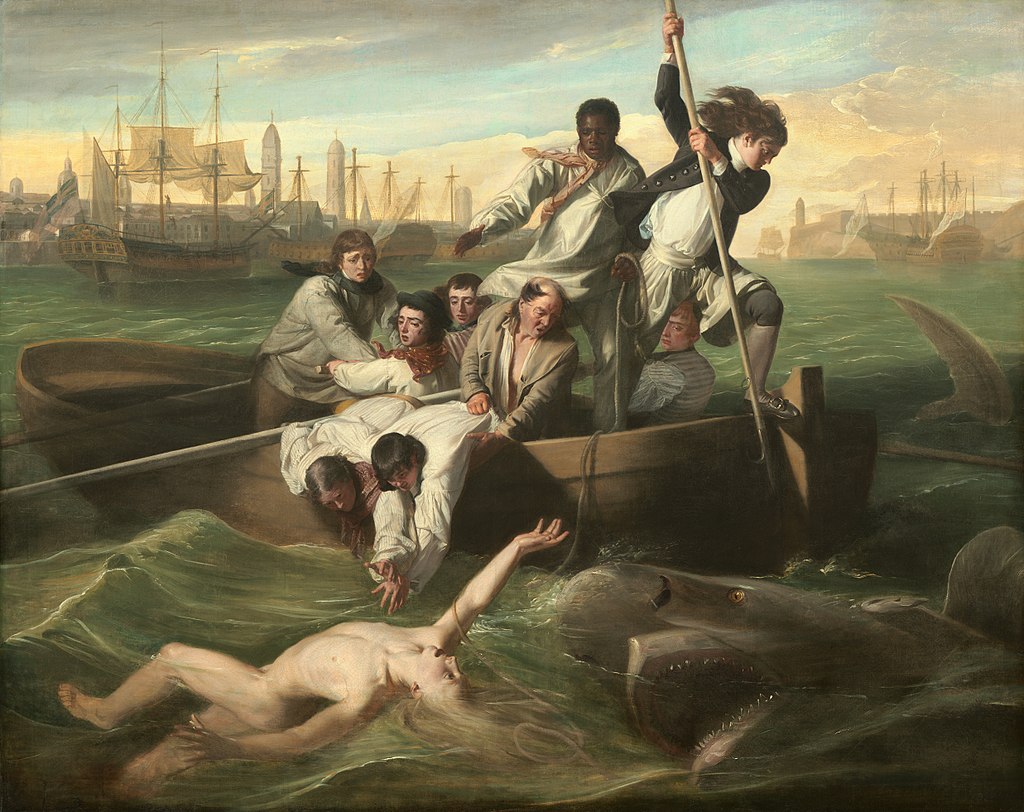 [Speaker Notes: TOP LEFT: 	BLUE BOY, THOMAS GAINSBOROUGH
	PINKIE, THOMAS LAWRENCE
TOP MIDDLE: MR. AND MRS. ANDREWS, THOMAS GAINSBOROUGH
TOP RIGHT: SARAH SIDDONS AS THE TRAGIC MUSE, JOSHUA REYNOLDS
BOTTOM LEFT: WATSON AND THE SHARK, JOHN SINGLETON COPLEY
BOTTOM RIGHT: THE DEATH OF GENERAL WOLFE, BENJAMIN WEST

A BUNCH OF FOPISH BRITS PAINTING EACH OTHER AND TAKING TURNS AT THE HEAD OF THEIR PRECIOUS ACADEMY. NEXT. 

JOSHUA REYNOLDS-FOUNDED ROYAL ACADEMY OF ARTS, PAINTED SARAH SIDDONS AS THE TRAGIC MUSE, A PICTURE OF AN ENGLISH ACTRESS; PROPONENT OF “GRAND STYLE,” THE IDEA THAT ART SHOULD BE AS PRETENTIOUS AS POSSIBLE

THOMAS GAINSBOROUGH-RIVAL OF JOSHUA REYNOLDS PAINTED MR. AND MRS. ANDREWS, A LANDSCAPE OF A HOMESTEAD WITH THE TITLE COUPLE; AND THE BLUE BOY, PROBABLY A PORTRAIT OF JONATHAN BUTTALL, A DANDY LAD ABOUT TOWN

BENJAMIN WEST-BRITISH AMERICAN, PAINTED THE DEATH OF GENERAL WOLFE, A PATRIOTIC DEPICTION OF THE BATTLE OF THE PLAINS OF ABRAHAM (QUEBEC) AND THE PRESIDING COMMANDER WHO DIED IN THE FRAY OPPOSITE A PENSIVE NATIVE AMERICAN MAN WITH HIS HAND ON HIS CHIN

JOHN SINGLETON COPLEY-WATSON AND THE SHARK, PORTRAYING THE HARPOONING OF THE TITLE BEAST AND RESCUE OF THE TITLE LAD IN HAVANA HARBOR; PORTRAIT OF PAUL REVERE, BOY WITH A FLYING SQUIRREL

WILLIAM HOGARTH-THE RAKE’S PROGRESS SERIES, WHICH SHOWS THE DESCENT INTO MADNESS OF A HEDONIST NAMED RAKEWELL;  AND MARRIAGE A LA MODE SERIES, WHICH SATIRIZED MATRIMONY OF THE TIME

THOMAS LAWRENCE-PINKIE, A PORTRAIT OF A YOUNG GIRL IN PINK. HOW NICE. IT IS BEST KNOWN FOR HANGING OPPOSITE THE BLUE BOY IN HUNTINGTON LIBRARY IN CALIFORNEE.]
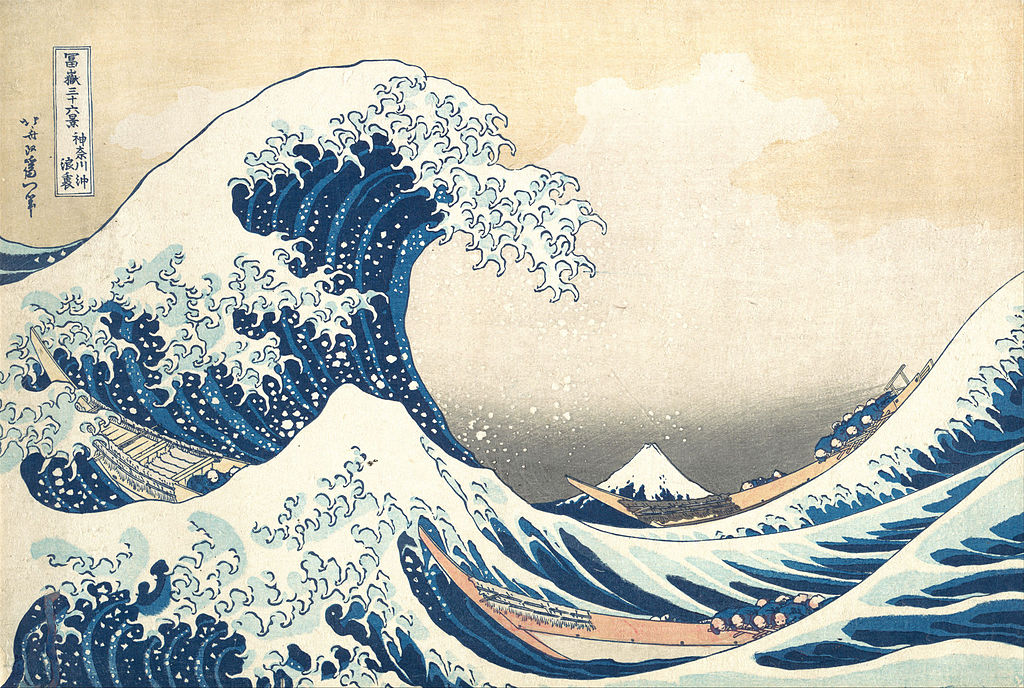 MISC 1800’S
EMMANUEL LEUTZE
AUGUSTE RODIN
KATSUSHIKA HOKUSAI
JOHN GAST
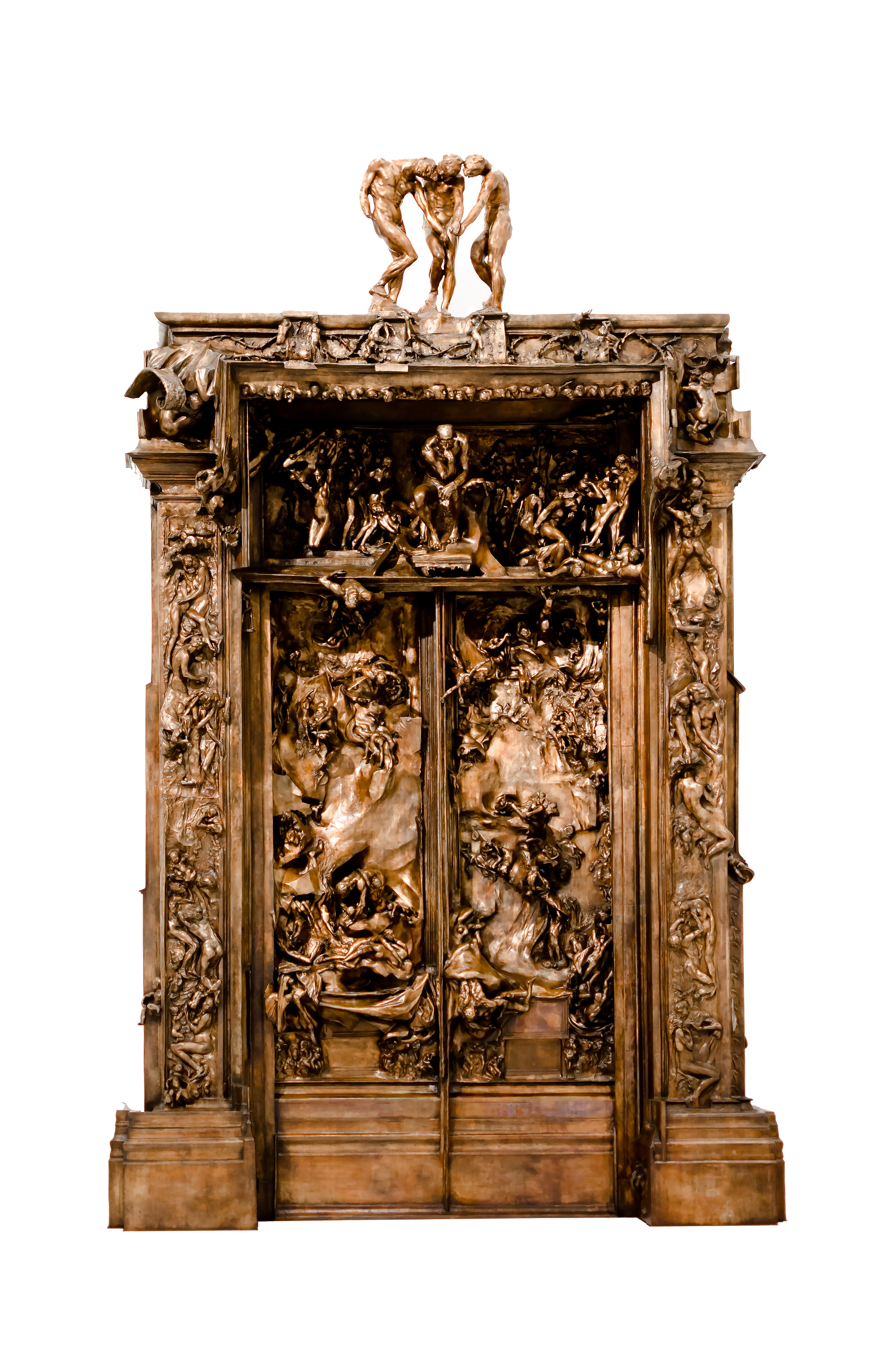 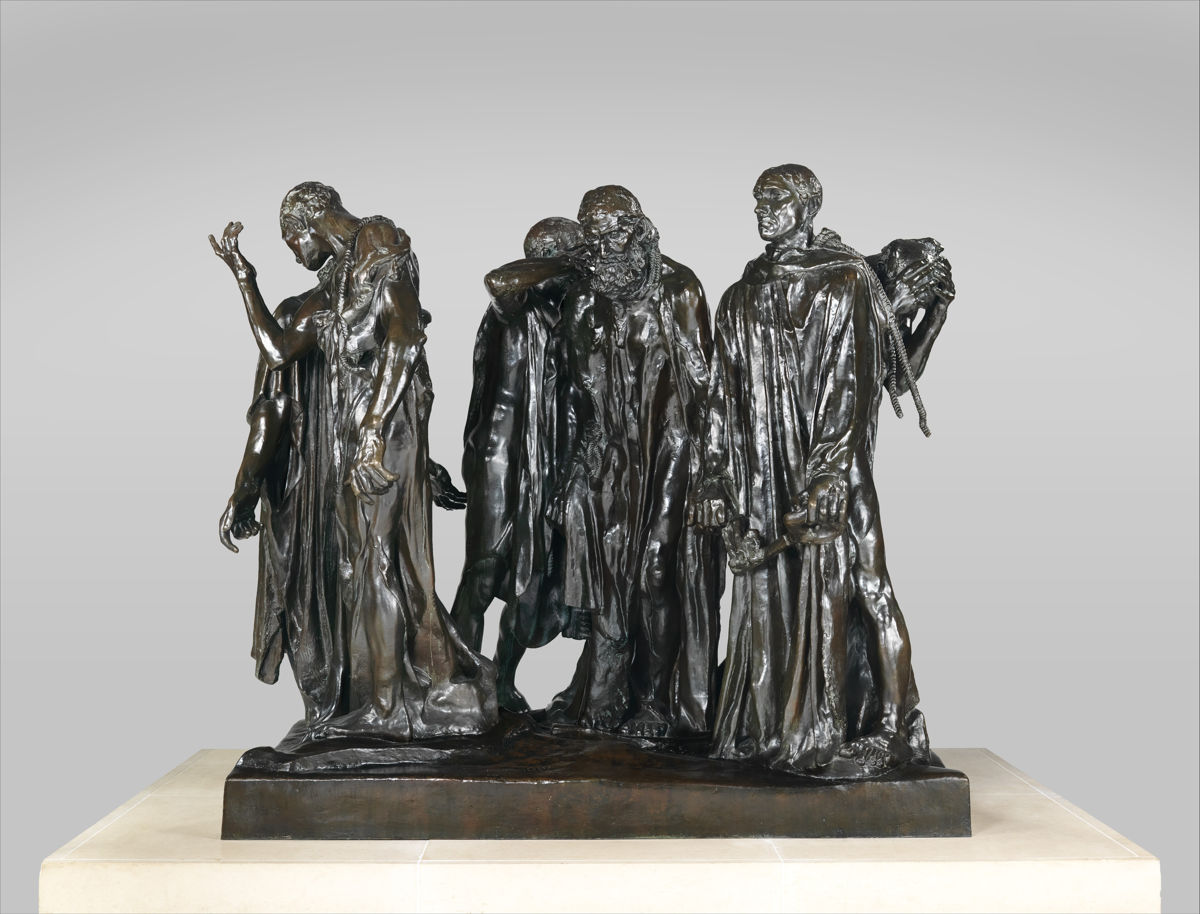 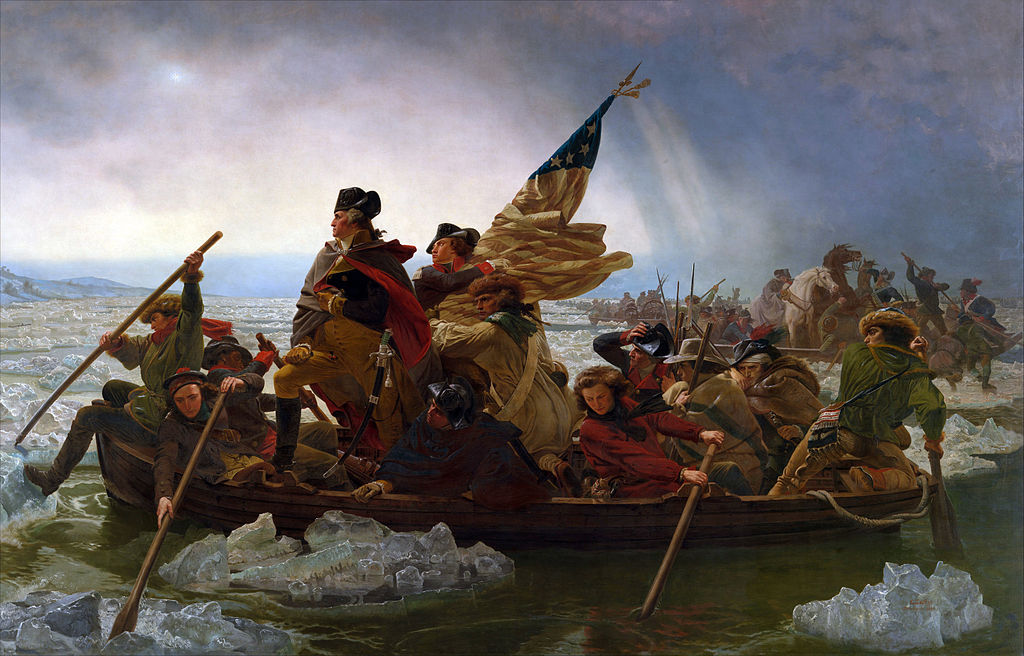 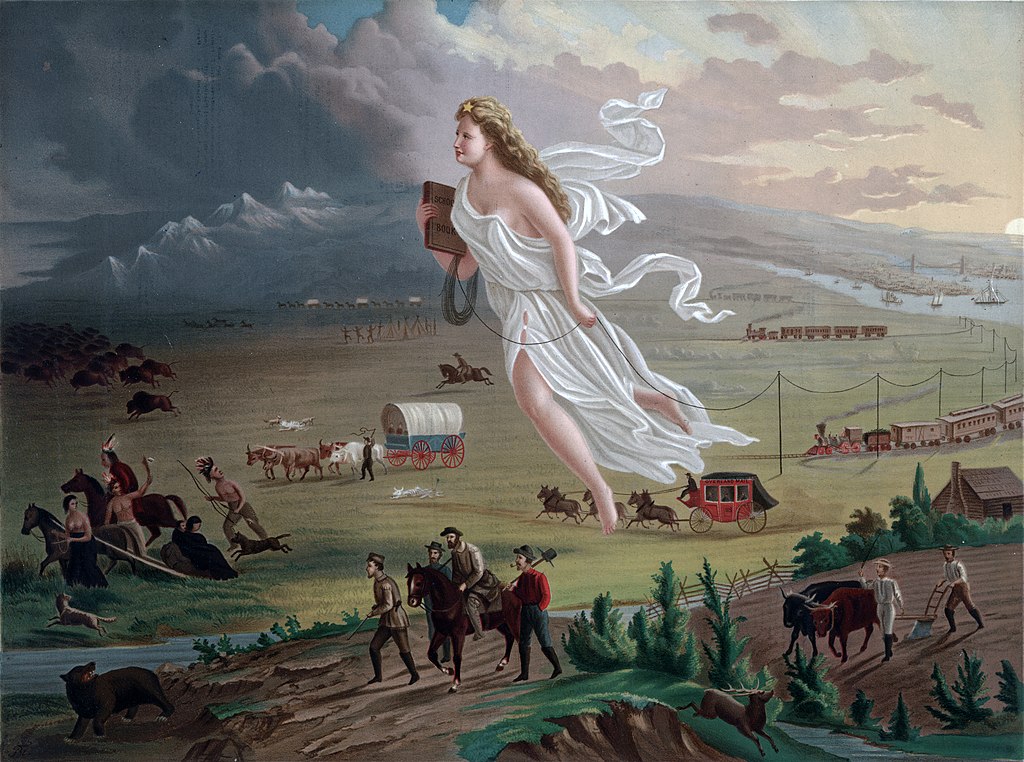 [Speaker Notes: LEFT: 	WASHINGTON CROSSING THE DELAWARE, EMMANUEL LEUTZE
	AMERICAN PROGRESS, JOHN GAST-THIS IS THE PICTURE IN EVERY MIDDLE SCHOOL HISTORY BOOK’S MANIFEST DESTINY SECTION
MIDDLE: THE GATES OF HELL, AUGUSTE RODIN-THE THINKER CAN BE SEEN JUST ABOVE THE DOORS, AND THE TRIO ON TOP ARE THE THREE SHADES	
TOP RIGHT: THE GREAT WAVE OFF KANAGAWA, HOKUSAI
BOTTOM RIGHT: THE BURGHERS OF CALAIS, AUGUSTE RODIN-SIX GUYS AFTER SURRENDERING TO EDWARD III ABOUT TO BE HANGED


EMMANUEL LEUTZE-GERMAN-WASHINGTON CROSSING THE DELAWARE

KATSUSHIKA HOKUSAI-UKIYO-E-JAPANESE WOODBLOCK PRINTS-THE JAPANESE ONE THE GREAT WAVE OFF KANAGAWA, THIRTY-SIX VIEWS OF MOUNT FUJI, DREAM OF THE FISHERMAN’S WIFE, AKA OG HENTAI

AUGUSTE RODIN-FRENCH SCULPTOR-, THE GATES OF HELL,  A MASSIVE SET OF BRONZE DOORS INSPIRED BY DANTE’S INFERNO THAT INCLUDES SEVERAL SMALLER SCULPTURES, MANY OF WHICH WOULD BE SCULPTED AS INDEPENDENT WORKS BY RODIN, INCLUDING THE THINKER, UGOLINO AND HIS CHILDREN(A GUY WHO JUST COULDN’T RESIST SNACKING ON THE CORPSES OF HIS STARVED CHILDREN), THE KISS, AND FUGIT AMOR(THESE LAST TWO DEPICT PAOLO AND FRANCESCA FROM THE DIVINE COMEDY AMOROUSLY MINGLED); THE BURGHERS OF CALAIS, WHICH SHOWS SIX LOSERS OF THE HUNDRED YEARS WAR WITH NOOSES AROUND THEIR NECKS, EXECUTION IMMENENT; THE AGE OF BRONZE, THE WALKING MAN]
MISC. 1800’S AMERICANS
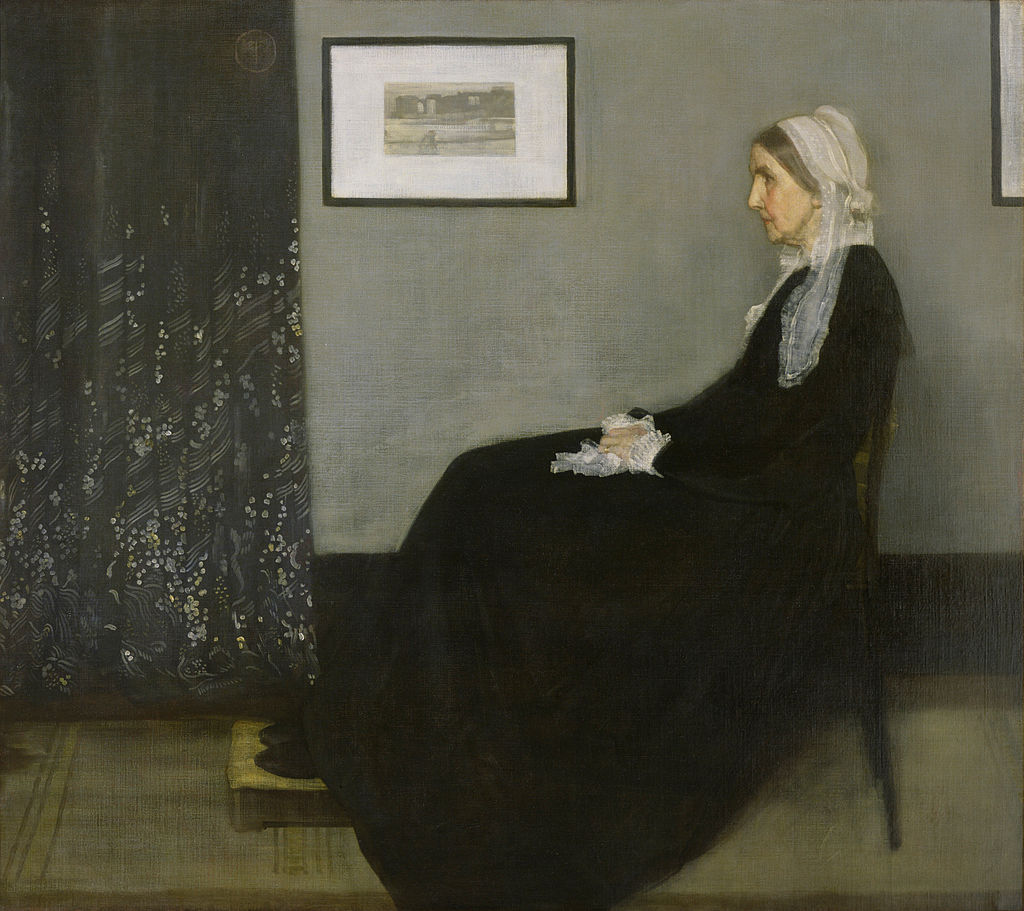 JAMES WHISTLER
WINSLOW HOMER
JOHN SINGER SARGENT
FREDERIC REMINGTON
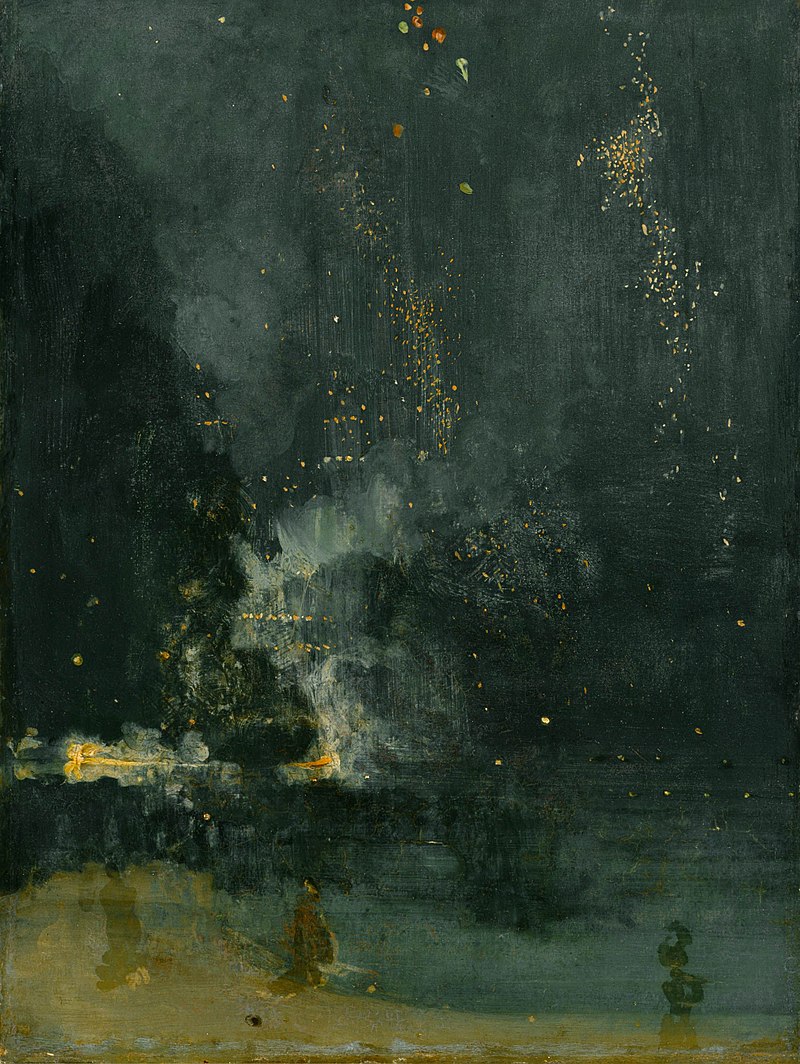 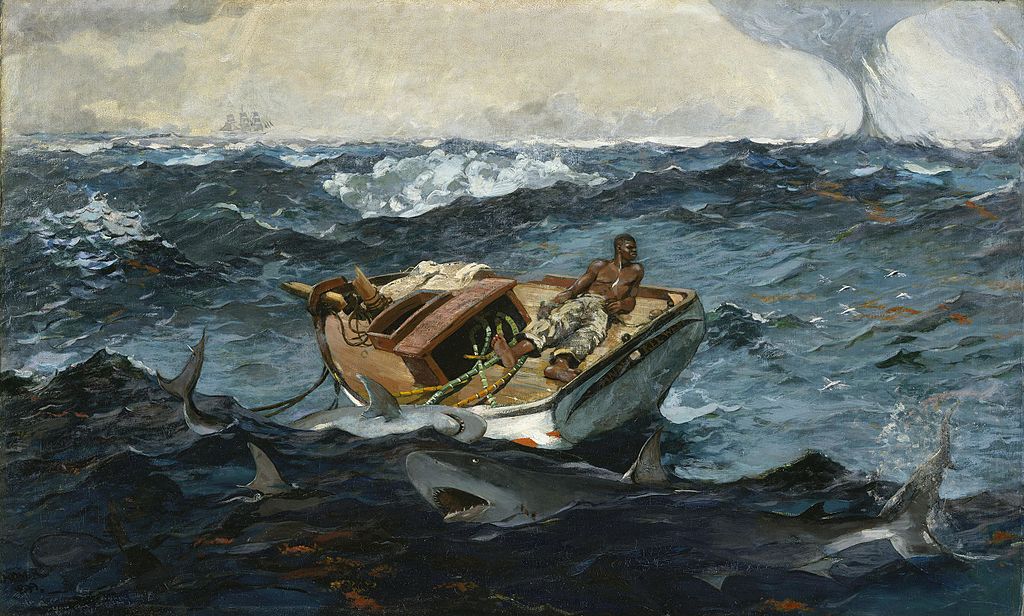 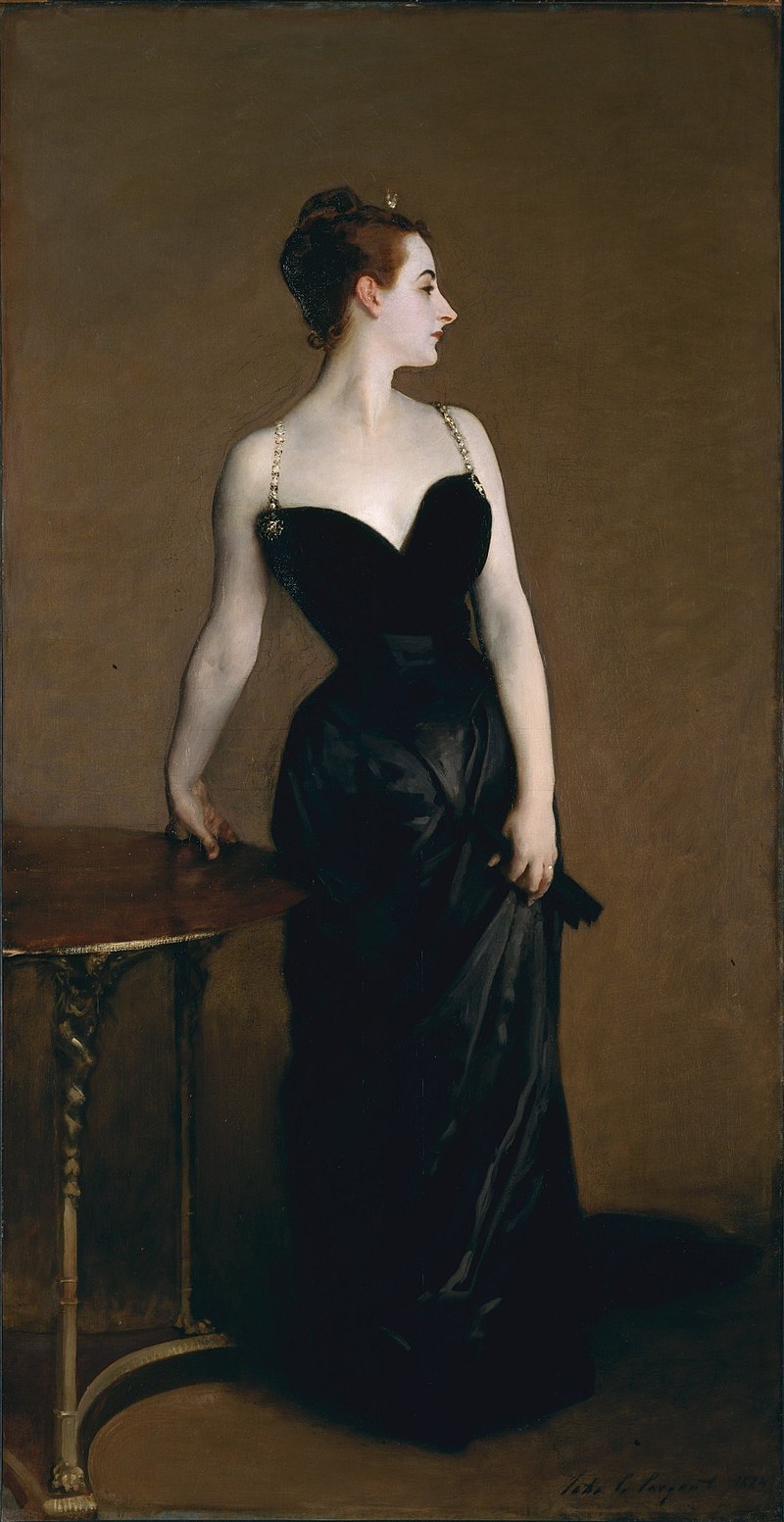 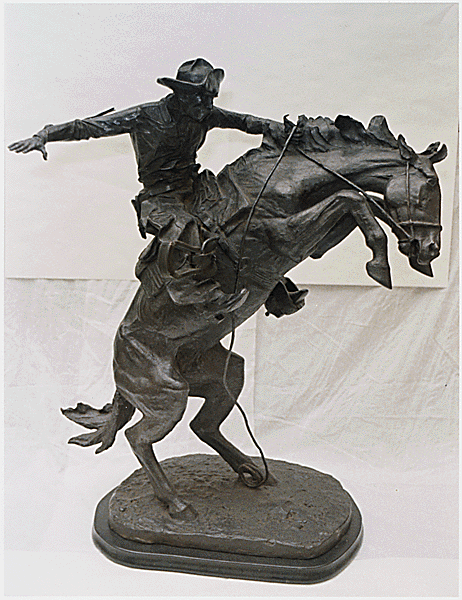 [Speaker Notes: LEFT: THE BRONCO BUSTER, FREDERIC REMINGTON-IT’S A COWBOY
MIDDLE LEFT: PORTRAIT OF MADAME X, JOHN SINGER SARGENT
MIDDLE: NOCTURNE IN BLACK AND GOLD: THE FALLING ROCKET, JAMES WHISTLER
TOP RIGHT: WHISTLER’S MOTHER (ARRANGEMENT IN GRAY AND BLACK NO. 1), JAMES WHISTLER-SHOWS THE PAINTERS MOTHER ABIGAIL
BOTTOM RIGHT: THE GULF STREAM, WINSLOW HOMER

JAMES WHISTLER-”ART FOR ART’S SAKE” MOVEMENT-NOCTURNE IN BLACK AND GOLD: THE FALLING ROCKET, ONE OF HIS “NOCTURNES,” A MUSICAL TERM WHISTLER APPLIED TO HIS NIGHT SCENES; THIS IS THE PAINTING THAT TRIGGERED THE LAWSUIT ARRANGEMENT IN GREY AND BLACK  NO. 1(OR WHISTLER’S MOTHER); RECEIVED ONE FARTHING IN A LIBEL SUIT AFTER BEING ACCUSED OF “THROWING A POT OF PAINT IN THE PUBLIC’S FACE” BY CRITIC JOHN RUSKIN

WINSLOW HOMER-BREEZING UP, WHICH SHOWS THREE BOYS AND A MAN IN THE CATBOAT “GLOUCESTER”;THE GULF STREAM, WHICH SHOWS A LONE BLACK MAN IN ROUGH WATERS INFESTED WITH SHARKS; HOMER WAS A “CIVIL WAR CORRESPONDENT”
JOHN SINGER SARGENT-PORTRAIT OF MADAME X, PORTRAIT OF VIRGINIE GAUTREAU IN BLACK WITH VERY PALE SKIN;  CARNATION, LILY, LILY, ROSE, THE DAUGHTERS OF EDWARD DARLEY BOIT; THOSE LAST TWO DEPICT YOUNG GIRLS, THE FORMER IN A GARDEN WITH PAPER LANTERNS, THE LATTER IN A PARIS APARTMENT

FREDERIC REMINGTON-AMERICAN WEST-THE BRONCO BUSTER-IT’S A COWBOY]
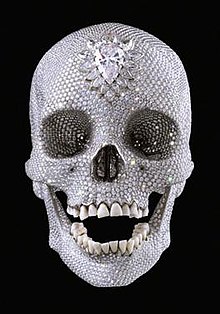 MISC. 1900’S
GEORGIA O’KEEFFE
CHARLES DEMUTH
DAMIEN HIRST
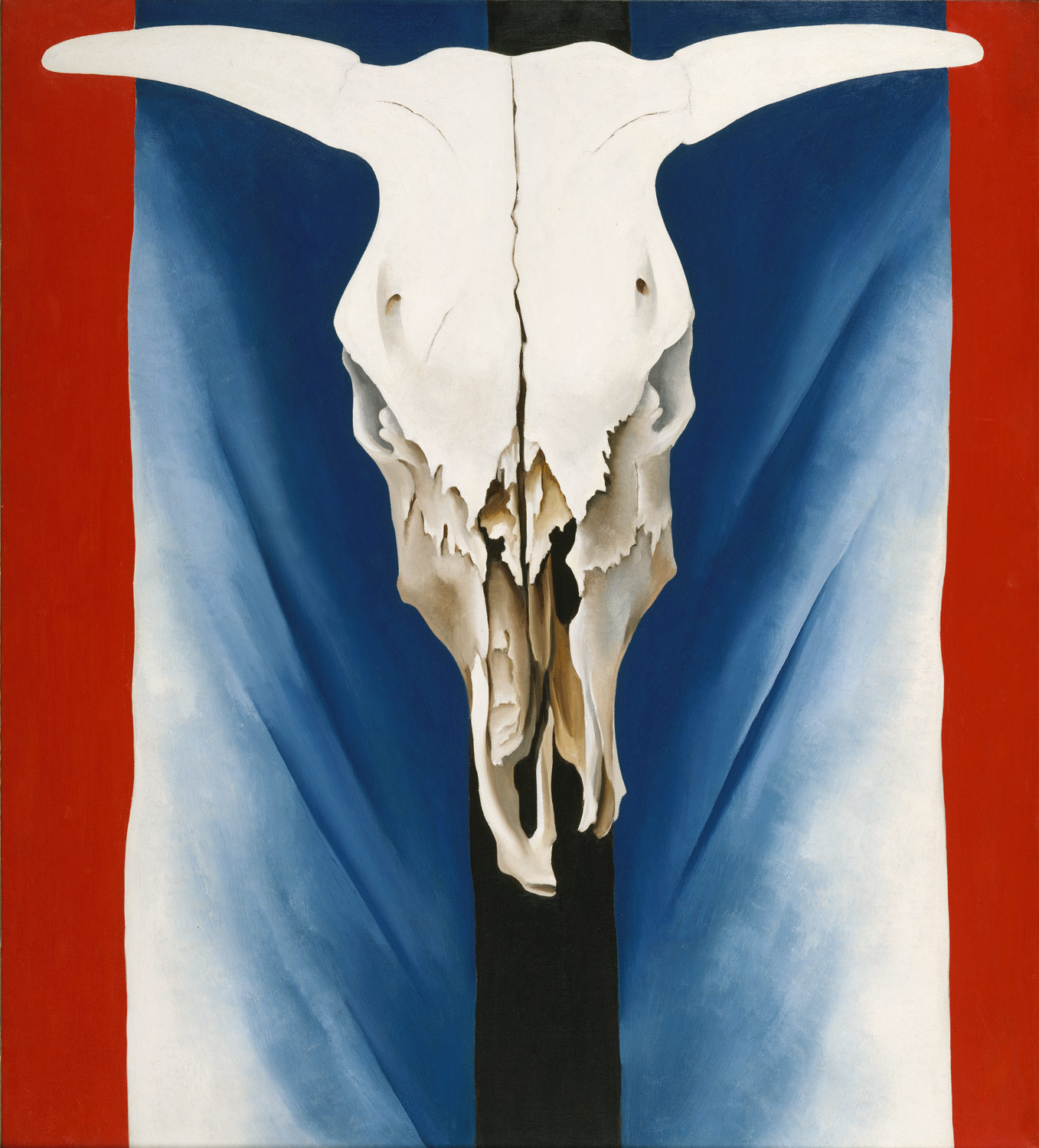 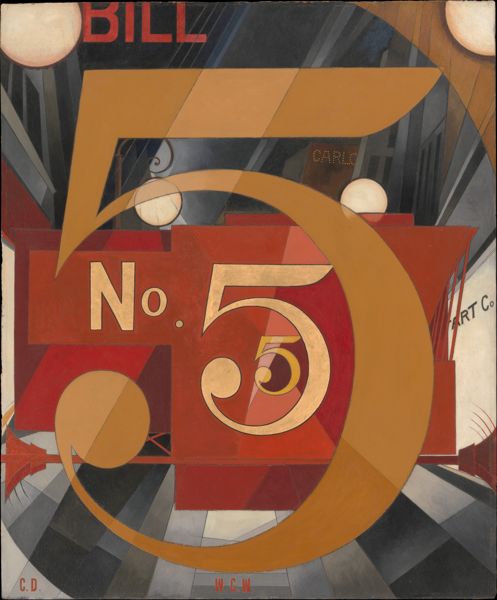 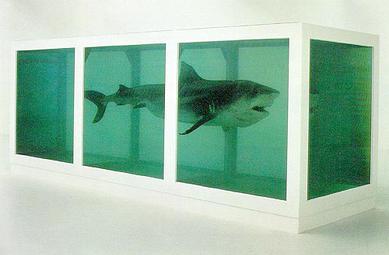 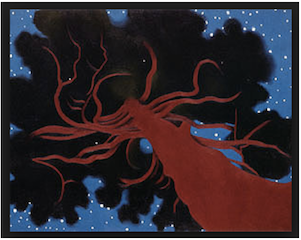 [Speaker Notes: LEFT: THE PHYSICAL IMPOSSIBILITY OF DEATH IN THE MIND OF SOMEONE LIVING, DAMIEN HIRST
TOP MIDDLE: COW SKULL, RED WHITE, AND BLUE-GEORGIA O’KEEFFE
BOTTOM MIDDLE: THE LAWRENCE TREE, GEORGIA O’KEEFFE
RIGHT: I SAW THE FIGURE 5 IN GOLD, CHARLES DEMUTH


CHARLES DEMUTH-PRECISIONISM-A RARE ART MOVEMENT THAT GLORIFIES INDUSTRY AND MODERNITY-I SAW THE FIGURE 5 IN GOLD, INSPIRED BY WILLIAM CARLOS WILLIAMS POEM THE GREAT FIGURE(THE TITLE IS DIRECTLY FROM THE POEM), THE NAMES “BILL,” “CARLOS,” AND “WCW” CAN BE SEEN. WE GET IT DUDE.

GEORGIA O’KEEFFE-MARRIED ALFRED STIEGLITZ-TAOS, NEW MEXICO-A BUNCH OF VAGINA-ESQUE FLOWERS, RADIATOR BUILDING, WHITE PLACE, BLACK PLACE, BOTH OF WHICH ARE ROCK FORMATIONS IN NEW MEXICO THE LAWRENCE TREE, A PONDEROSA PINE IN NM

DAMIEN HIRST-ENGLISH- THE PHYSICAL IMPOSSIBILITY OF DEATH IN THE MIND OF SOMEONE LIVING, LITERALLY A DEAD TIGER SHARK IN FORMALDEHYDE; FOR THE LOVE OF GOD, A PLATINUM SKULL ENCRUSTED WITH OVER 8,000 DIAMONDS. HOW MANY SOUTH AFRICAN CHILDREN DIED FOR THIS SHIT? I PREFER THE GODDAMN SHARK CORPSE]
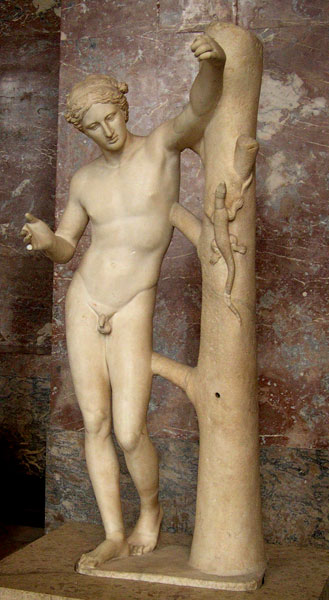 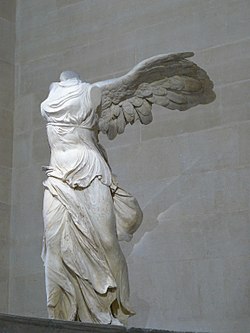 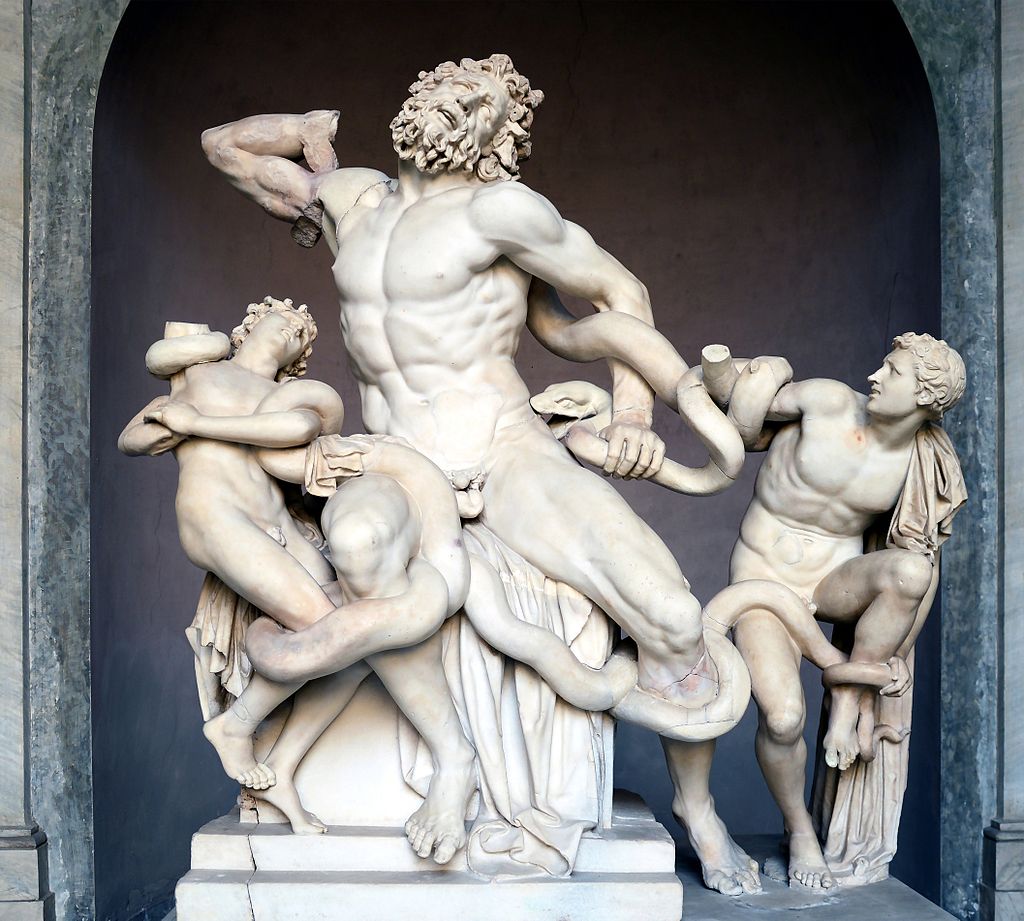 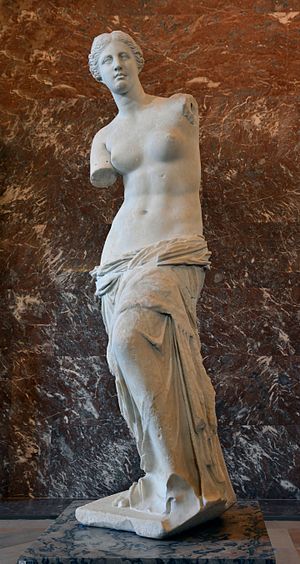 ANCIENT SCULPTURE
PRAXITELES IS THE ONLY NOTABLE NAME
[Speaker Notes: LEFT: APOLLO SAUROKTONOS, PRAXITELES-THIS, LIKE ALL OTHERS OF ITS KIND, IS A COPY OF PRAXITELES’ ORIGINAL. NONE OF HIS ORIGINALS ARE THOUGHT TO EXIST TODAY

NIKE OF SAMOTHRACE OR WINGED VICTORY-LITTLE IS KNOWN ABOUT THE CONTEXT HERE, BUT IT SURE IS PURDY. 

LAOCOON AND HIS SONS-DISCOVERED IN ROME IN 1506, THIS SCULPTURE KICKSTARTED THE RENAISSANCE LOVE OF ANTIQUITY AND INSPIRED MANY ARTISTS OF THE ERA; DEPICTS LAOCOON, A TROJAN PRIEST,  IN AGONY AS SERPENTS ATTACK HIM AND HIS SONS

RIGHT: VENUS DE MILO, ALEXANDROS OF ANTIOCH?-NAMED FOR THE ISLAND ON WHICH IT WAS DISCOVERED (MILOS) 



PRAXITELES- THE ANCIENT GREEK SCULPTOR-THE FIRST TO SCULPT LIFE-SIZED NUDE WOMEN; HIS WORKS DEPICT GREEK GODS, MOST FAMOUSLY HERMES AND THE INFANT DIONYSOS, AS WELL AS MULTIPLE APOLLO STATUES.]
MUSEUMS
FLORENCE-UFFIZI, GALLERIA DELL’ACADEMIA
VENICE-GALLERIE DELL’ACADEMIA
LONDON –TATE, NATIONAL GALLERY
NEW YORK –MOMA,THE MET,  THE FRICK COLLECTION
PARIS –LOUVRE, MUSEE D’ORSAY
MADRID –REINA SOFIA, PRADO
ST. PETERSBURG-STATE HERMITAGE
AMSTERDAM-RIJKSMUSEUM, VAN GOGH MUSEUM
LOS ANGELES-THE GETTY
CHICAGO-ART INSTITUTE
BILBAO-GUGGENHEIM
[Speaker Notes: UFFIZI-ALL BOTTICELLI WORKS; VENUS OF URBINO(TITIAN)
GALLERIA-DAVID(MICHELANGELO), RAPE OF THE SABINE WOMEN (GIAMBOLOGNA)
GALLERIE-VENETIAN PAINTERS, SEE VENICE SCHOOL 
TATE-SOME WORKS BY JMW TURNER
NATIONAL-MADONNA OF THE ROCKS (DA VINCI, SOME WORKS DONATED BY TURNER(FIGHTING TEMERAIRE, RAIN, STEAM AND SPEED), THE AMBASSADORS, THE ARNOLFINI PORTRAIT
MOMA-STARRY NIGHT, THE DANCE(MATISSE), THE SLEEPING GYPSY; EMPHASIS ON 20TH CENTURY ART MOVEMENTS
THE MET-CONTAINS ART FROM ALL ERAS, FROM EL GRECO TO DEMUTH]